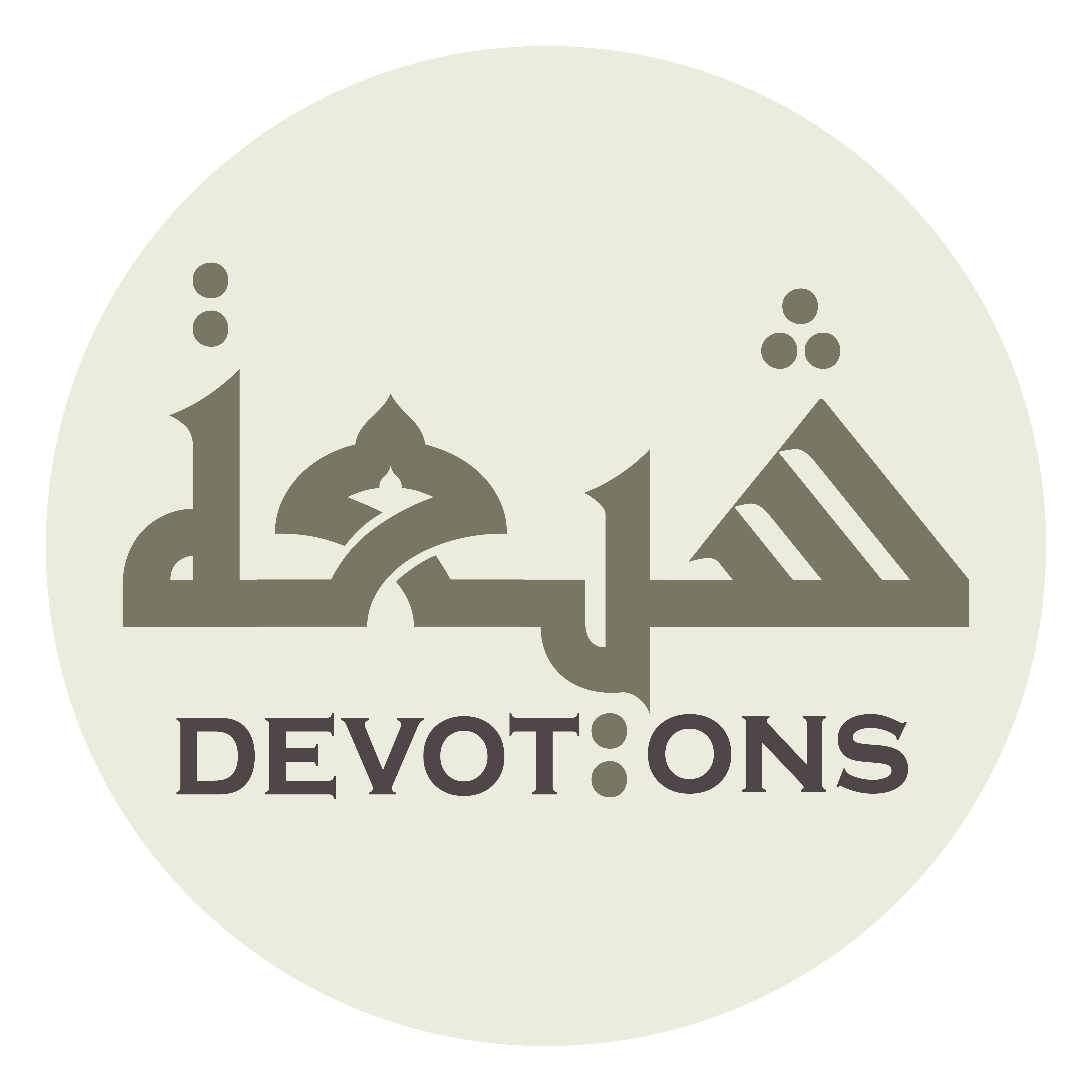 Ziarat Muslim bin Aqeel
اَلْحَمْدُ لِلّٰهِ الْمَلِكِ الْحَقِّ الْمُبِينِ
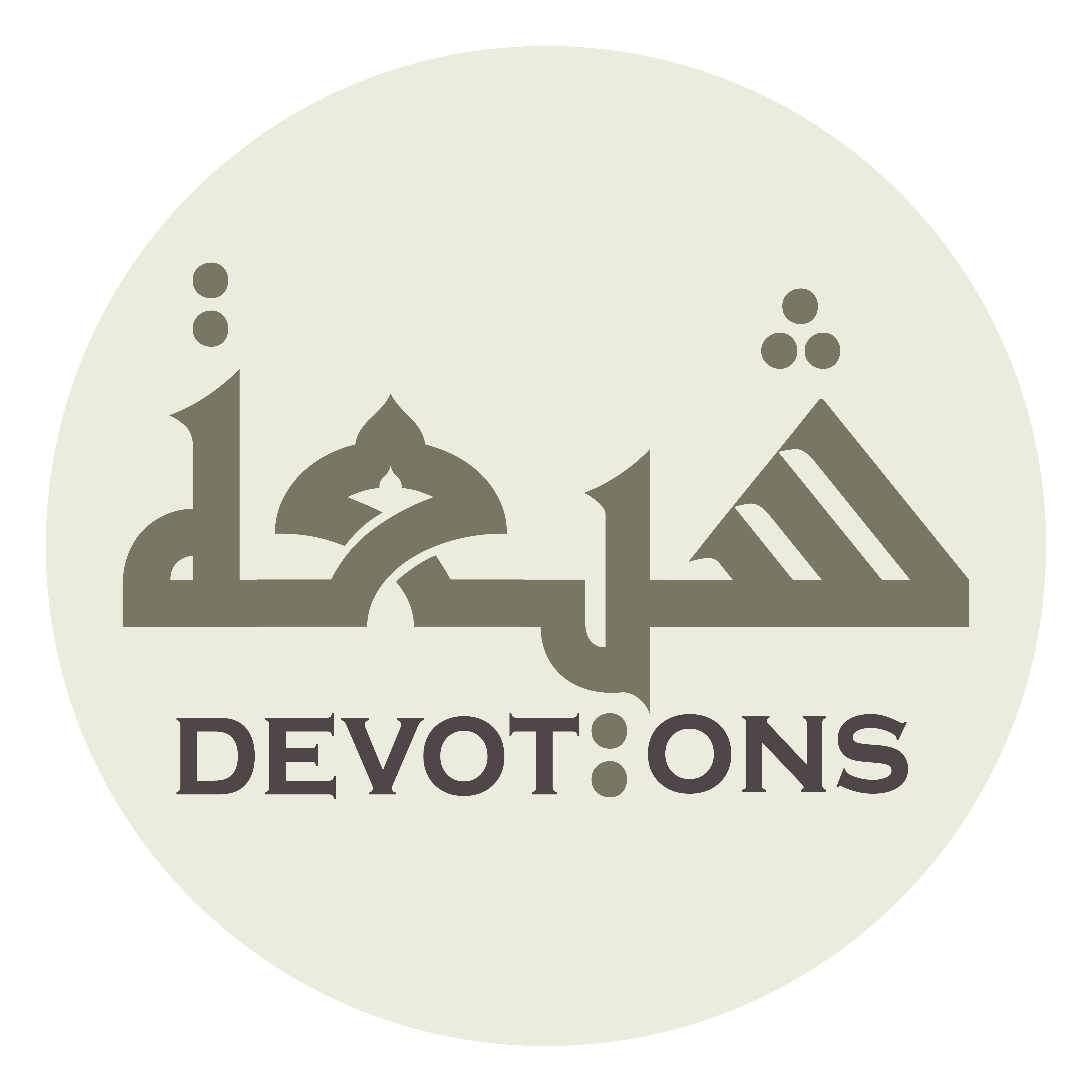 اَلْحَمْدُ لِلّٰهِ الْمَلِكِ الْحَقِّ الْمُبِينِ

al ḥamdu lillāhil malikil ḥaqqil mubīn

All praise be to Allah: the Lord and the evident Truth.
Ziarat Muslim bin Aqeel
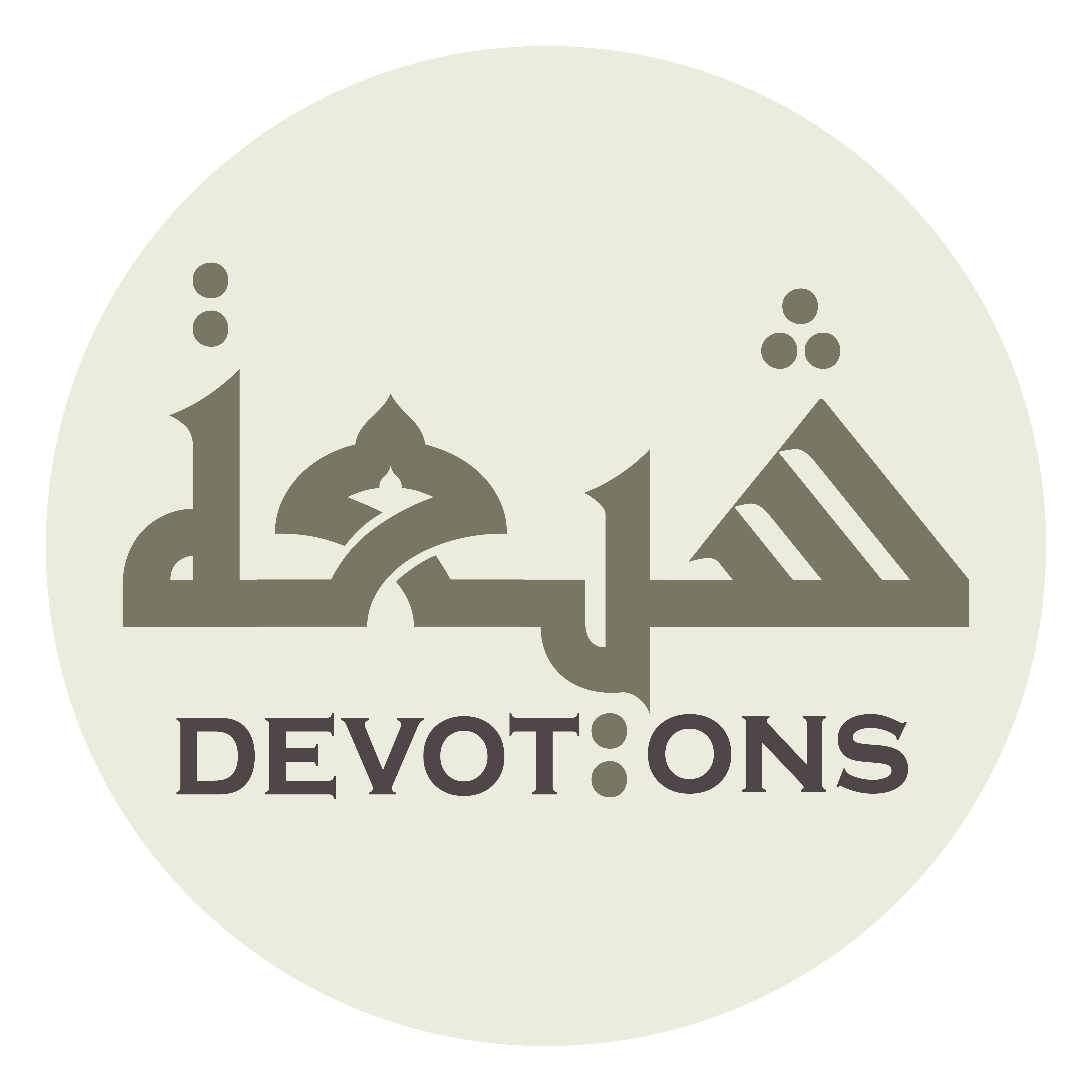 اَلْمُتَصَاغِرِ لِعَظَمَتِهِ جَبَابِرَةُ الطَّاغِينَ

al mutaṣāghiri li`aẓamatihi jabābiratuṭ ṭāghīn

All the tyrannical oppressors are subservient to His almightiness.
Ziarat Muslim bin Aqeel
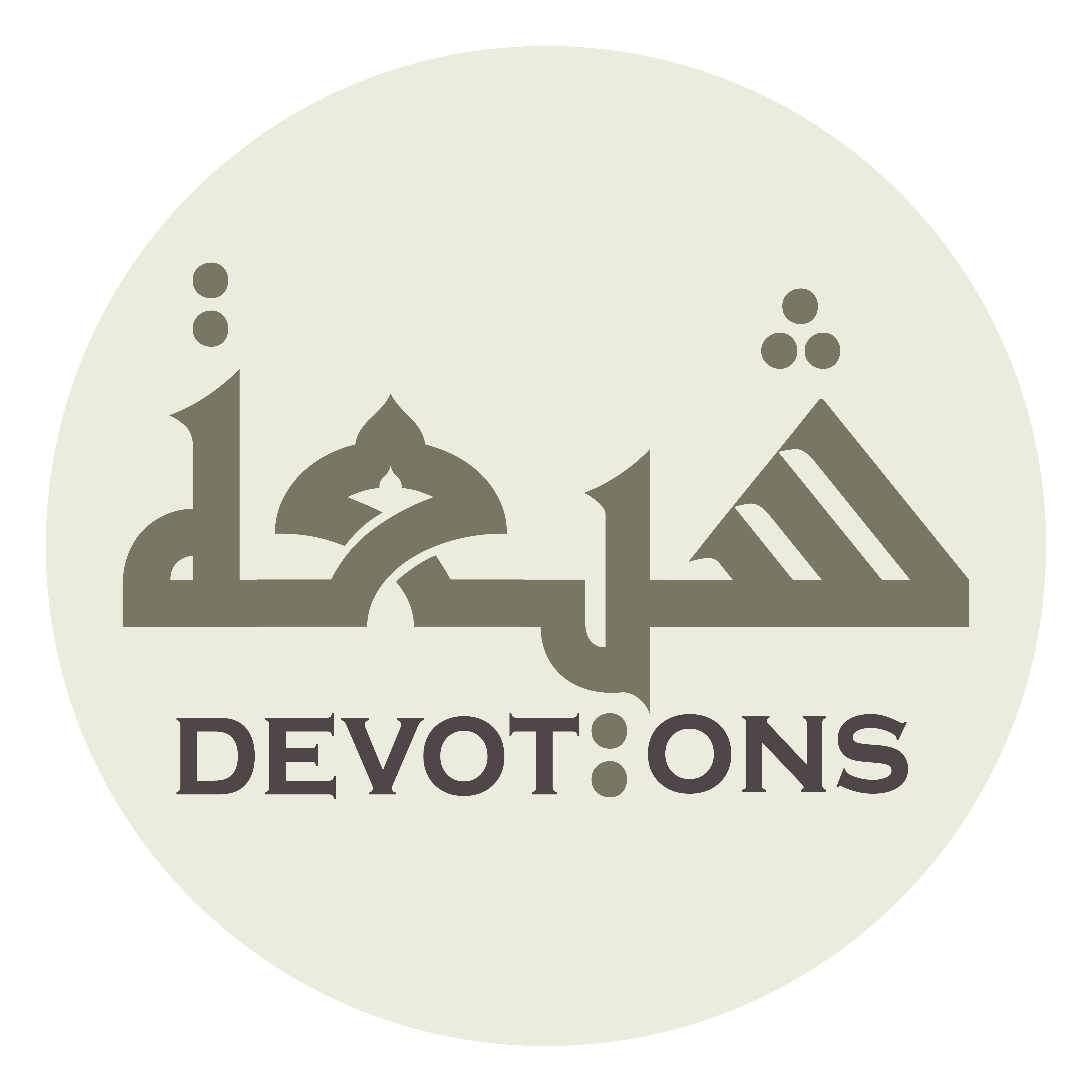 اَلْمُعْتَرِفِ بِرُبُوبِيَّتِهِ جَمِيعُ أَهْلِ السَّمَاوَاتِ وَالْأَرَضِينَ

al mu`tarifi birubūbiyyatihi jamī`u ahlis samāwāti wal-araḍīn

All the inhabitants of the heavens and the layers of the earth admit His Godhead.
Ziarat Muslim bin Aqeel
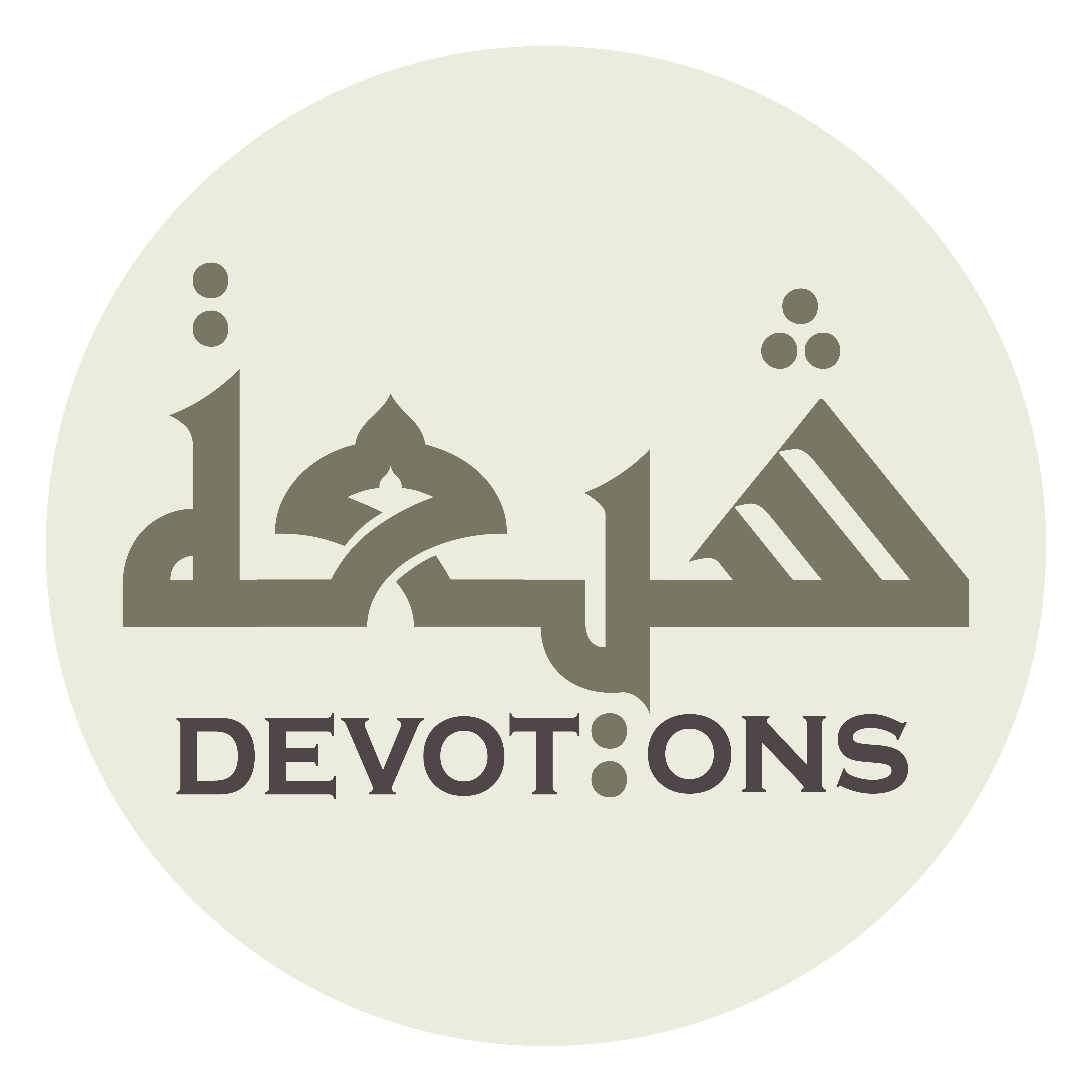 اَلْمُقِرِّ بِتَوْحِيدِهِ سَائِرُ الْخَلْقِ أَجْمَعِينَ

al muqirri bitawḥīdihi sā-irul khalqi ajma`īn

All the created beings confess of His Oneness.
Ziarat Muslim bin Aqeel
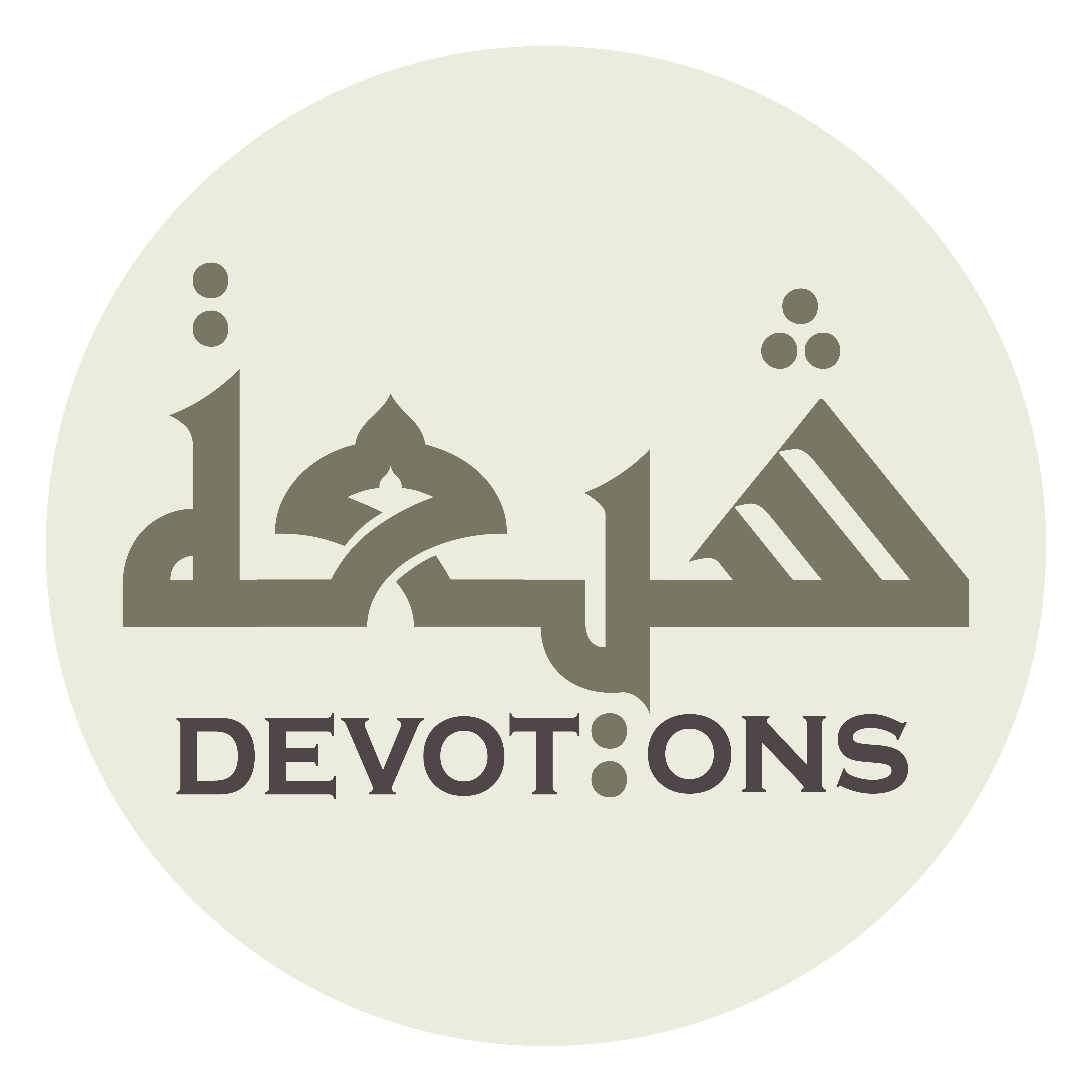 وَصَلَّى اللَّهُ عَلٰى سَيِّدِ الْأَنَامِ

waṣallallāhu `alā sayyidil anām

May Allah send blessings upon the master of all created beings
Ziarat Muslim bin Aqeel
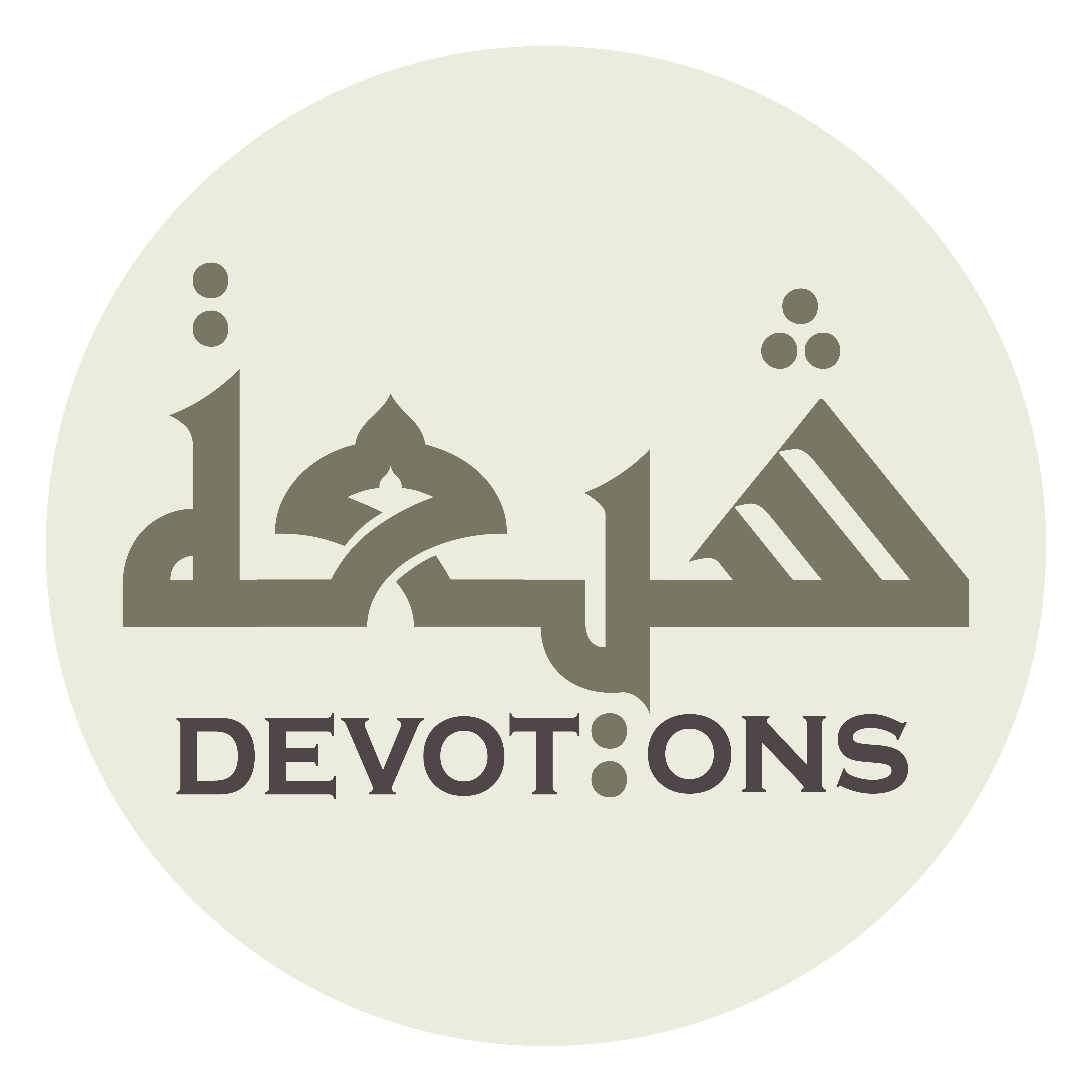 وَأَهْلِ بَيْتِهِ الْكِرَامِ

wa-ahli baytihil kirām

and upon the members of his Household; the noble ones,
Ziarat Muslim bin Aqeel
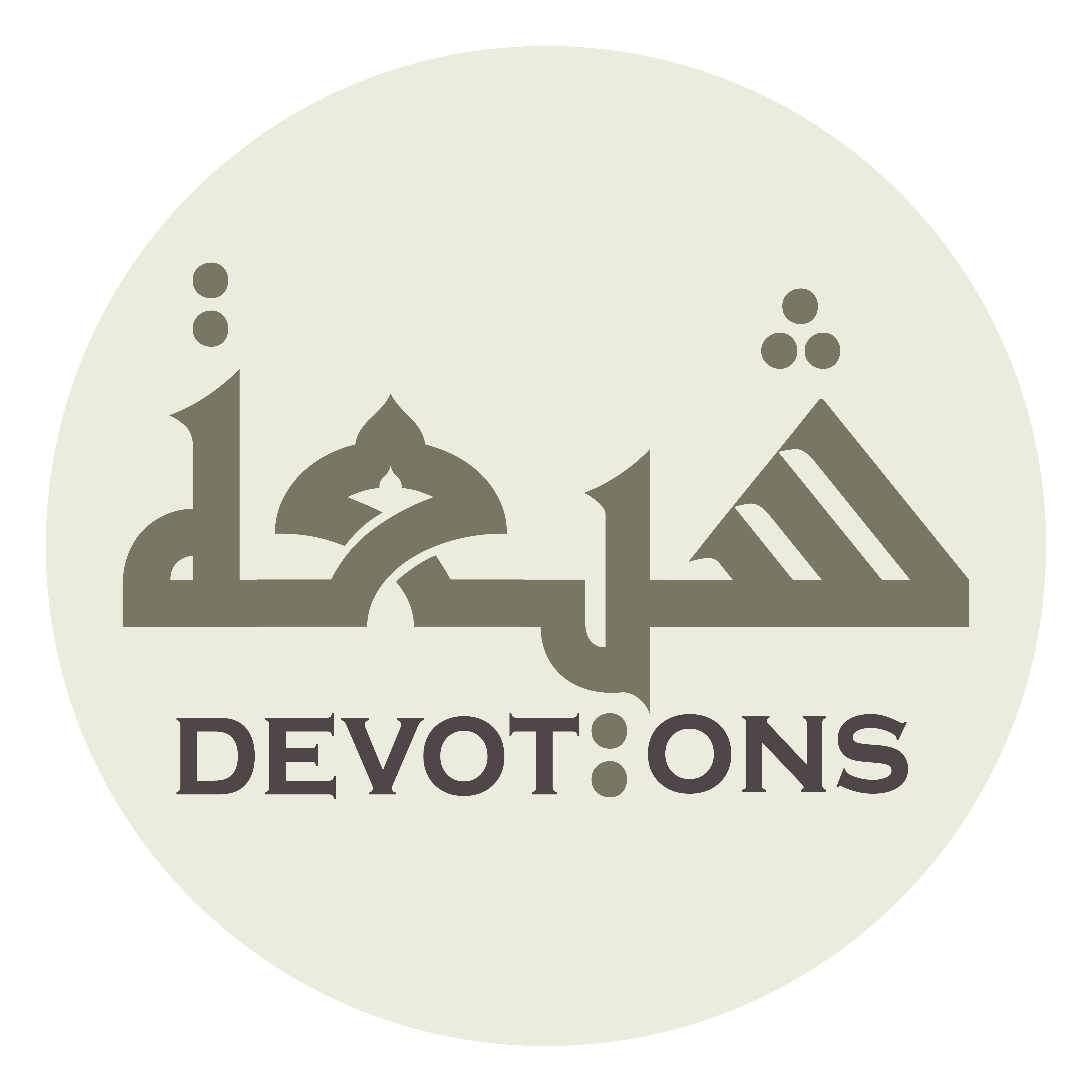 صَلاةً تَقَرُّ بِهَا أَعْيُنُهُمْ

ṣalātan taqarru bihā a`yunuhum

such blessings that delight them
Ziarat Muslim bin Aqeel
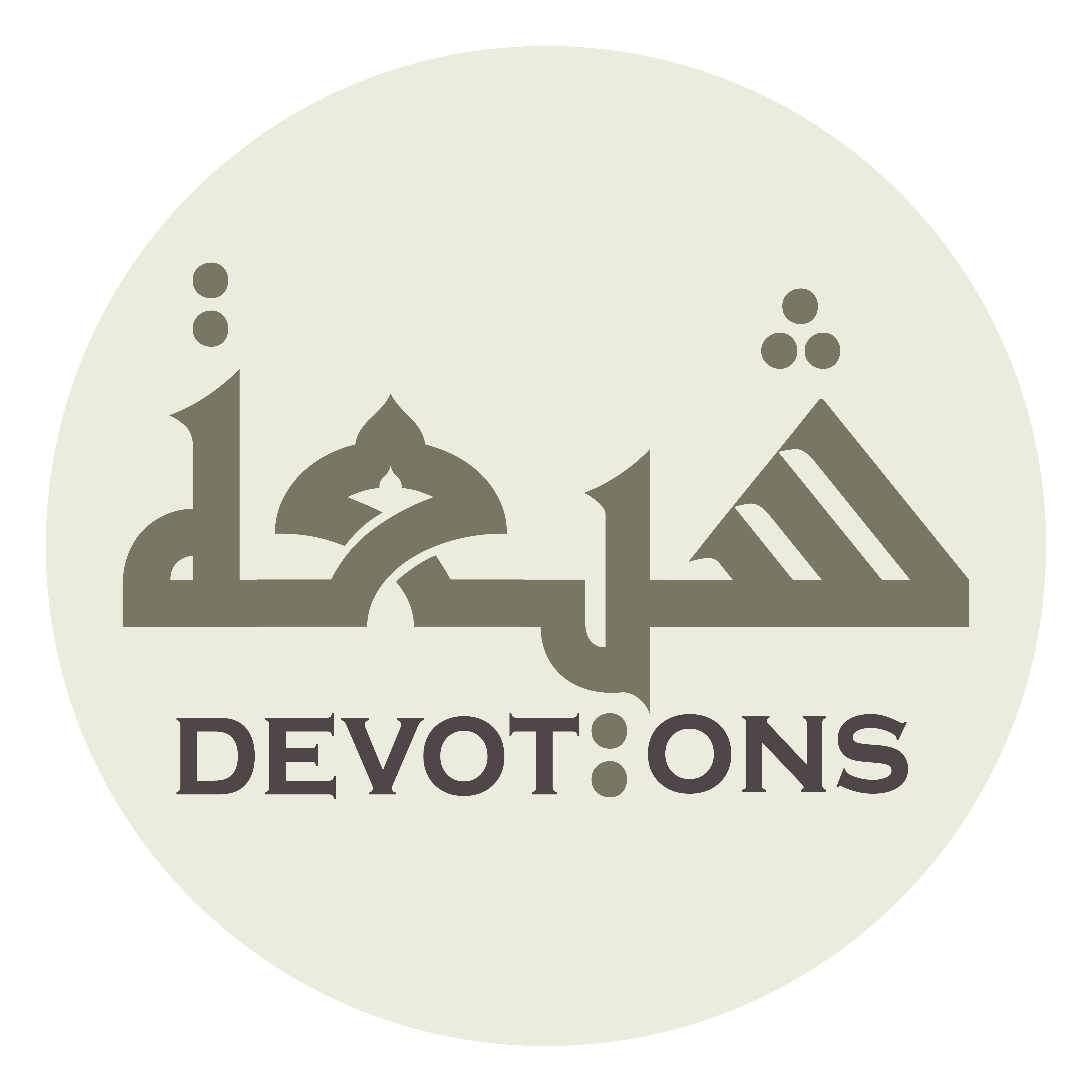 وَيَرْغَمُ بِهَا أَنْفُ شَانِئِهِمْ

wayar-ghamu bihā anfu shāni-ihim

and humiliate all those who antagonize them
Ziarat Muslim bin Aqeel
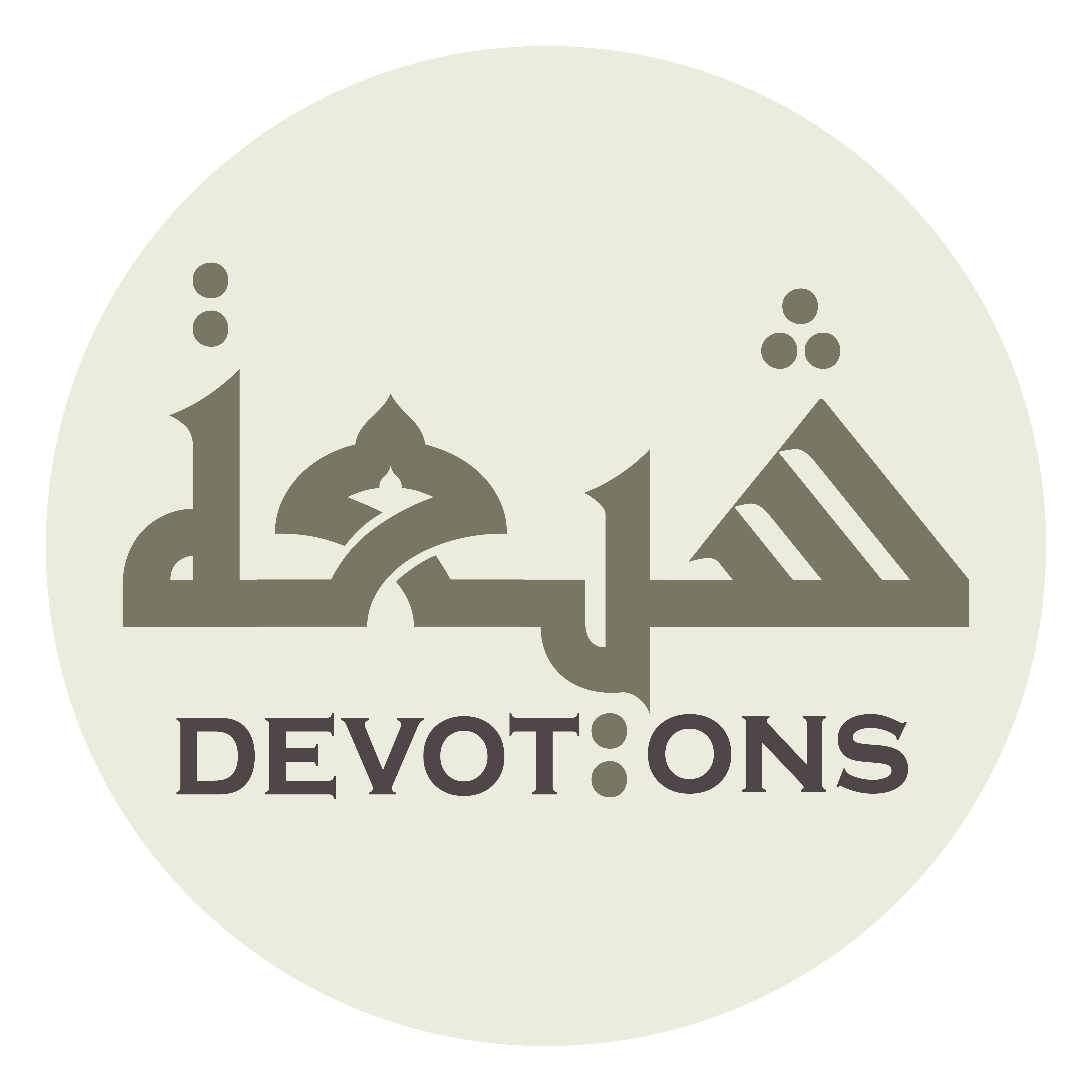 مِنَ الْجِنِّ وَالْإِنْسِ أَجْمَعِينَ

minal jinni wal-insi ajma`īn

from all jinn and mankind.
Ziarat Muslim bin Aqeel
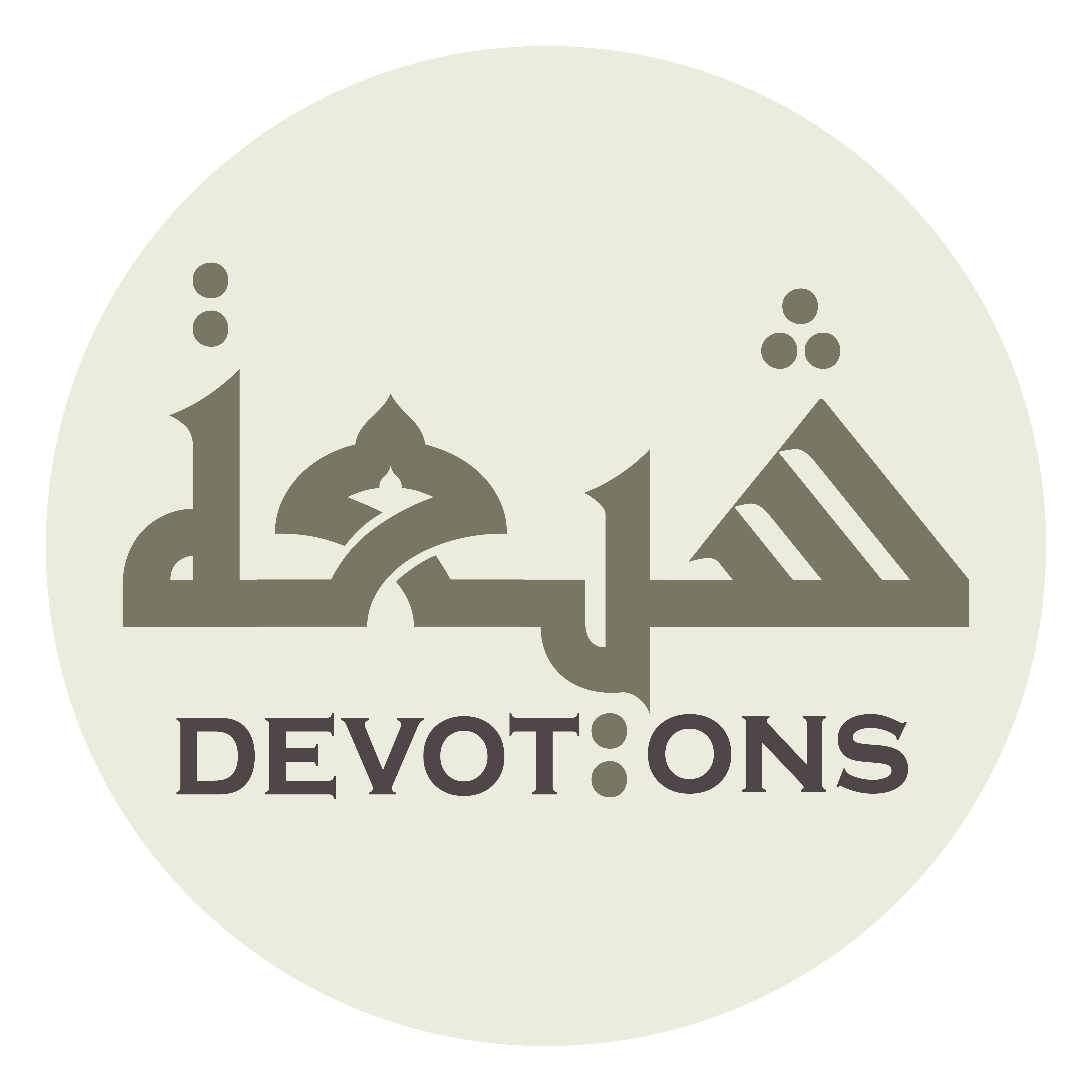 سَلامُ اللَّهِ الْعَلِيِّ الْعَظِيمِ

salāmullāhil `aliyyil `aẓīm

Peace of Allah the All-high and All-great,
Ziarat Muslim bin Aqeel
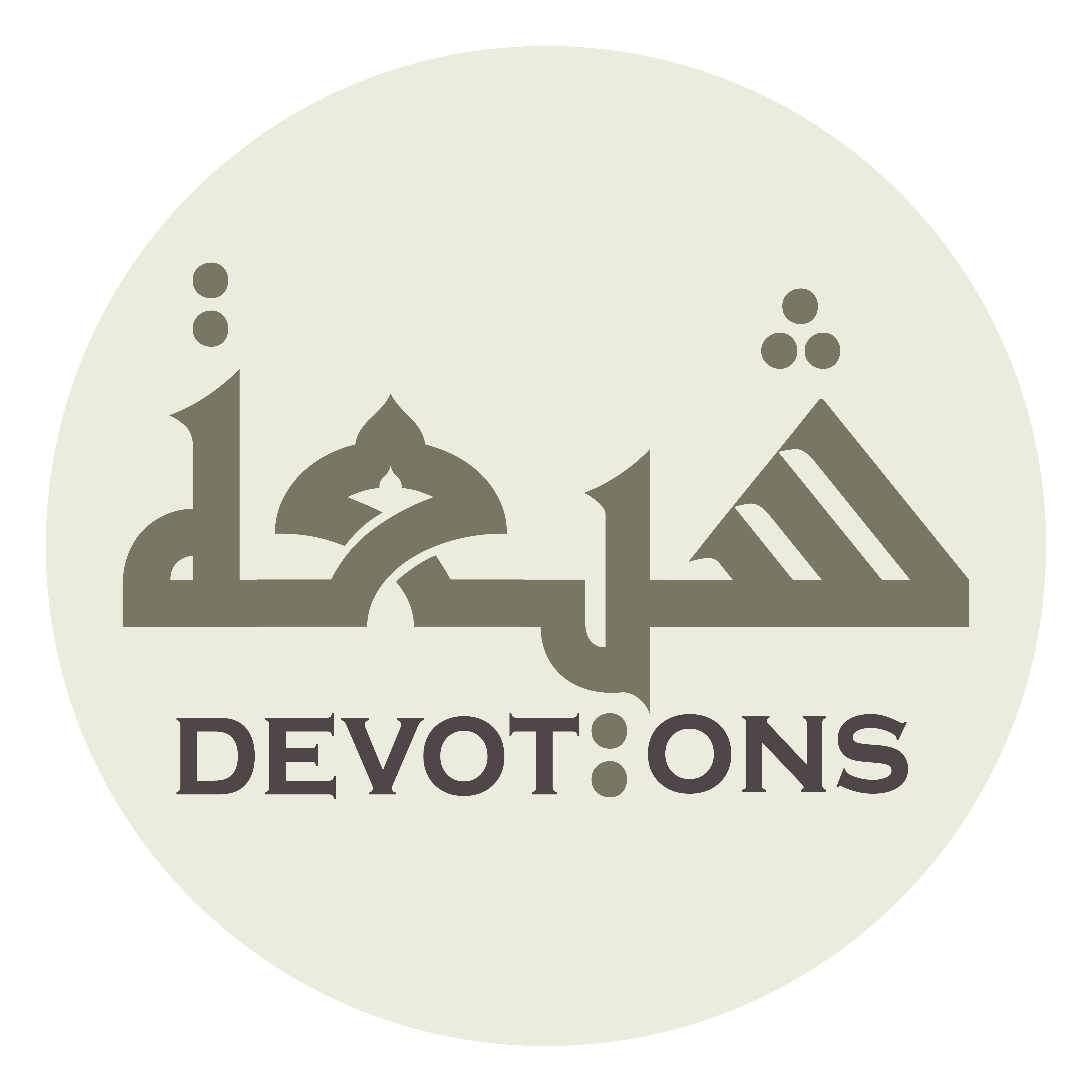 وَسَلامُ مَلَائِكَتِهِ الْمُقَرَّبِينَ

wasalāmu malā-ikatihil muqarrabīn

and peace of His favorite angels,
Ziarat Muslim bin Aqeel
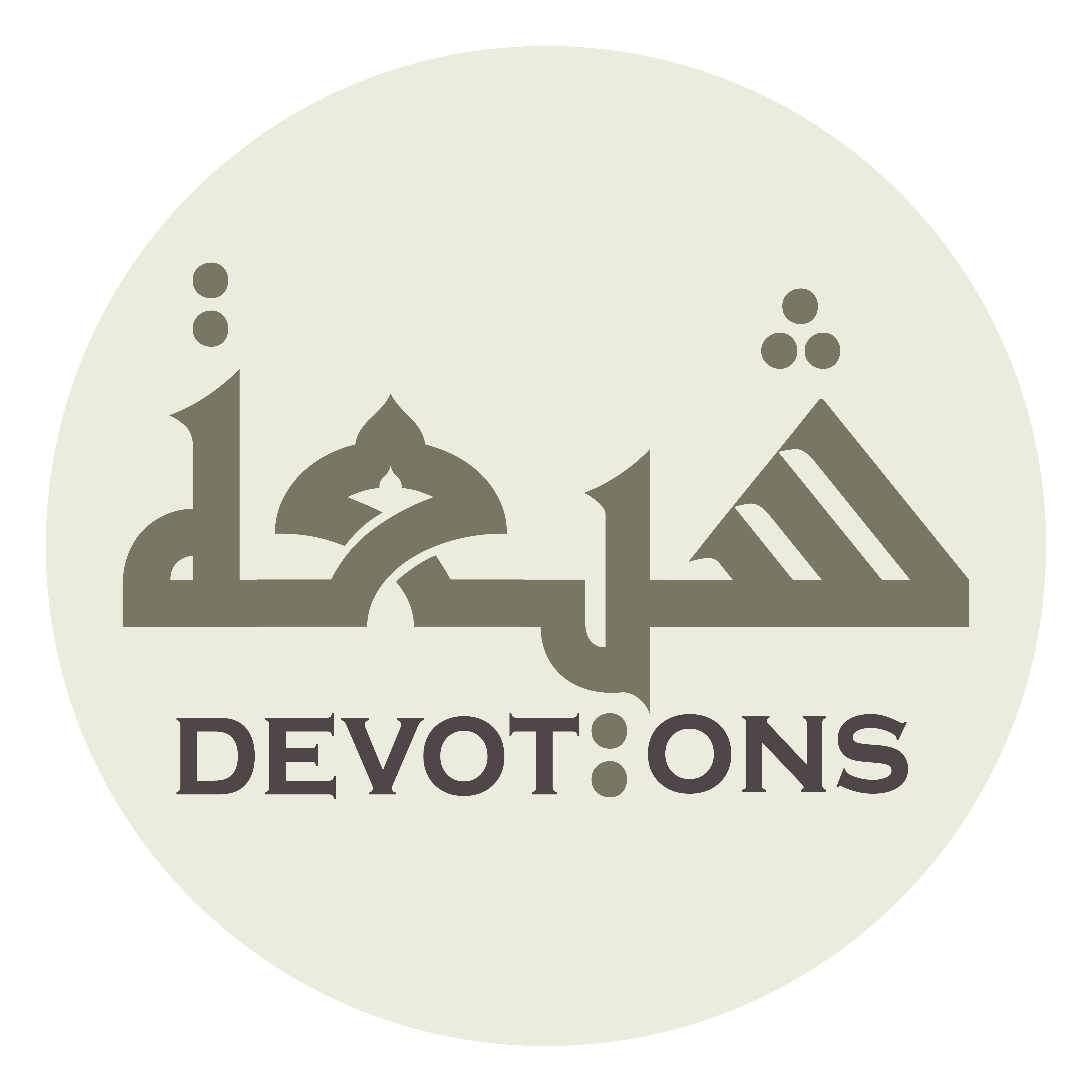 وَأَنْبِيَائِهِ الْمُرْسَلِينَ

wa-anbiyā-ihil mur-salīn

His missioned Prophets,
Ziarat Muslim bin Aqeel
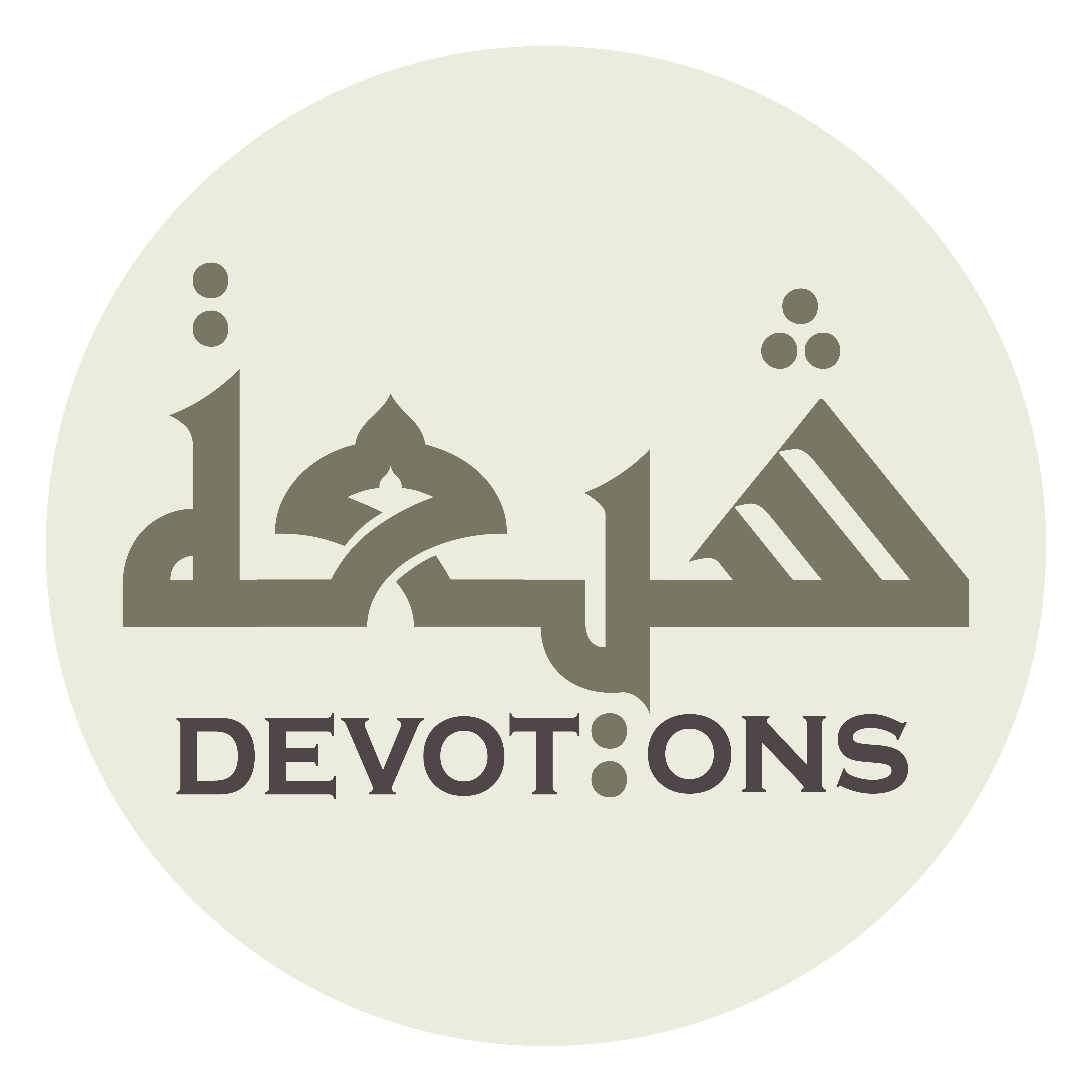 وَأَئِمَّتِهِ الْمُنْتَجَبِينَ

wa-a-immatihil muntajabīn

His choice Imams,
Ziarat Muslim bin Aqeel
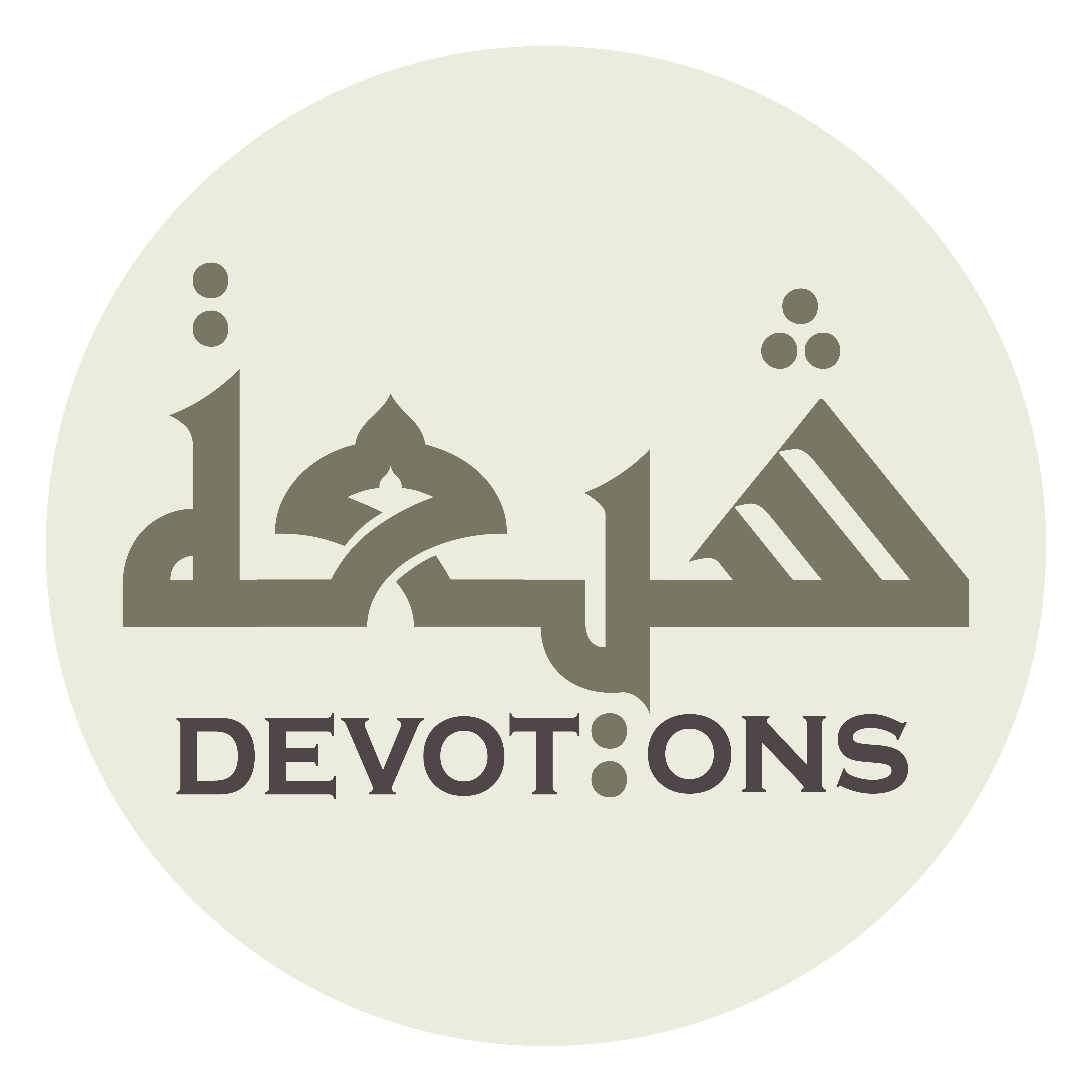 وَعِبَادِهِ الصَّالِحِيْنَ

wa`ibādihiṣ ṣāliḥīn

His righteous servants,
Ziarat Muslim bin Aqeel
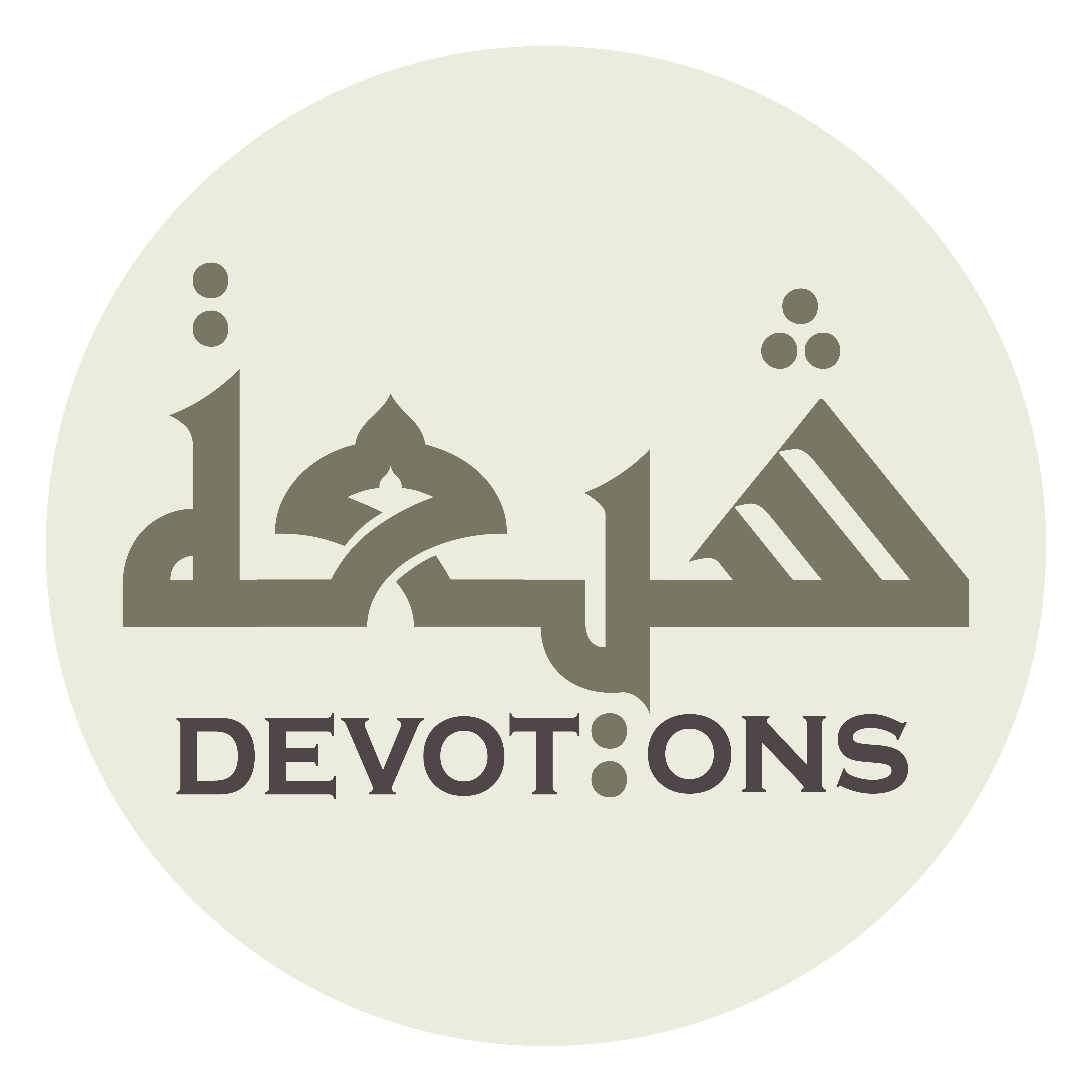 وَجَمِيْعِ الشُّهَدَاءِ وَالصِّدِّيقِينَ

wajamī`ish shuhadā-i waṣ ṣiddīqīn

and all the martyrs and veracious ones,
Ziarat Muslim bin Aqeel
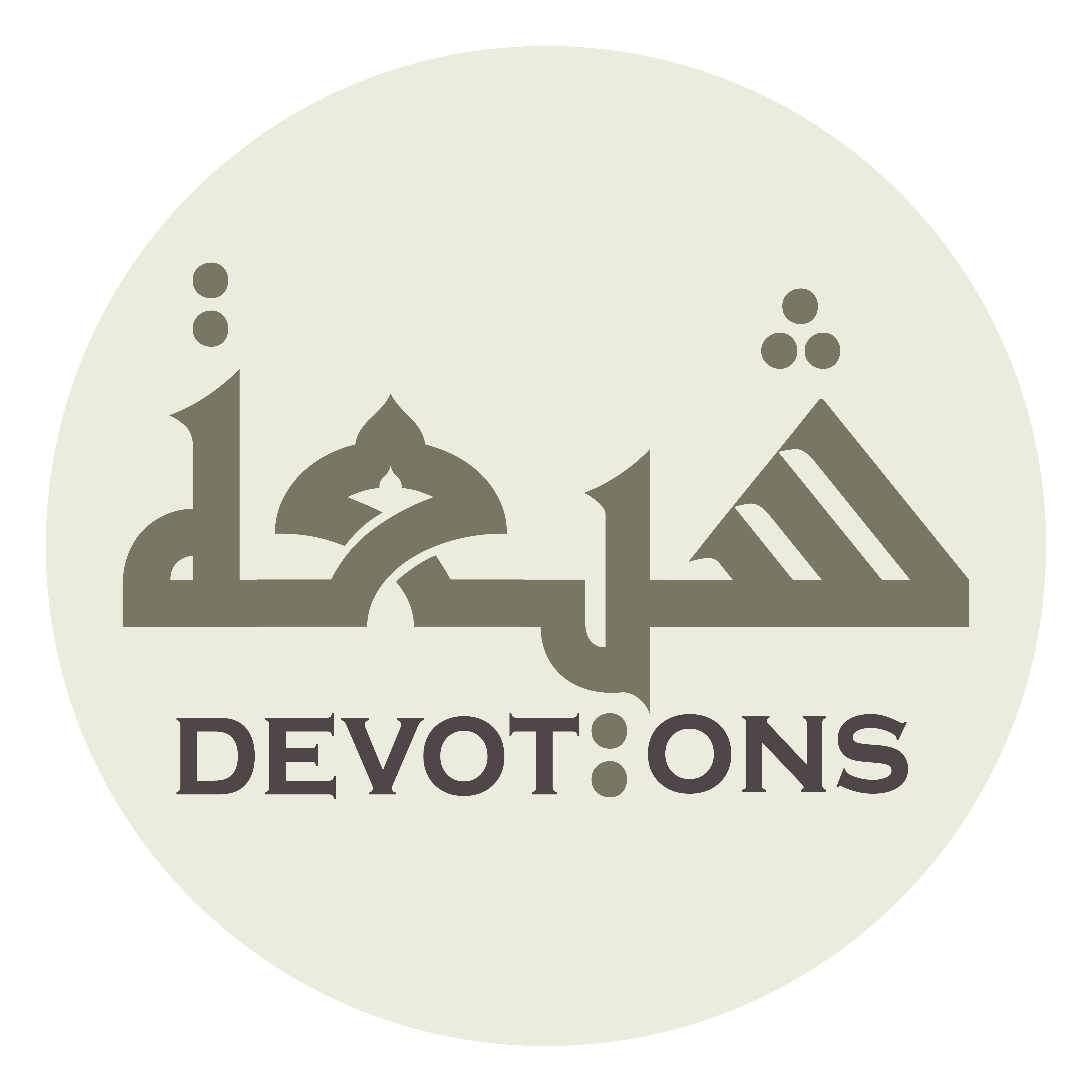 وَالزَّاكِيَاتُ الطَّيِّبَاتُ

waz zākiyātuṭ ṭayyibāt

and all blessings that are pure and delightful,
Ziarat Muslim bin Aqeel
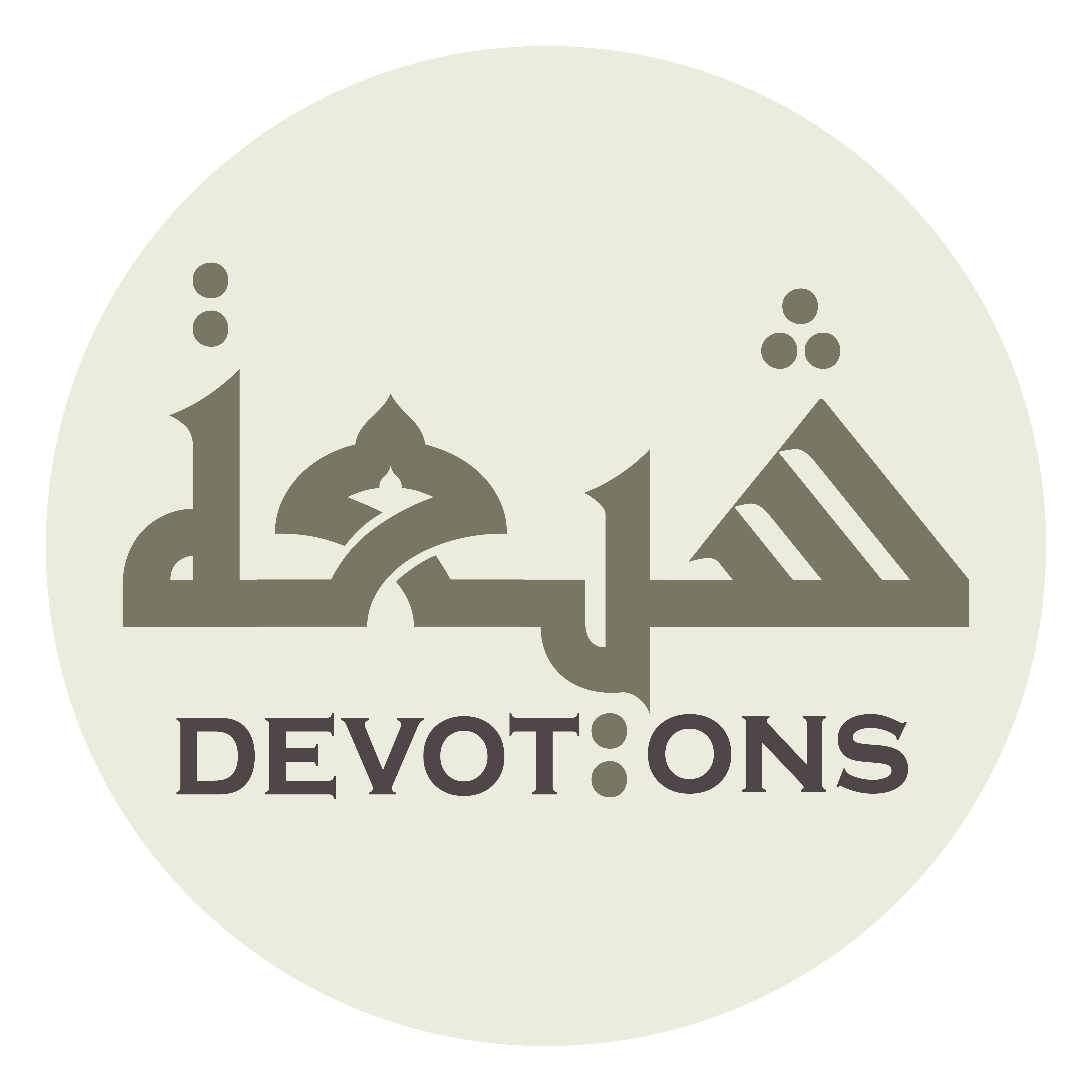 فِيمَا تَغْتَدِيْ وَتَرُوحُ

fīmā taghtadī watarūḥ

that are coming and going,
Ziarat Muslim bin Aqeel
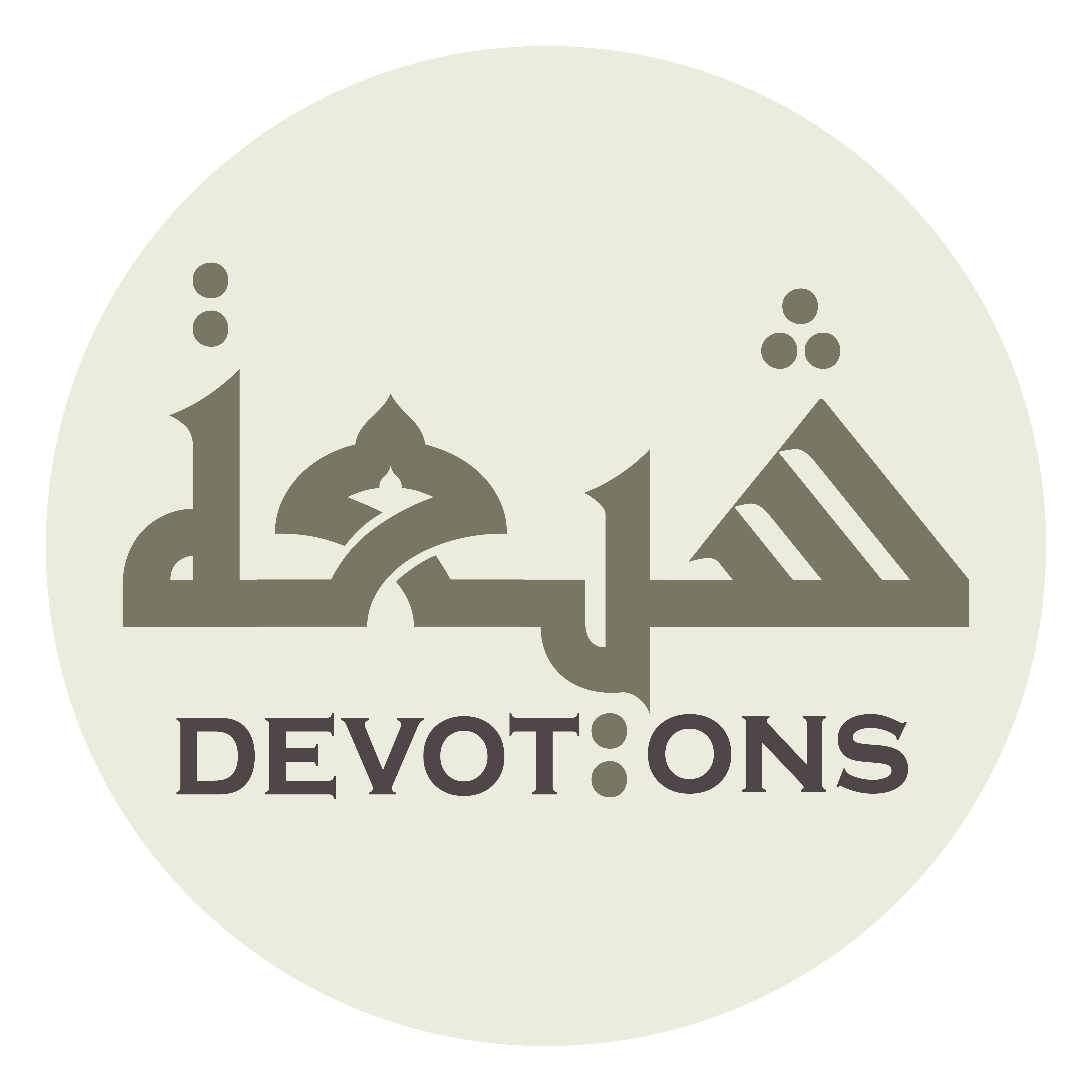 عَلَيْكَ يَا مُسْلِمَ بْنَ عَقِيلِ بْنِ أَبِيْ طَالِبٍ

`alayka yā muslimabna `aqīlibni abī ṭālib

be upon you, Muslim the son of `Aqil the son of Abu-Talib.
Ziarat Muslim bin Aqeel
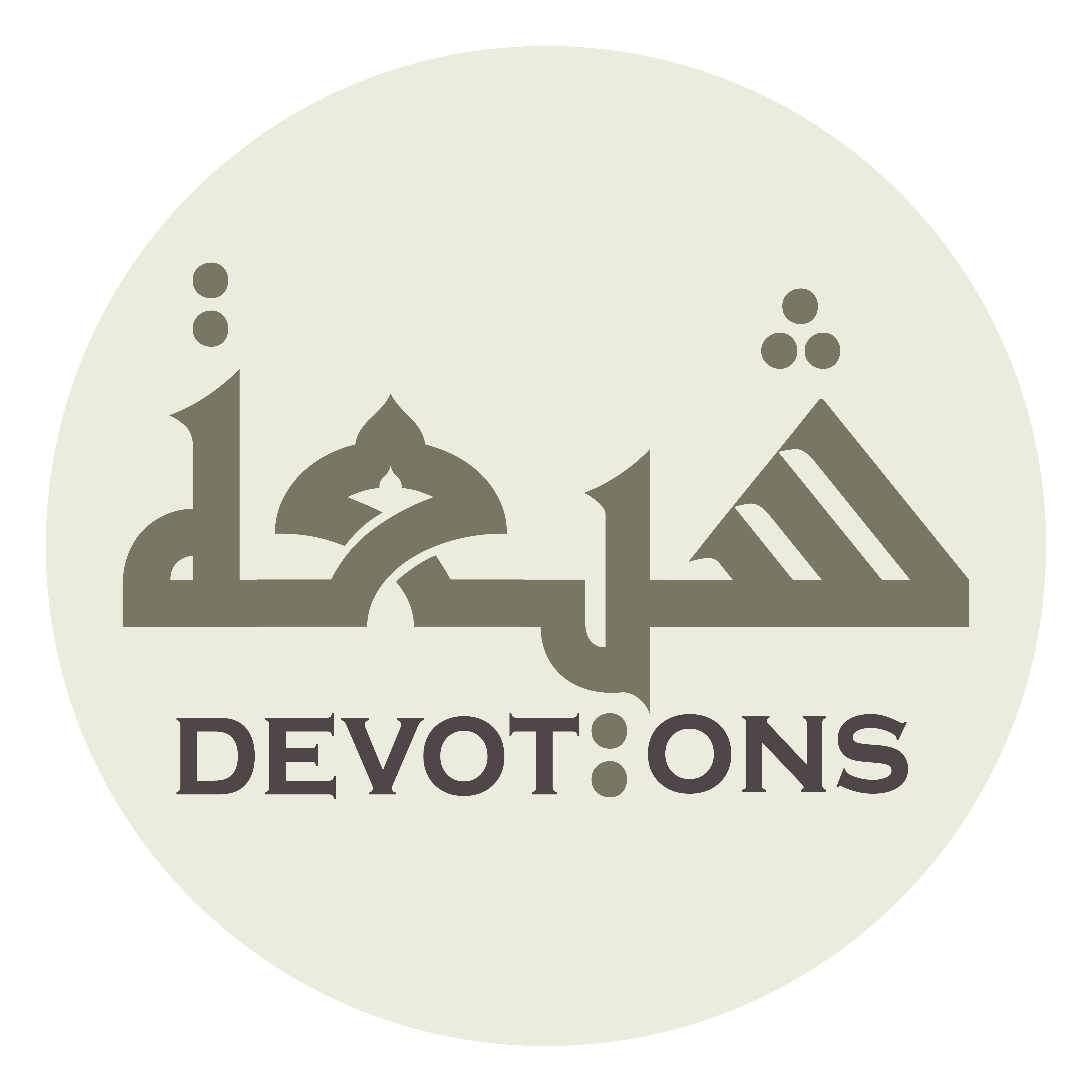 وَرَحْمَةُ اللَّهِ وَبَرَكَاتُهُ

waraḥmatullāhi wabarakātuh

Allah’s mercy and benedictions be upon you.
Ziarat Muslim bin Aqeel
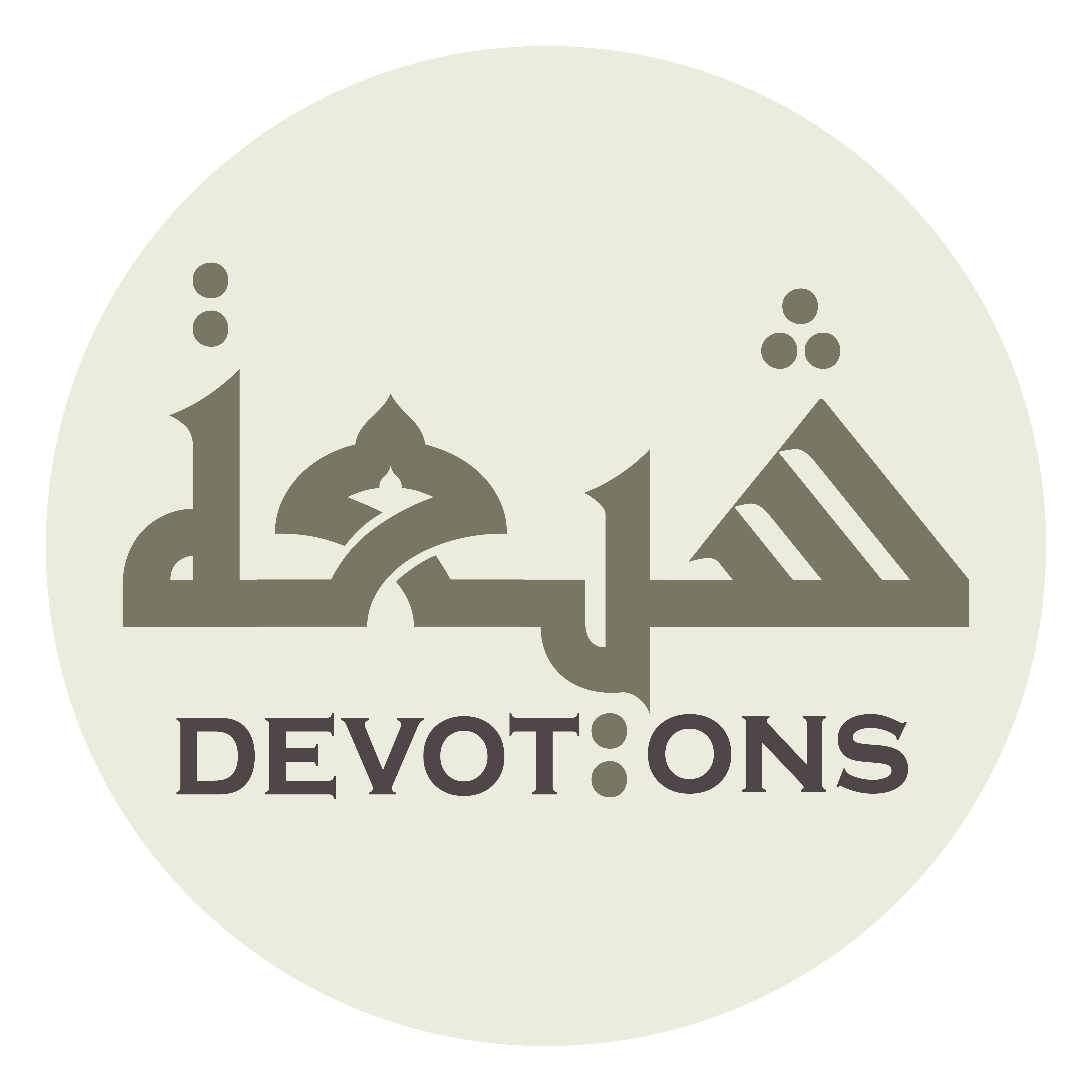 أَشْهَدُ أَنَّكَ أَقَمْتَ الصَّلاةَ

ash-hadu annaka aqamtaṣ ṣalāh

I bear witness that you performed the prayers,
Ziarat Muslim bin Aqeel
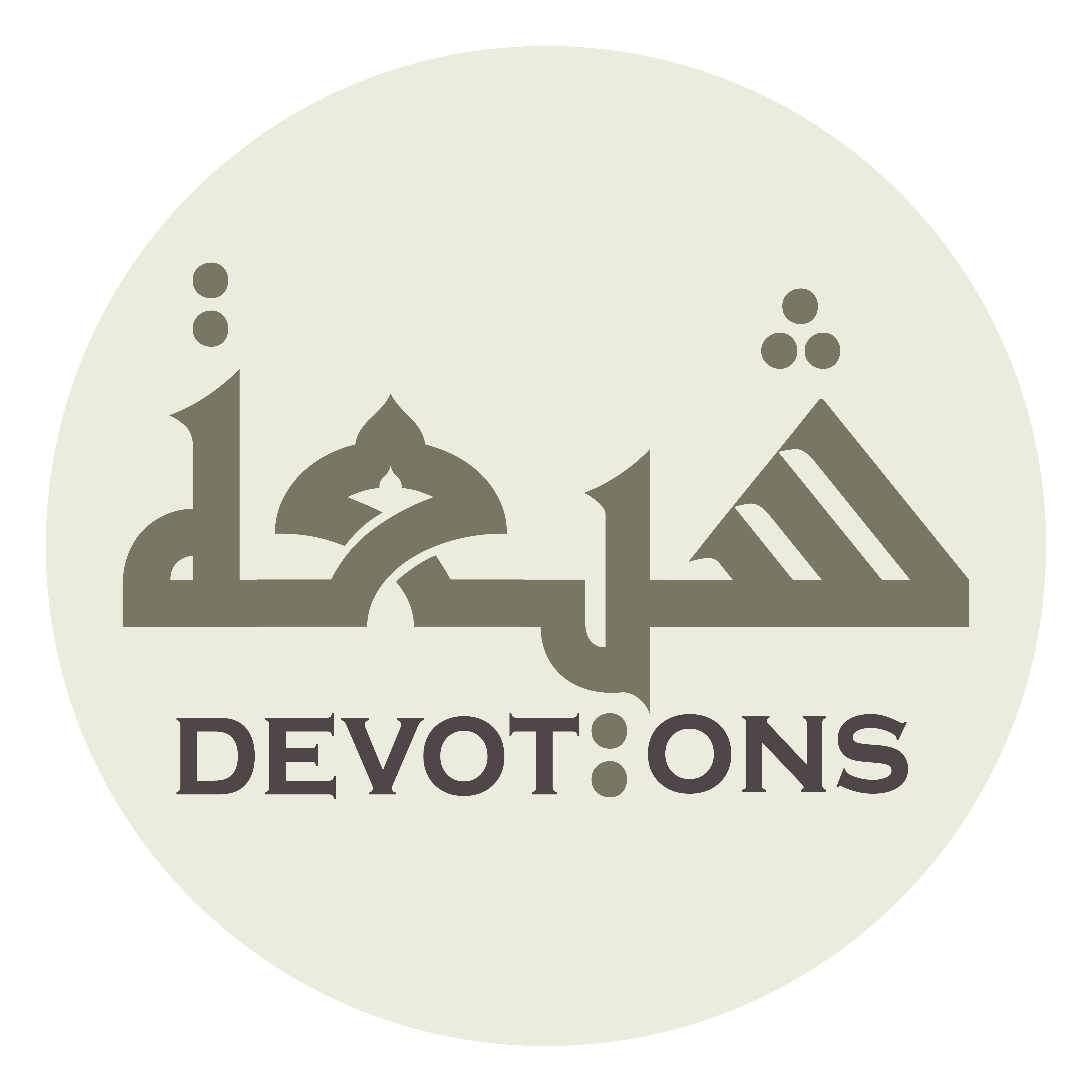 وَ آتَيْتَ الزَّكَاةَ

wa ātaytaz zakāh

defrayed the zakat,
Ziarat Muslim bin Aqeel
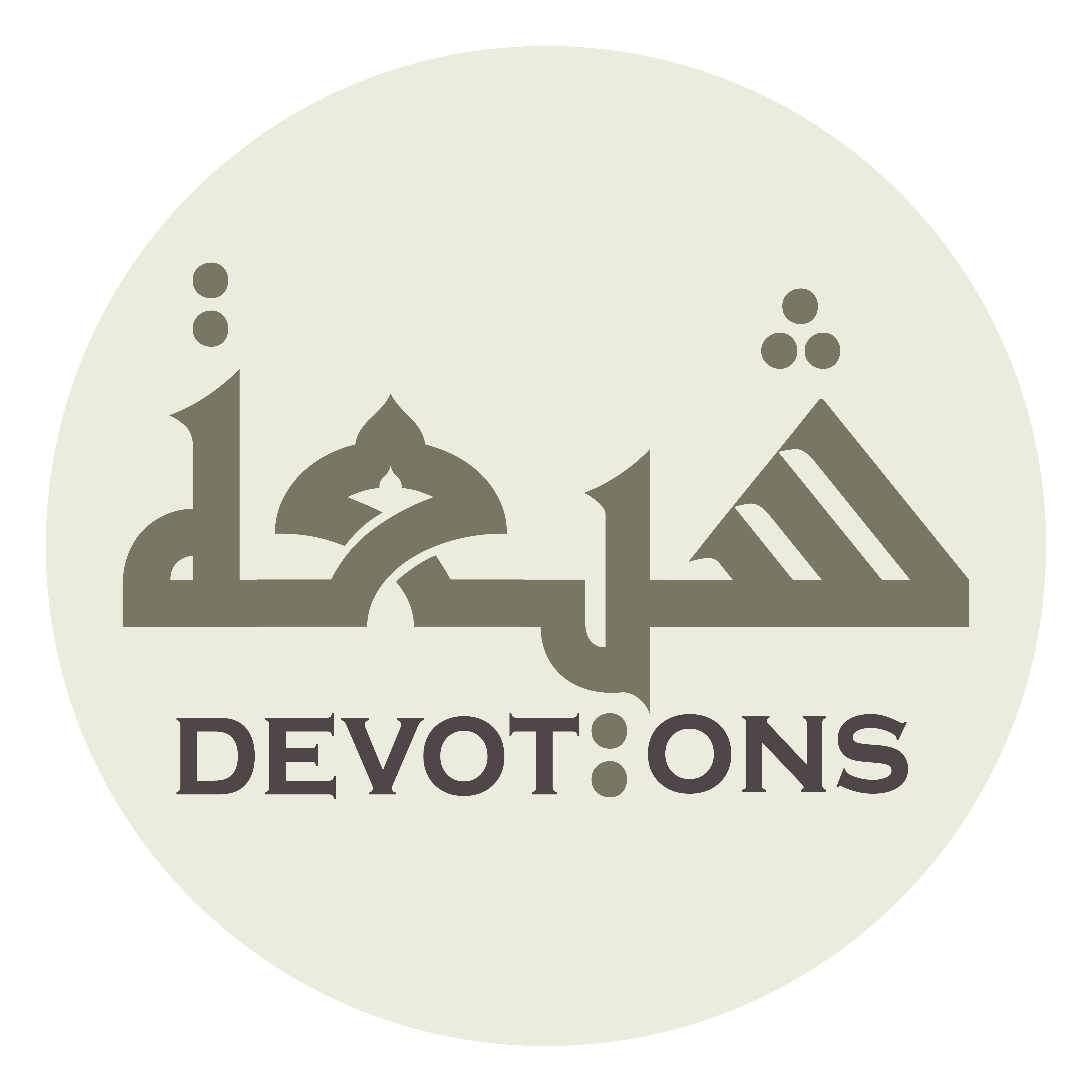 وَأَمَرْتَ بِالْمَعْرُوفِ

wa-amar-ta bil ma`rūf

enjoined the right,
Ziarat Muslim bin Aqeel
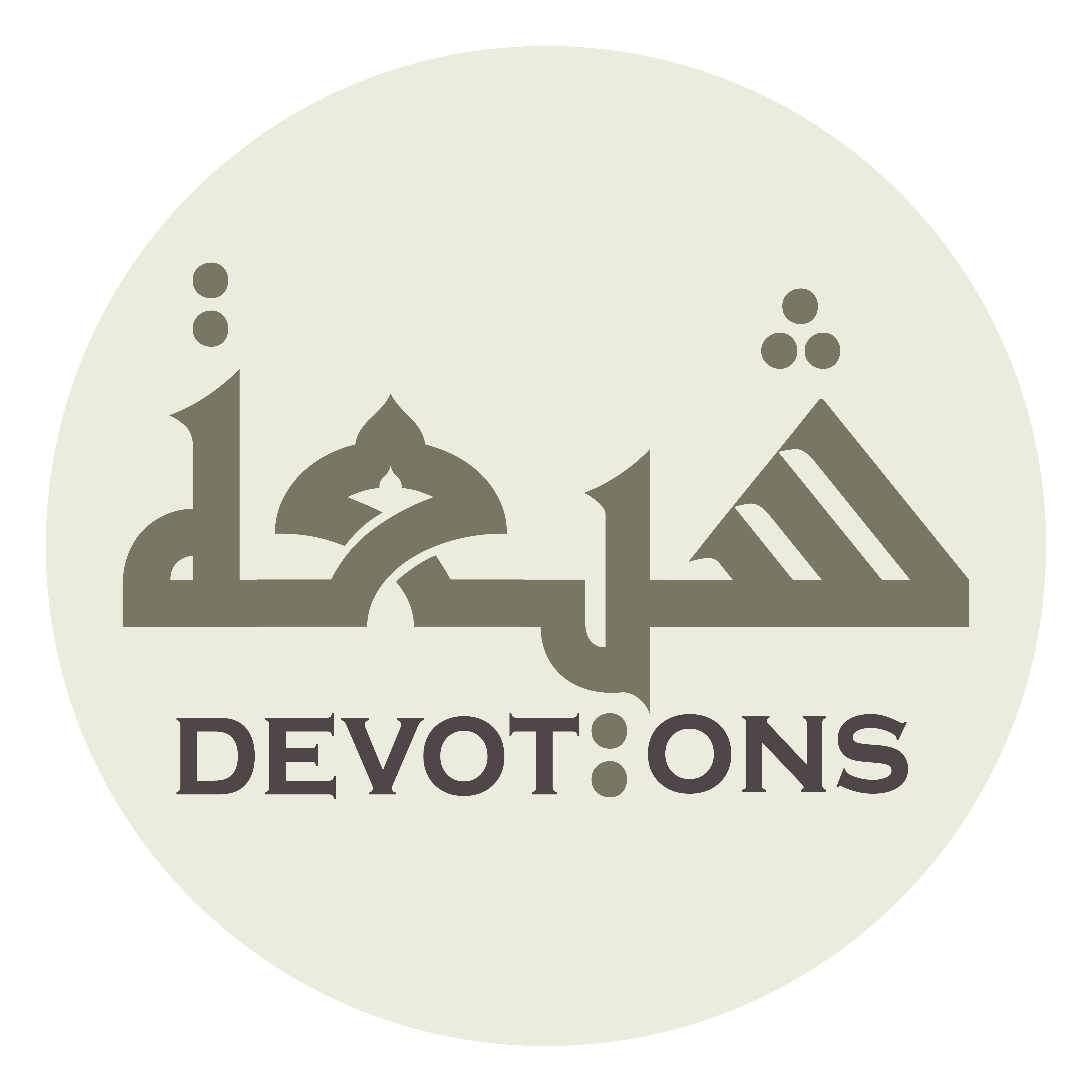 وَنَهَيْتَ عَنِ الْمُنْكَرِ

wanahayta `anil munkar

forbade the wrong,
Ziarat Muslim bin Aqeel
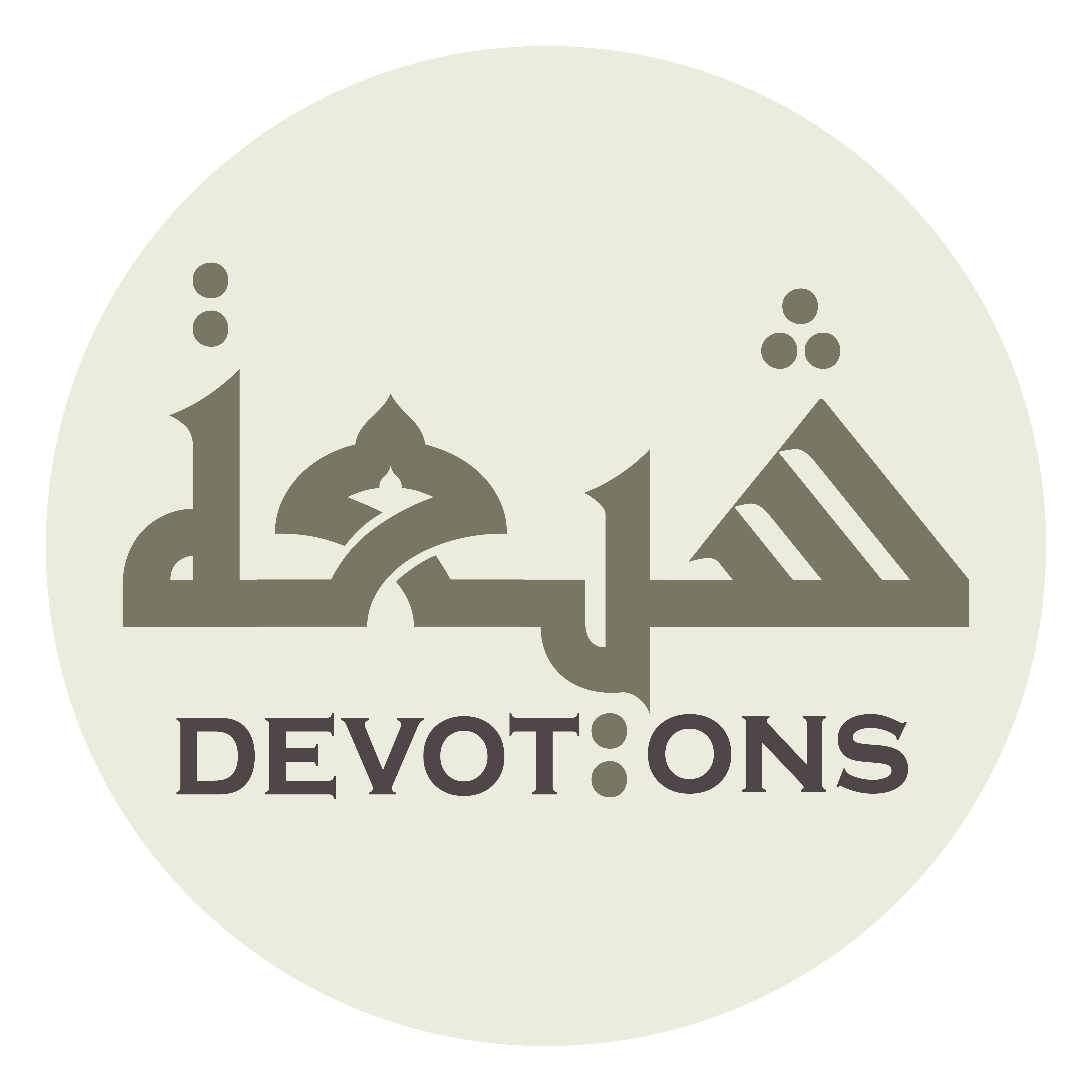 وَجَاهَدْتَ فِيْ اللَّهِ حَقَّ جِهَادِهِ

wajāhadta fillāhi ḥaqqa jihādih

strove in the way of Allah in the best manner of striving,
Ziarat Muslim bin Aqeel
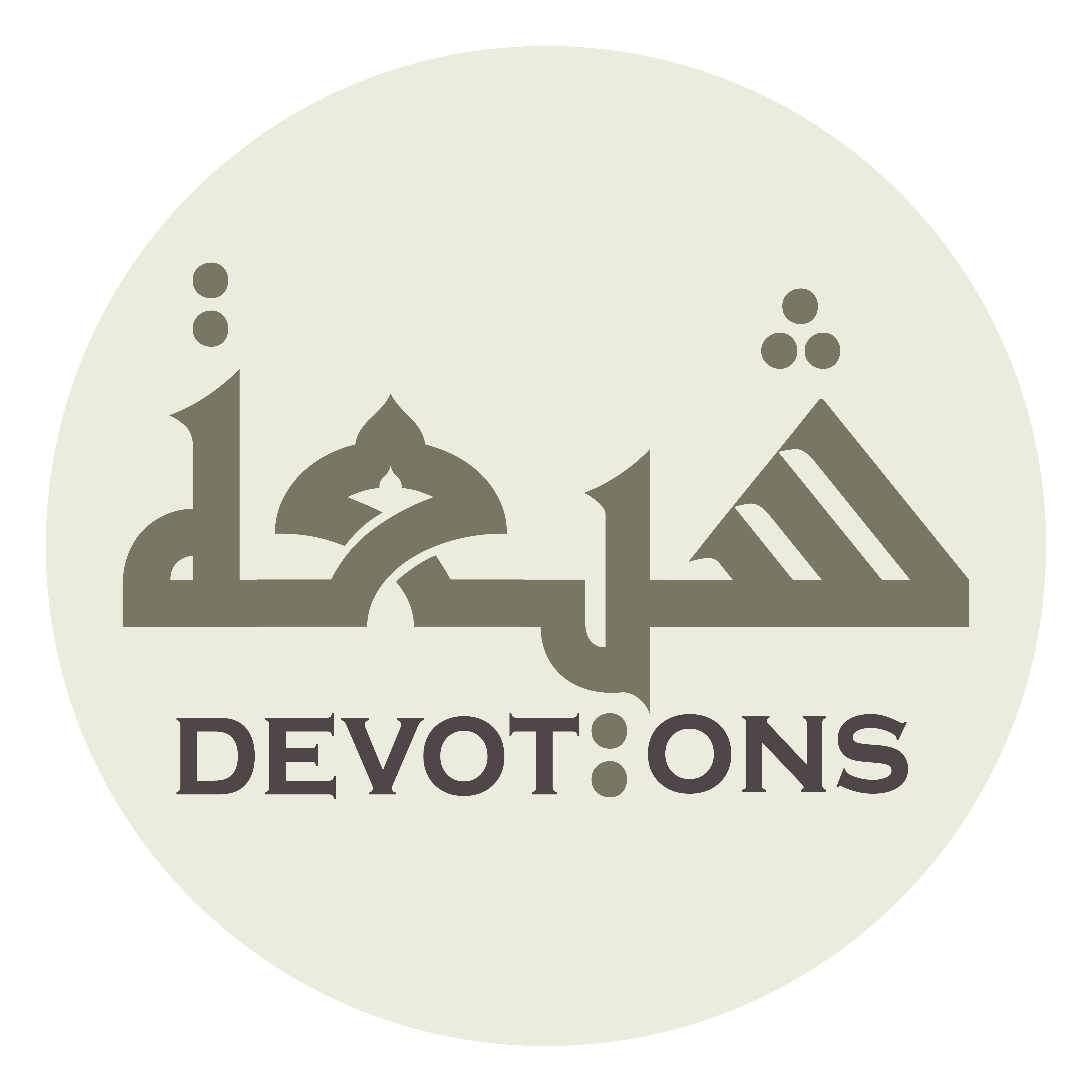 وَقُتِلْتَ عَلٰى مِنْهَاجِ الْمُجَاهِدِيْنَ فِيْ سَبِيلِهِ

waqutilta `alā minhājil mujāhidīna fī sabīlih

and you were slain following the course of those who strive in Allah’s way
Ziarat Muslim bin Aqeel
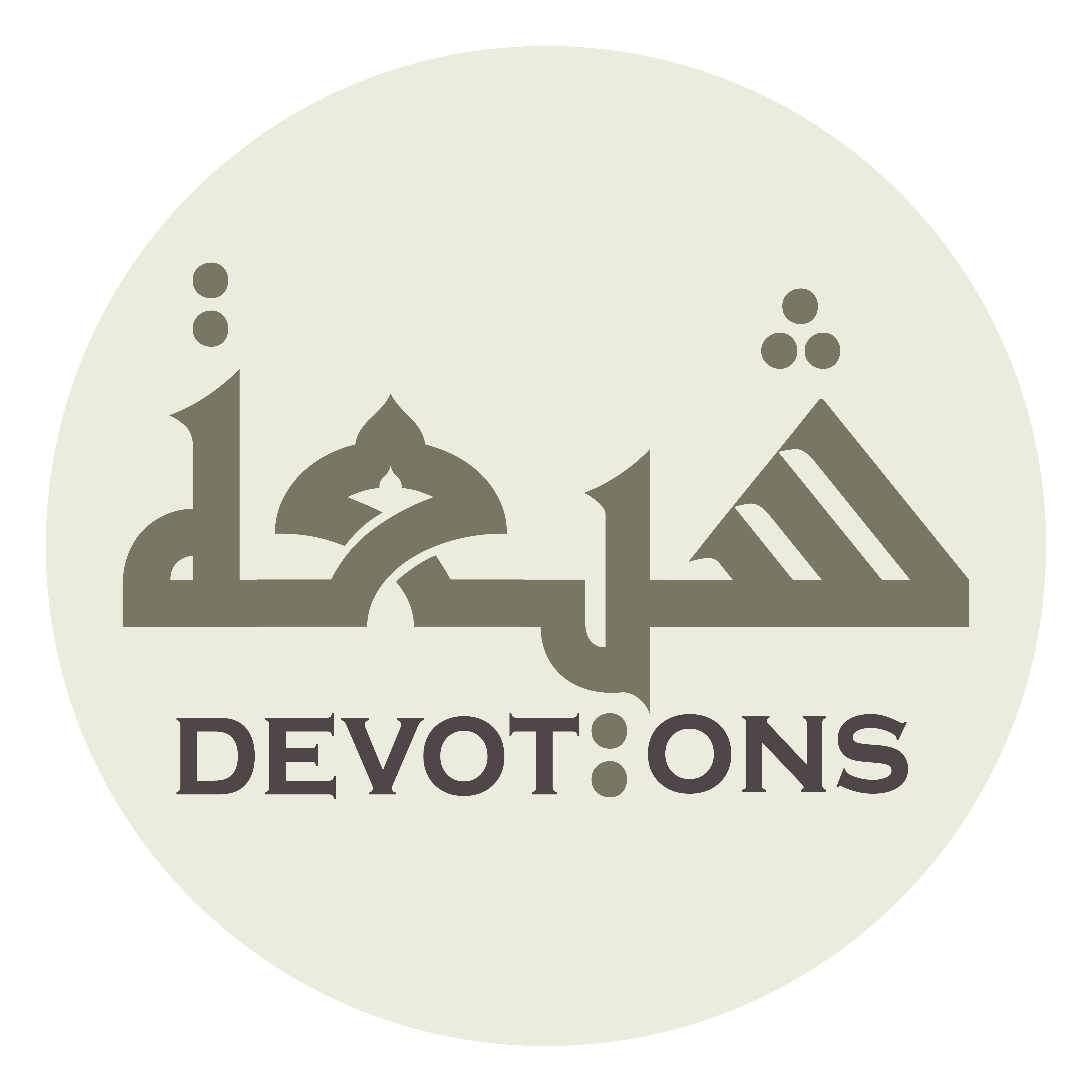 حَتَّىٰ لَقِيتَ اللّٰهَ عَزَّوَجَلَّ وَهُوَ عَنْكَ رَاضٍ

ḥattā laqītallāha `azzawajalla wahuwa `anka rāḍ

until you met Allah, to Whom belong all might and majesty, while He is pleased with you.
Ziarat Muslim bin Aqeel
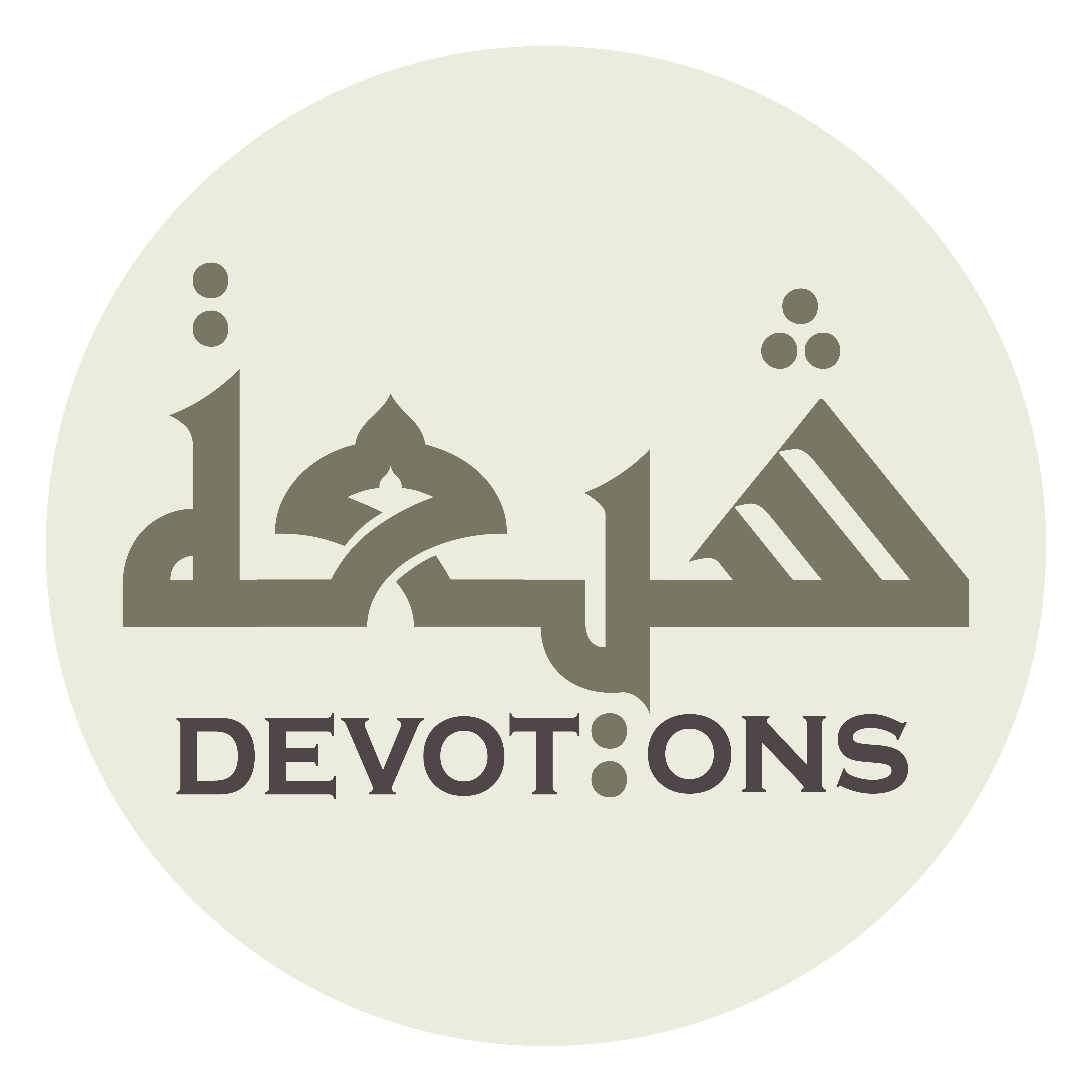 وَأَشْهَدُ أَنَّكَ وَفَيْتَ بِعَهْدِ اللَّهِ

wa-ash-hadu annaka wafayta bi`ahdillāh

And I bear witness that you fulfilled your covenant with Allah
Ziarat Muslim bin Aqeel
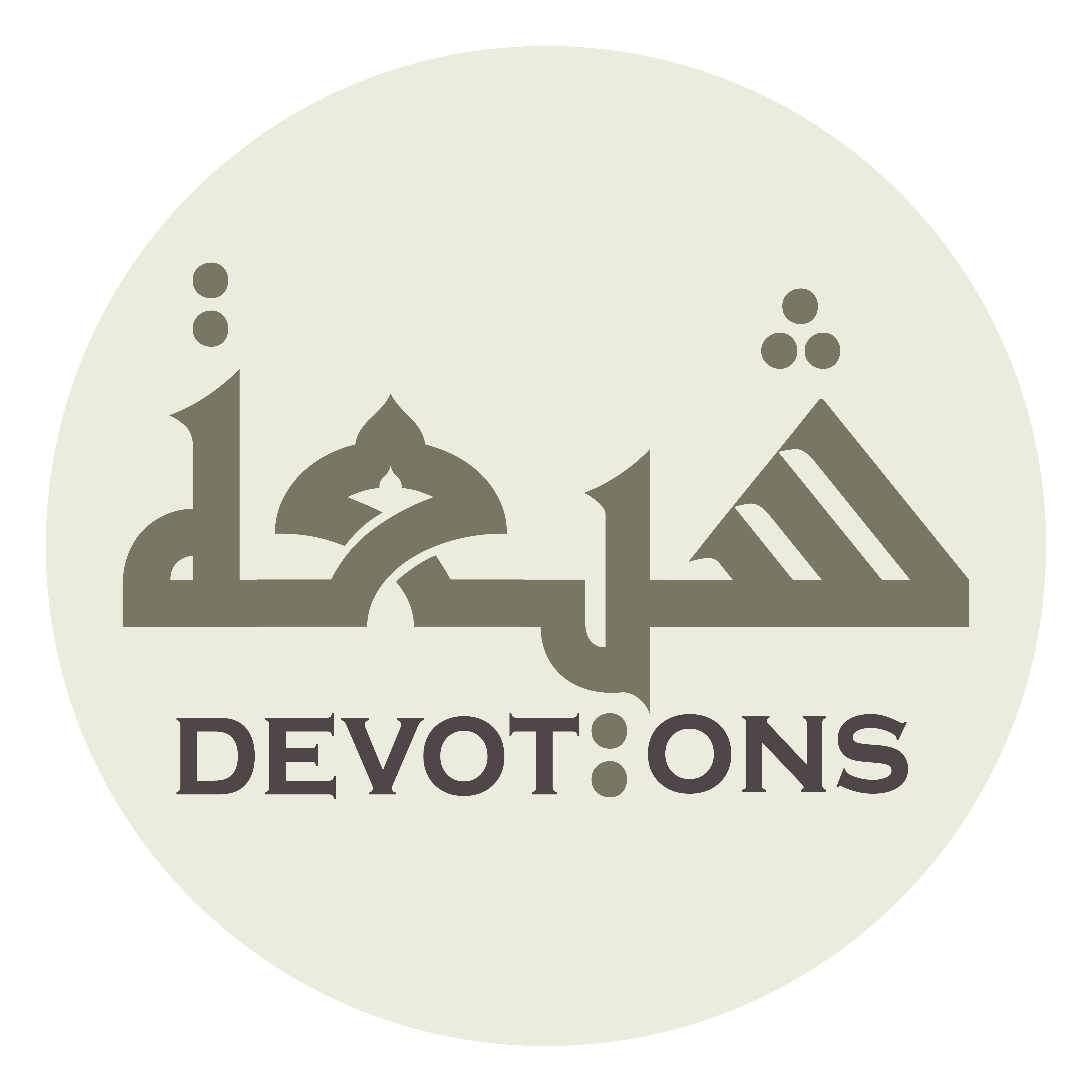 وَبَذَلْتَ نَفْسَكَ فِيْ نُصْرَةِ حُجَّةِ اللَّهِ وَابْنِ حُجَّتِهِ

wabadhalta nafsaka fī nuṣrati ḥujjatillāhi wabni ḥujjatih

and sacrificed yourself for the sake of supporting Allah’s argument and the son of Allah’s argument (namely, Imam al-Husayn)
Ziarat Muslim bin Aqeel
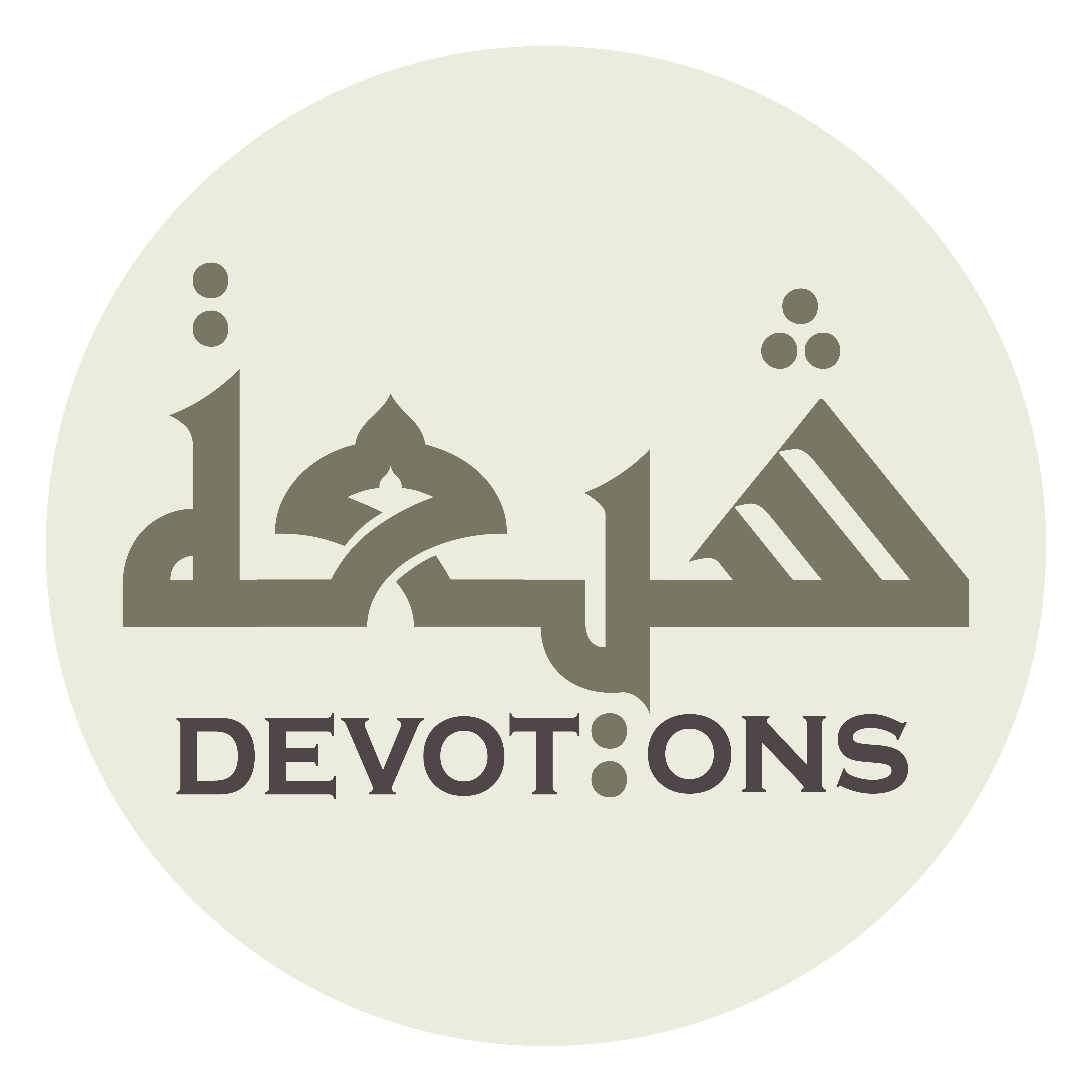 حَتَّىٰ أَتَاكَ الْيَقِينُ

ḥattā atākal yaqīn

until death came upon you.
Ziarat Muslim bin Aqeel
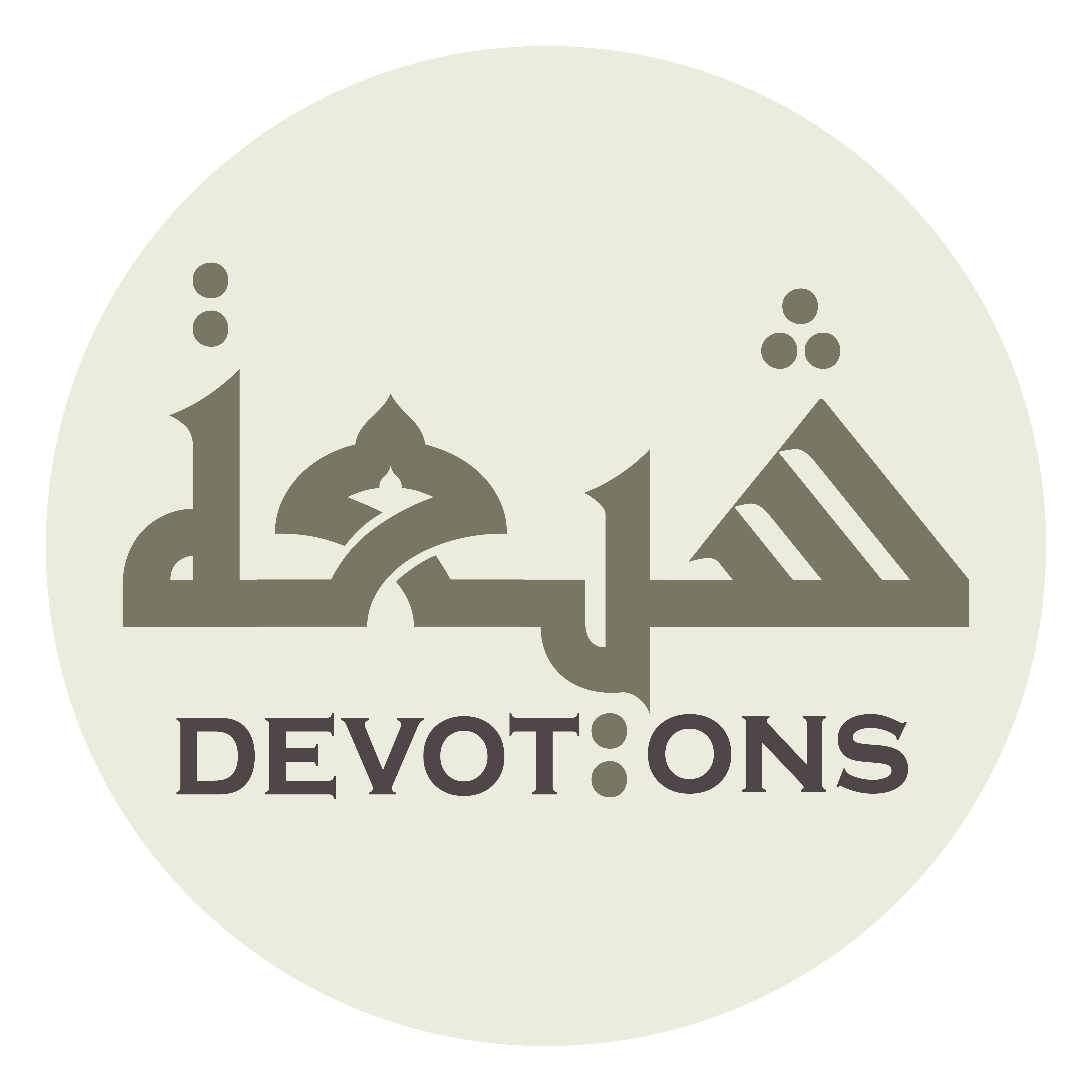 أَشْهَدُ لَكَ بِالتَّسْلِيمِ وَالْوَفَاءِ

ash-hadu laka bittaslīmi walwafā

I bear witness that you submitted and acted loyally to him
Ziarat Muslim bin Aqeel
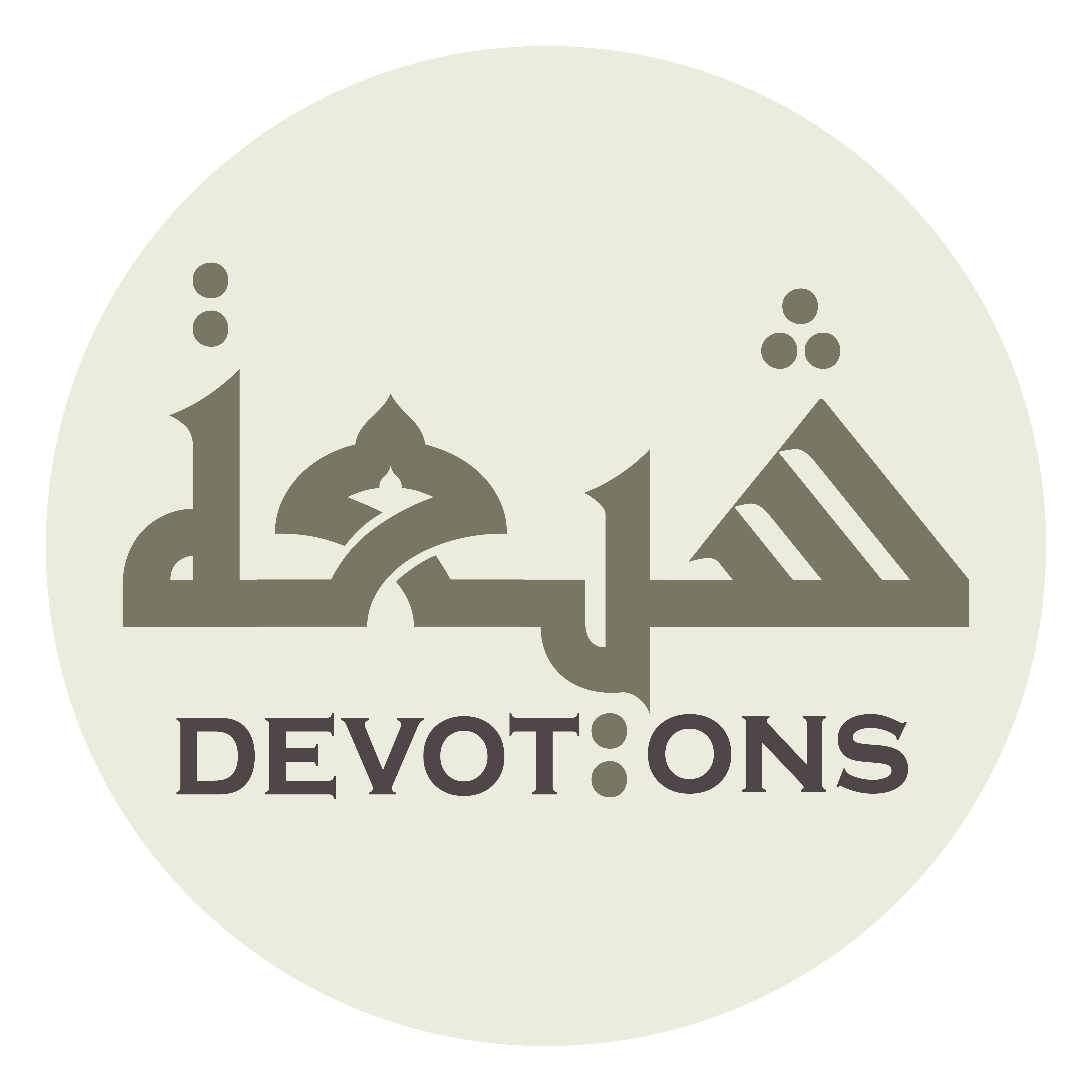 وَالنَّصِيحَةِ لِخَلَفِ النَّبِيِّ الْمُرْسَلِ

wan naṣīḥati likhalafin nabiyyil mur-sal

and that you acted sincerely to the successor of the missioned Prophet,
Ziarat Muslim bin Aqeel
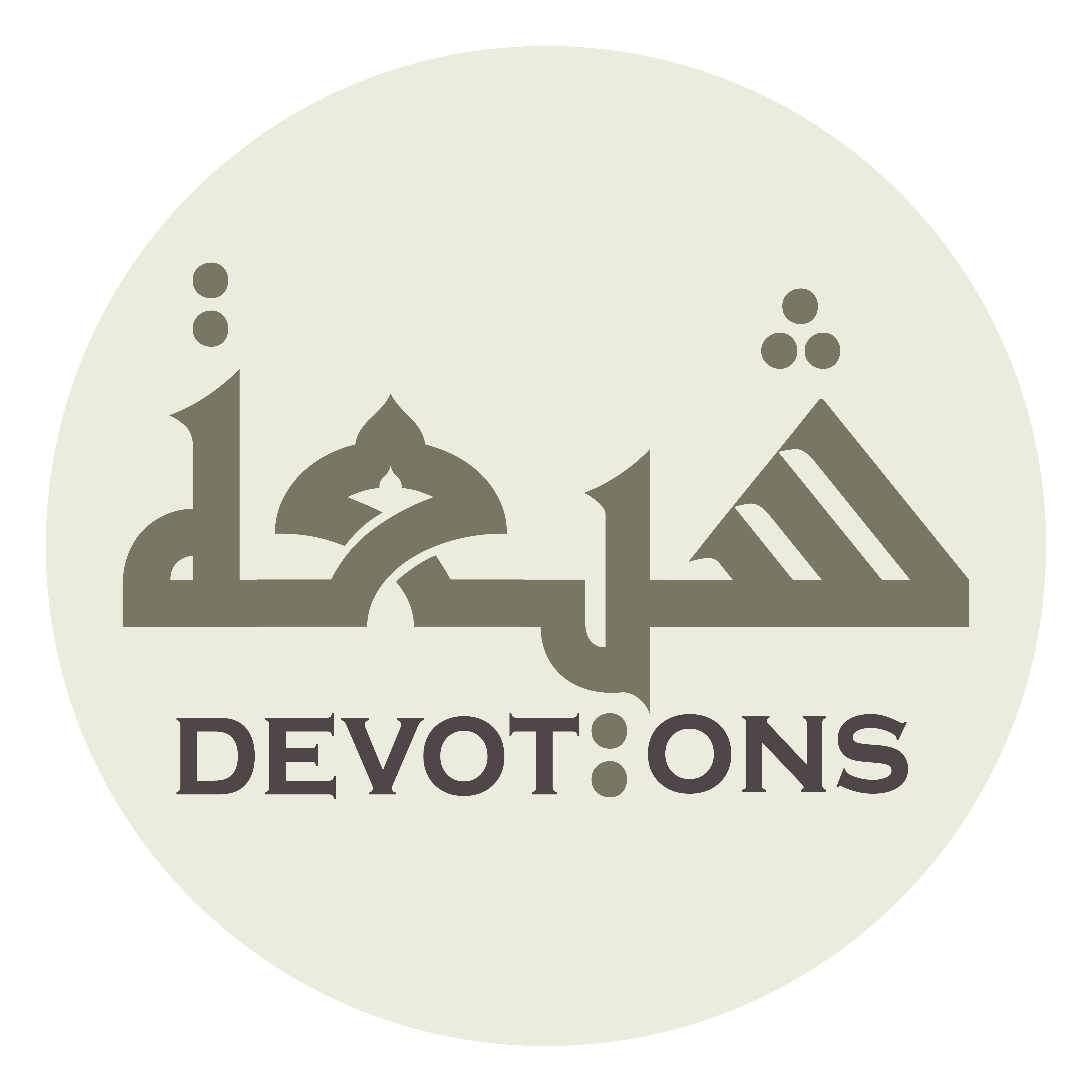 وَالسِّبْطِ الْمُنْتَجَبِ

was sibṭil muntajab

the select grandson (of the Prophet],
Ziarat Muslim bin Aqeel
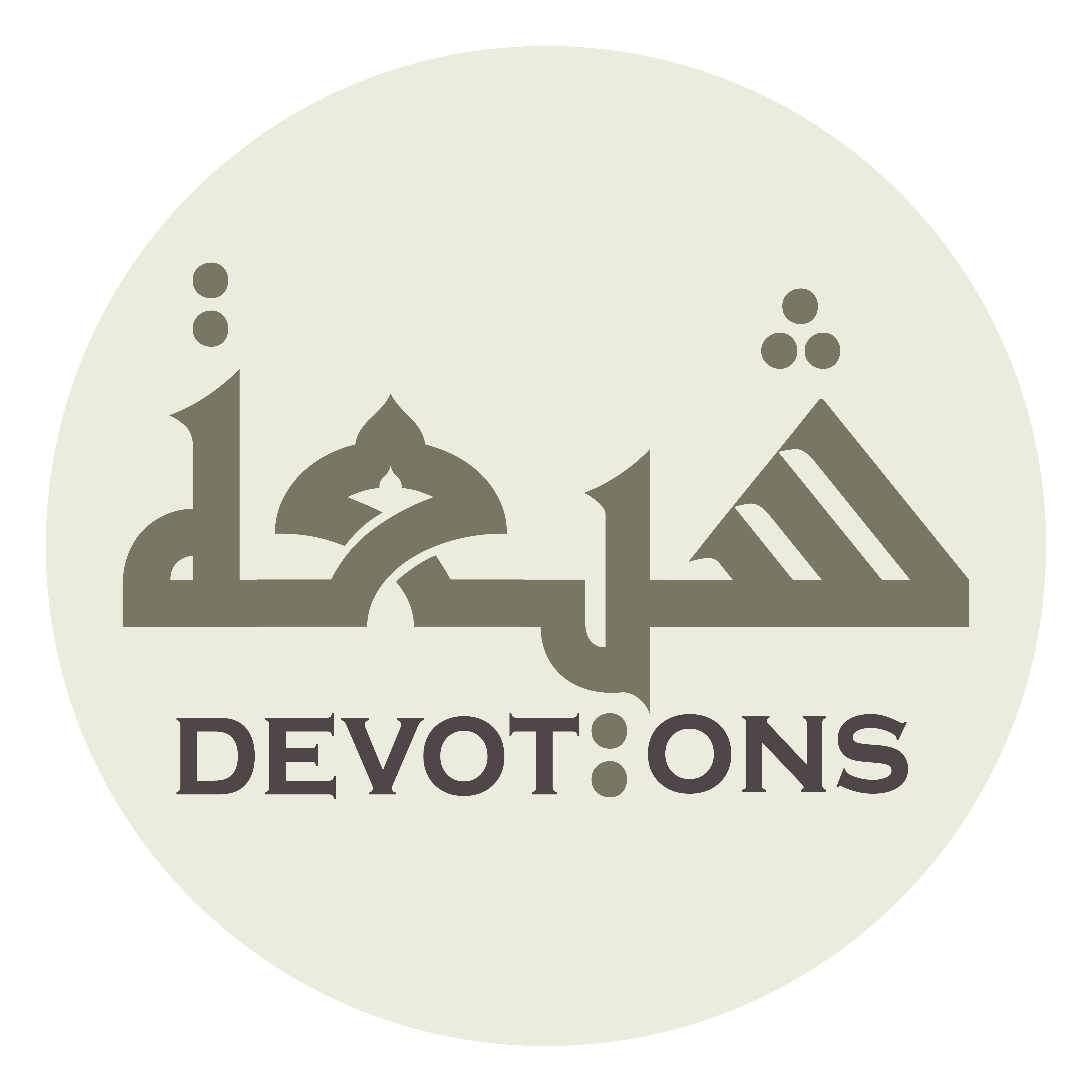 وَالدَّلِيلِ الْعَالِمِ

wad dalīlil `ālim

the guide (to the right path], the knowledgeable,
Ziarat Muslim bin Aqeel
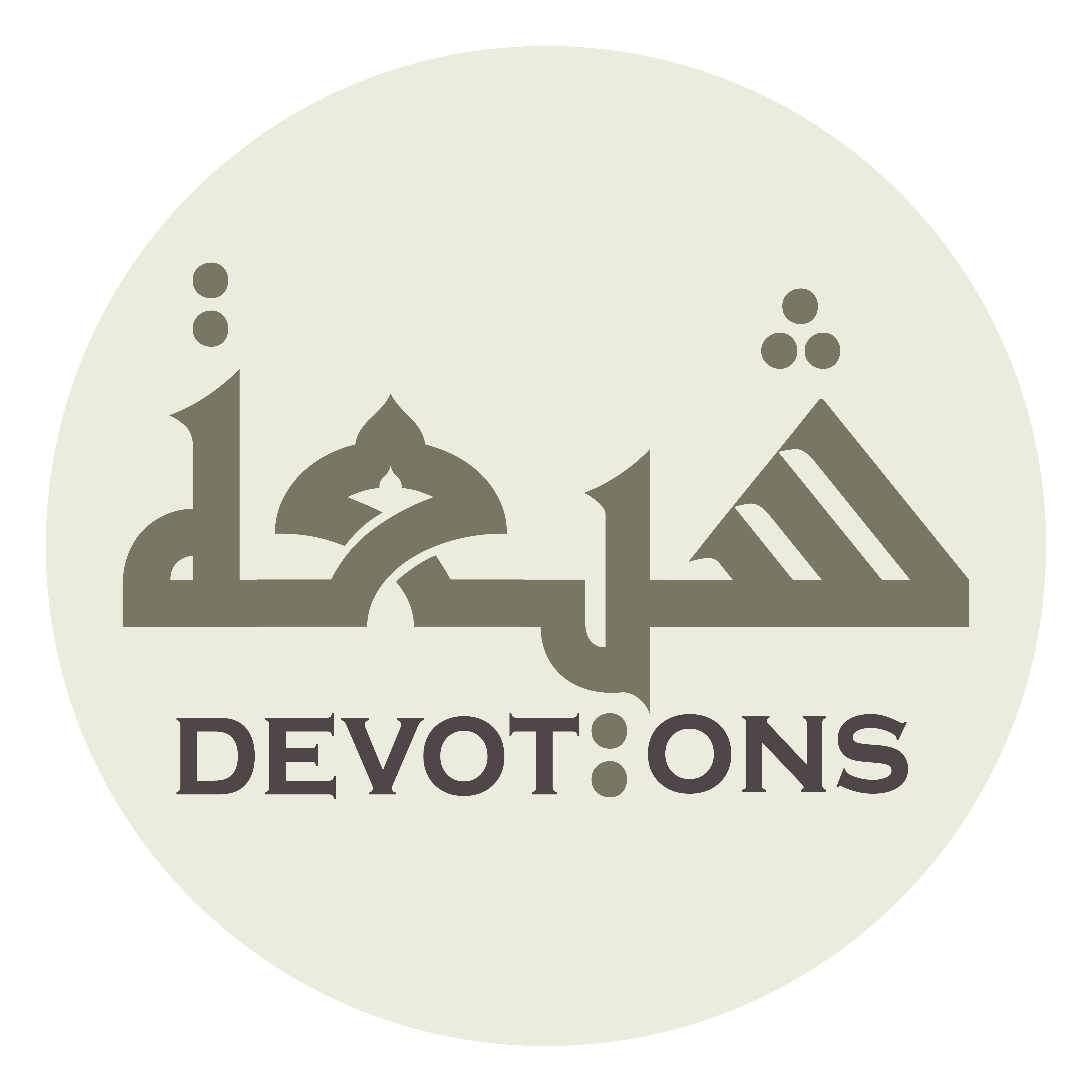 وَالْوَصِيِّ الْمُبَلِّغِ

walwaṣiyyil muballigh

the Prophet’s successor, the conveyor (of his mission],
Ziarat Muslim bin Aqeel
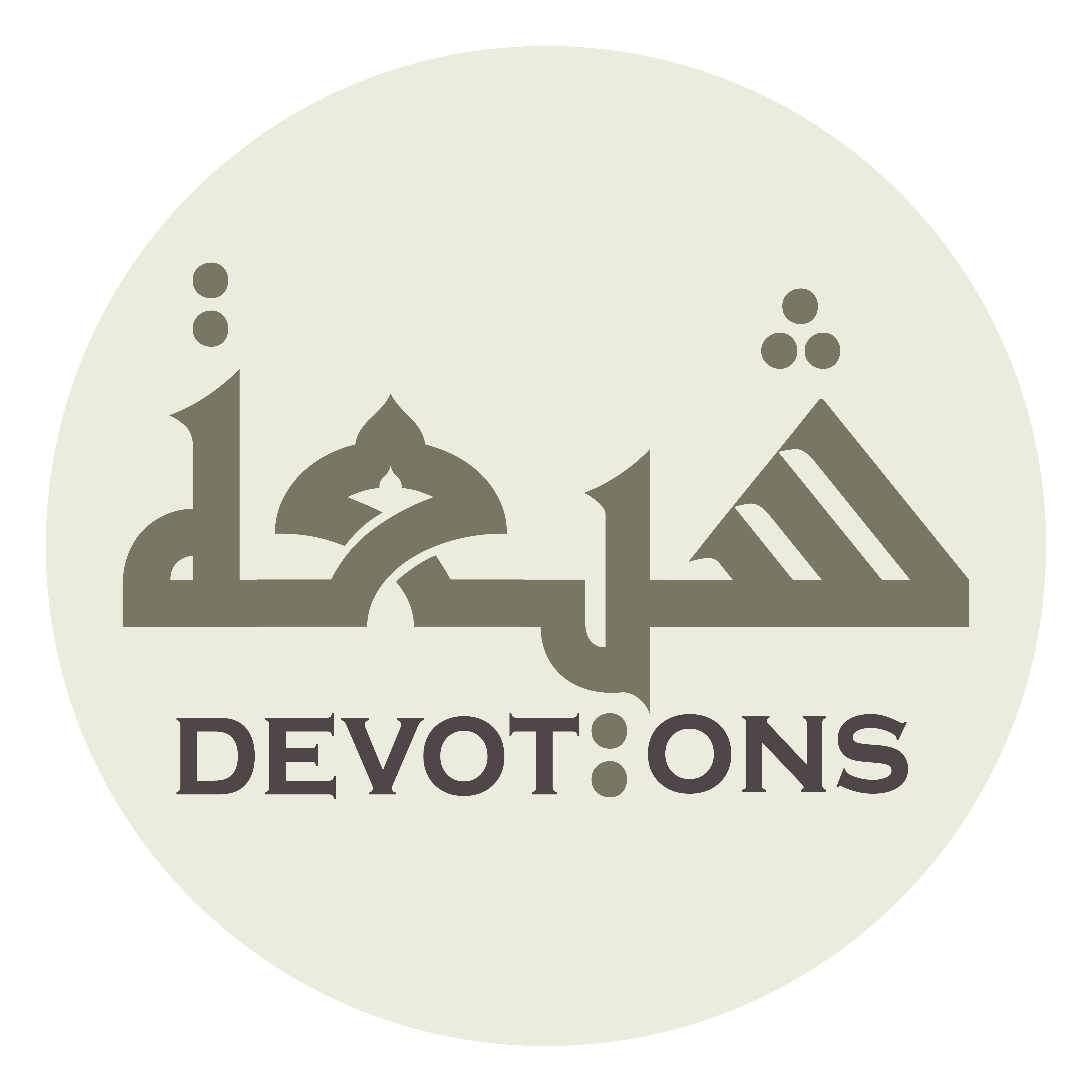 وَالْمَظْلُومِ الْمُهْتَضَمِ

walmaẓlūmil muhtaḍam

the wronged, and the oppressed Imam.
Ziarat Muslim bin Aqeel
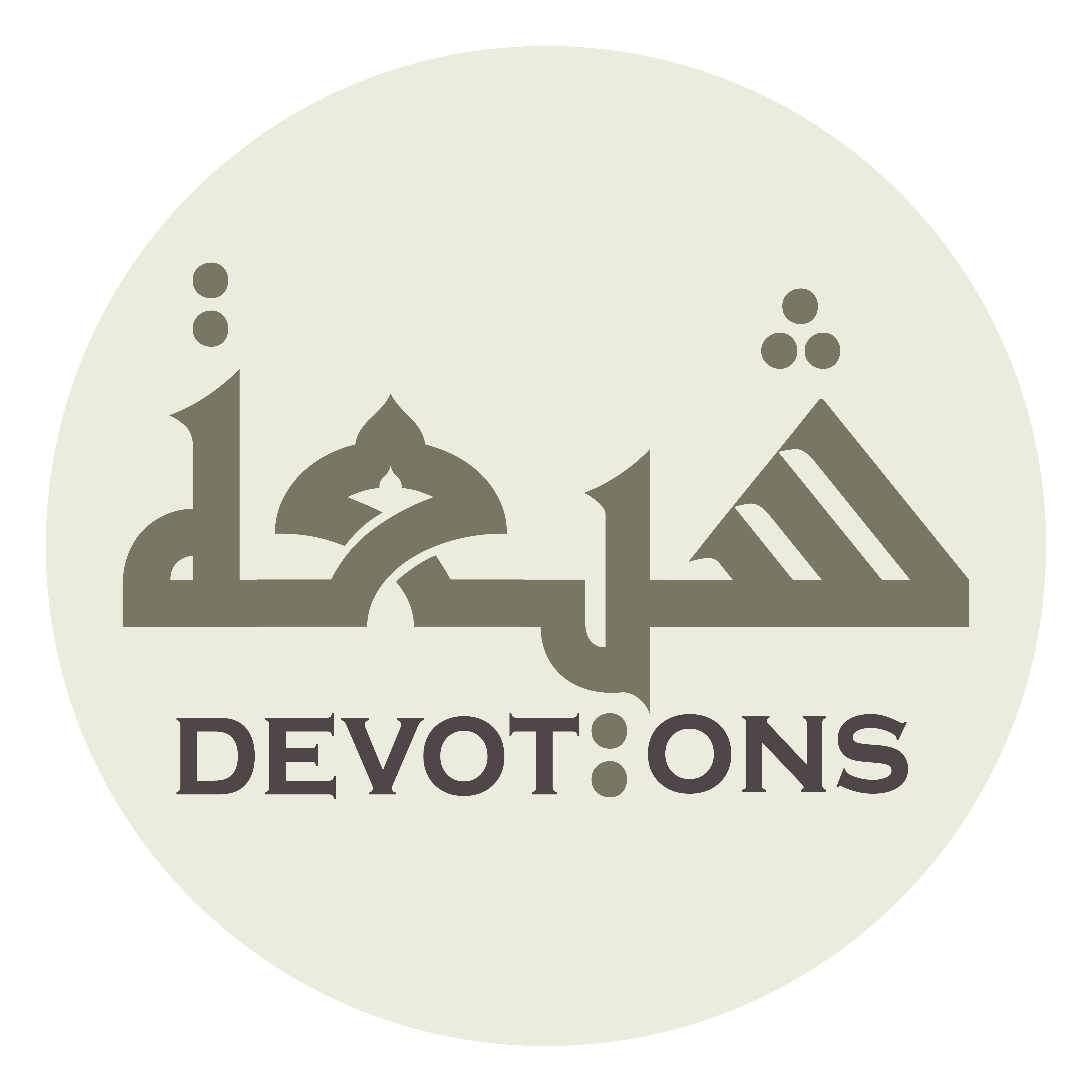 فَجَزَاكَ اللَّهُ عَنْ رَسُولِهِ

fajazākallāhu `an rasūlih

May Allah reward you on behalf of His Messenger,
Ziarat Muslim bin Aqeel
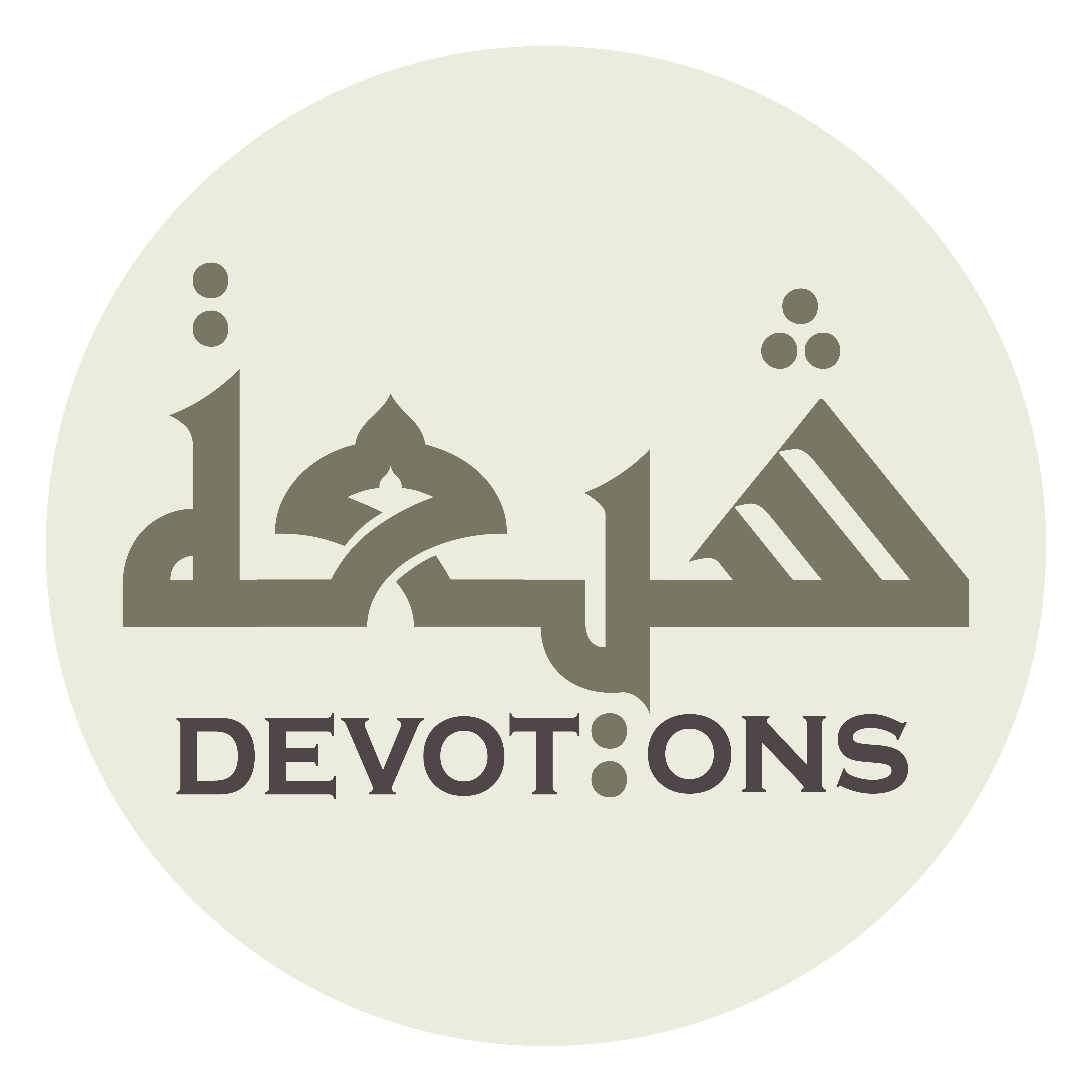 وَعَنْ أَمِيرِ الْمُؤْمِنِيْنَ

wa`an amīril mu-minīn

on behalf of the Commander of the Faithful,
Ziarat Muslim bin Aqeel
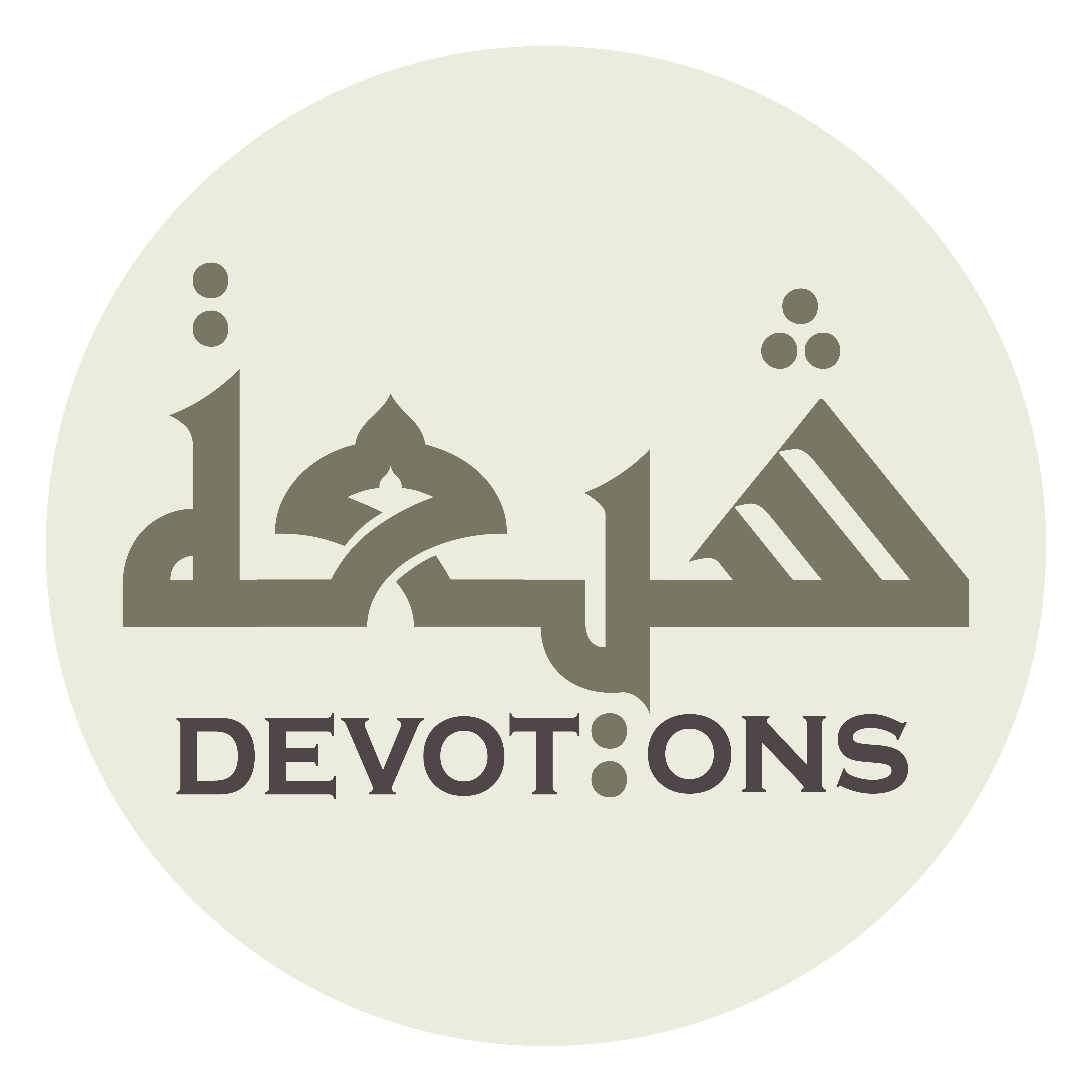 وَعَنِ الْحَسَنِ وَالْحُسَيْنِ

wa`anil ḥasani walḥusayn

and on behalf of al-Hasan and al-Husayn
Ziarat Muslim bin Aqeel
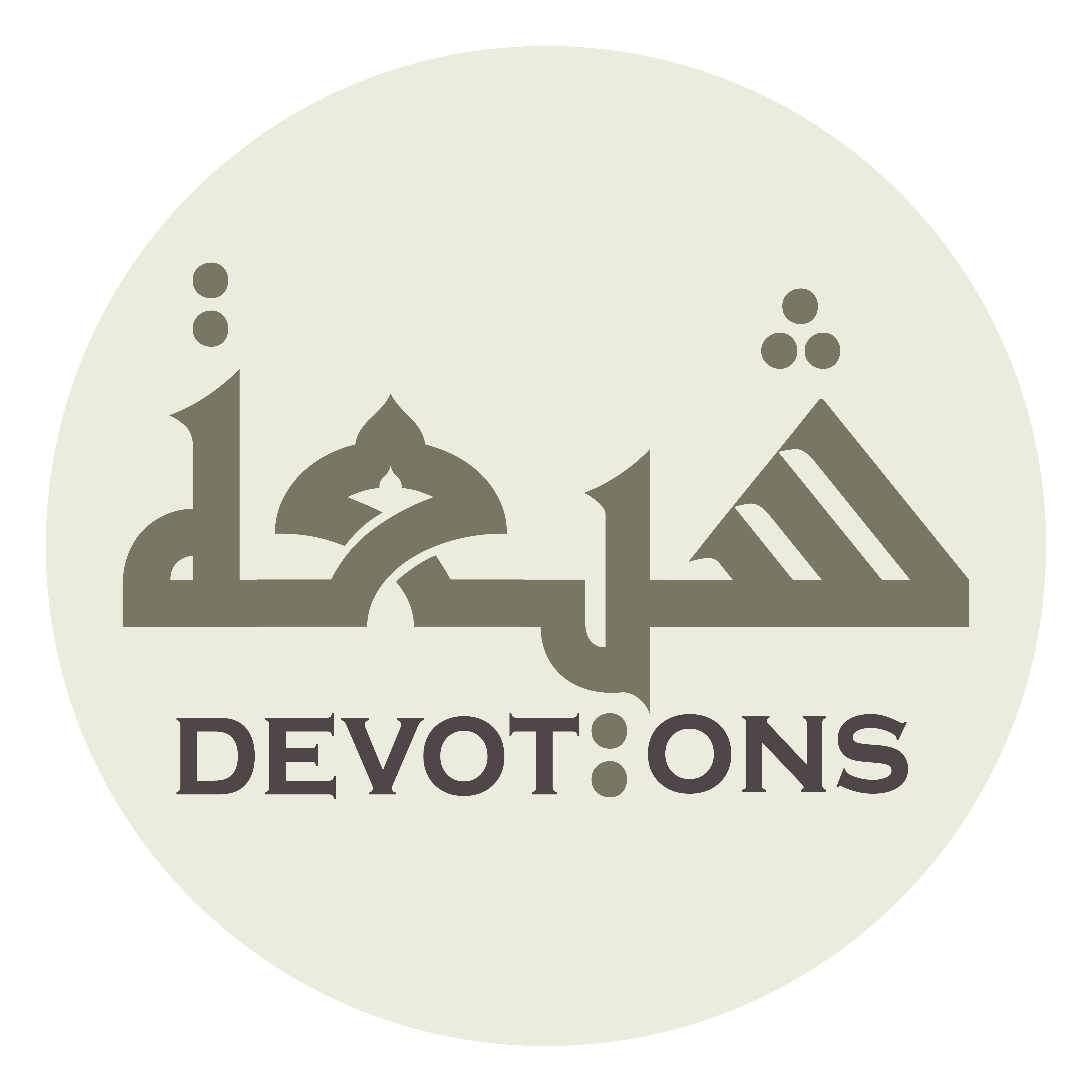 أَفْضَلَ الْجَزَاءِ

afḍalal jazā

with the best of rewarding
Ziarat Muslim bin Aqeel
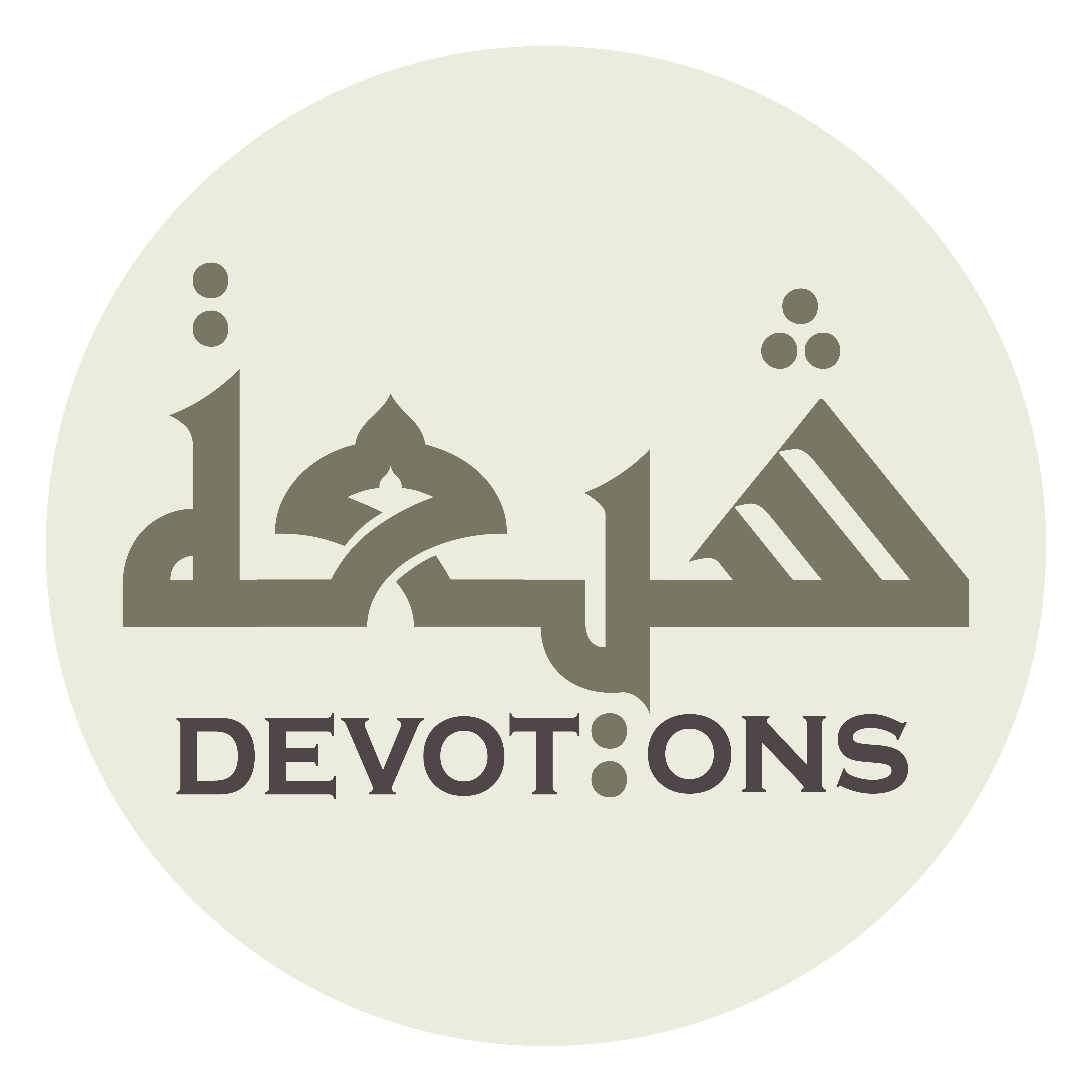 بِمَا صَبَرْتَ وَاحْتَسَبْتَ وَأَعَنْتَ

bimā ṣabar-ta waḥtasabta wa-a`ant

that befits your steadfastness, reliance (on Allah], and assistance.
Ziarat Muslim bin Aqeel
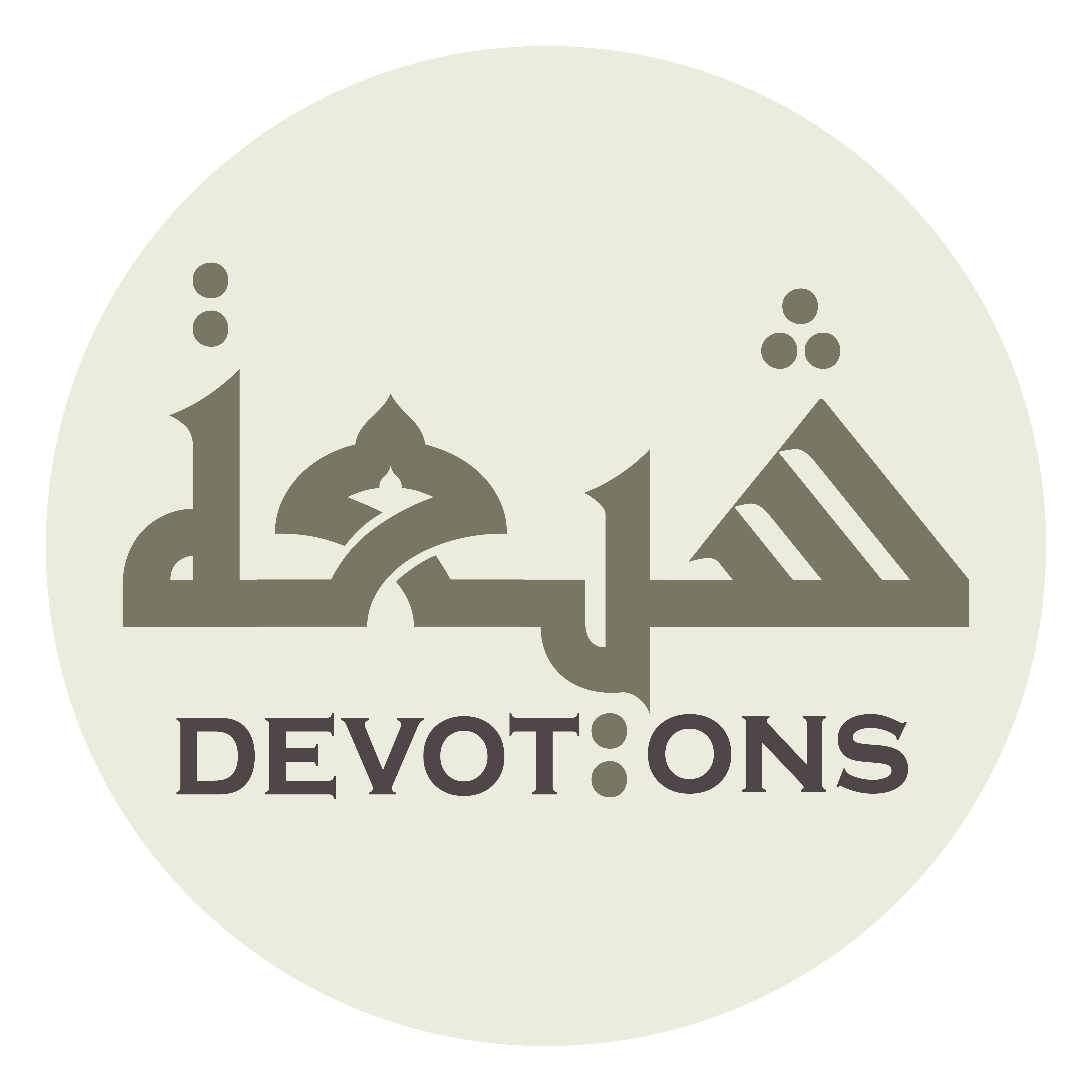 فَنِعْمَ عُقْبَى الدَّارِ

fani`ma `uqbad dār

How excellent is the final home!
Ziarat Muslim bin Aqeel
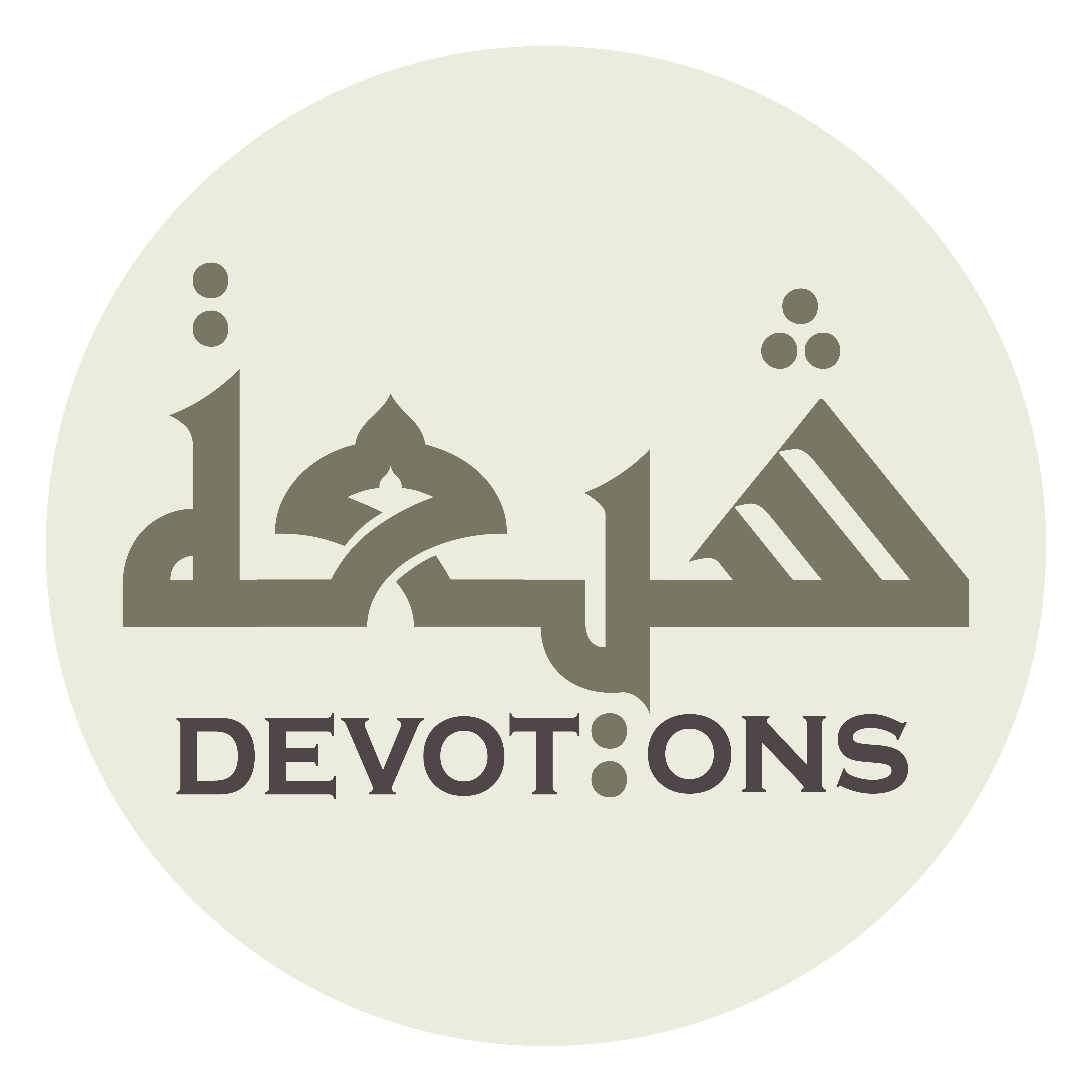 لَعَنَ اللَّهُ مَنْ قَتَلَكَ

la`anallāhu man qatalak

May Allah curse him who slew you.
Ziarat Muslim bin Aqeel
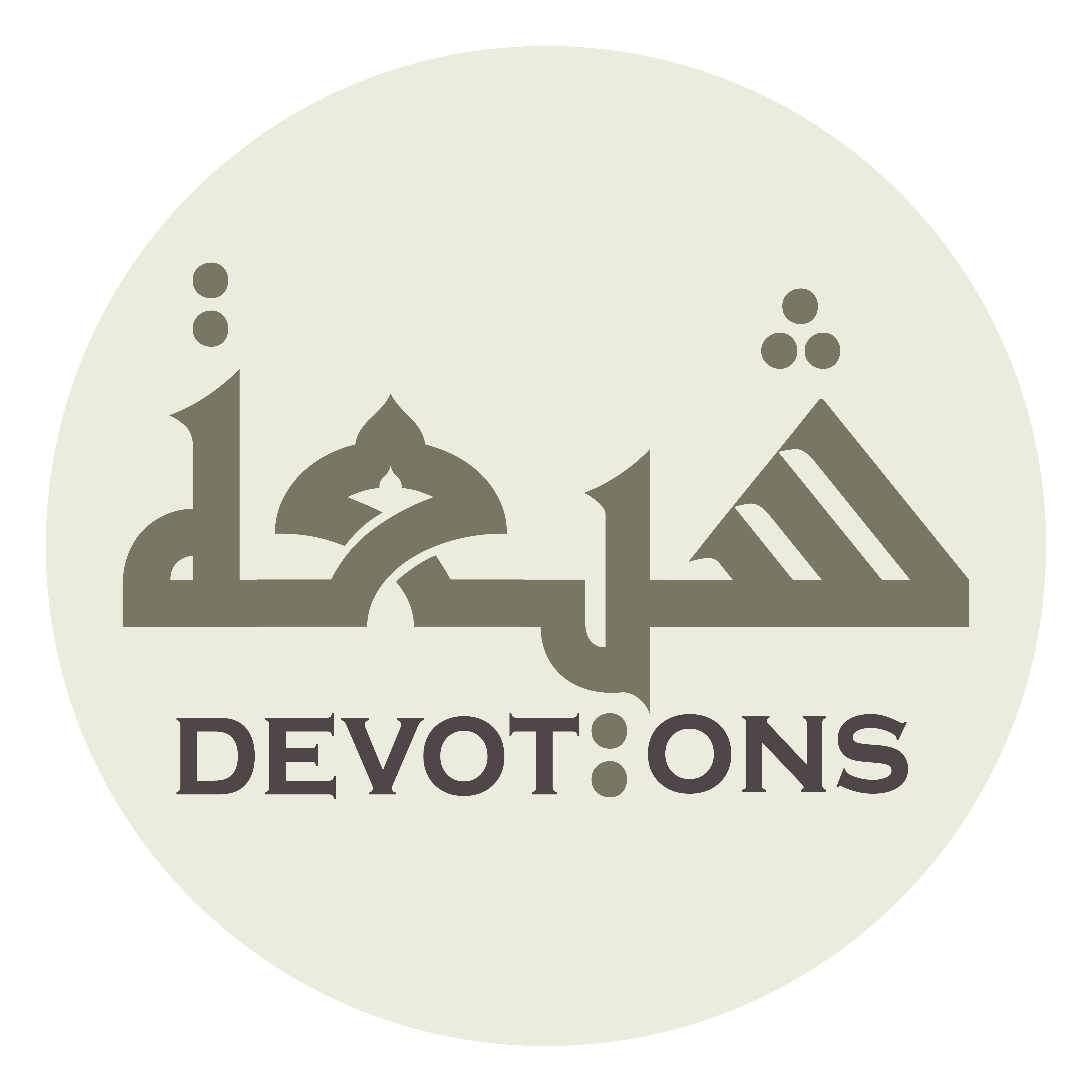 وَلَعَنَ اللَّهُ مَنْ أَمَرَ بِقَتْلِكَ

wala`anallāhu man amara biqatlik

May Allah curse him who ordered of slaying you.
Ziarat Muslim bin Aqeel
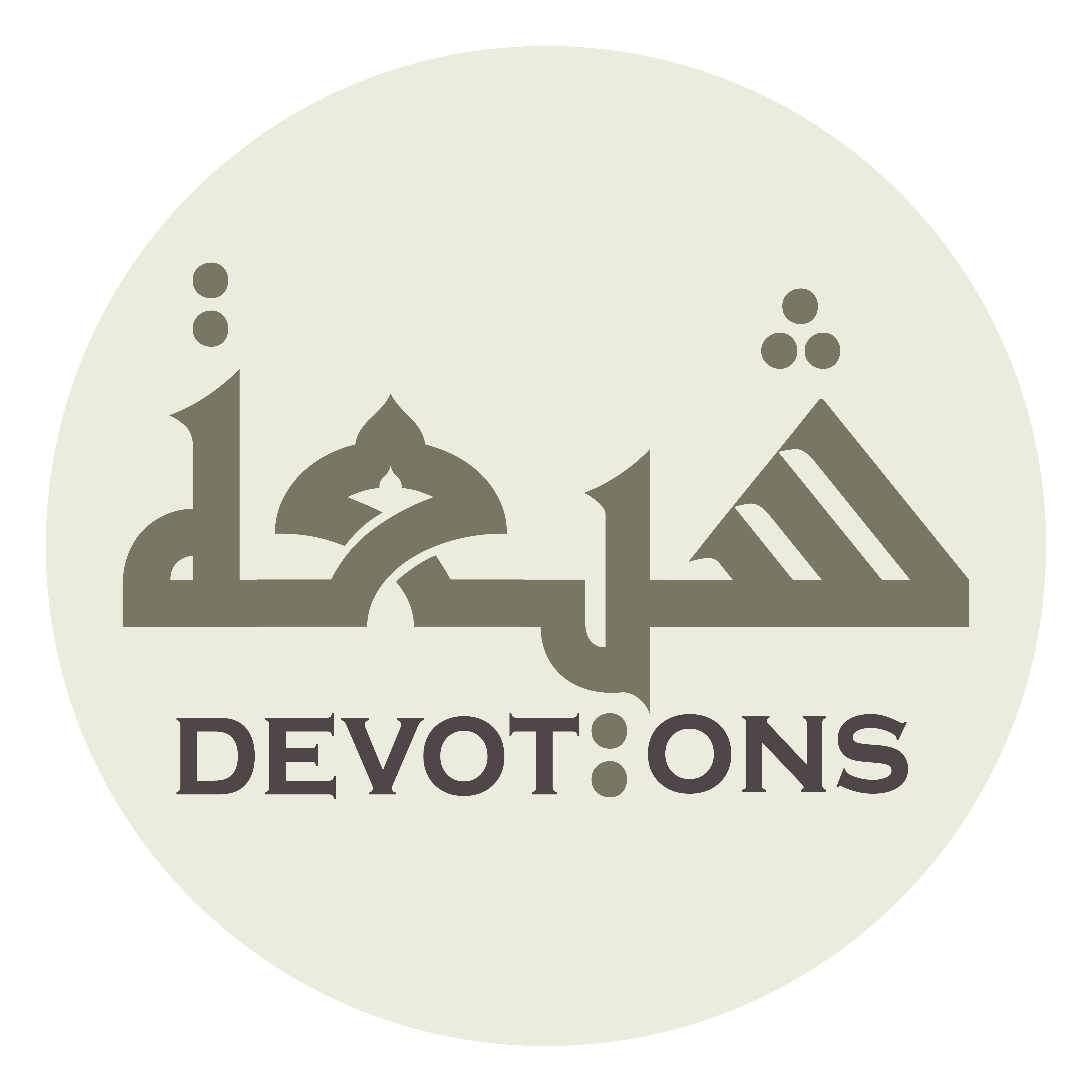 وَلَعَنَ اللَّهُ مَنْ ظَلَمَكَ

wala`anallāhu man ẓalamak

May Allah curse him who wronged you.
Ziarat Muslim bin Aqeel
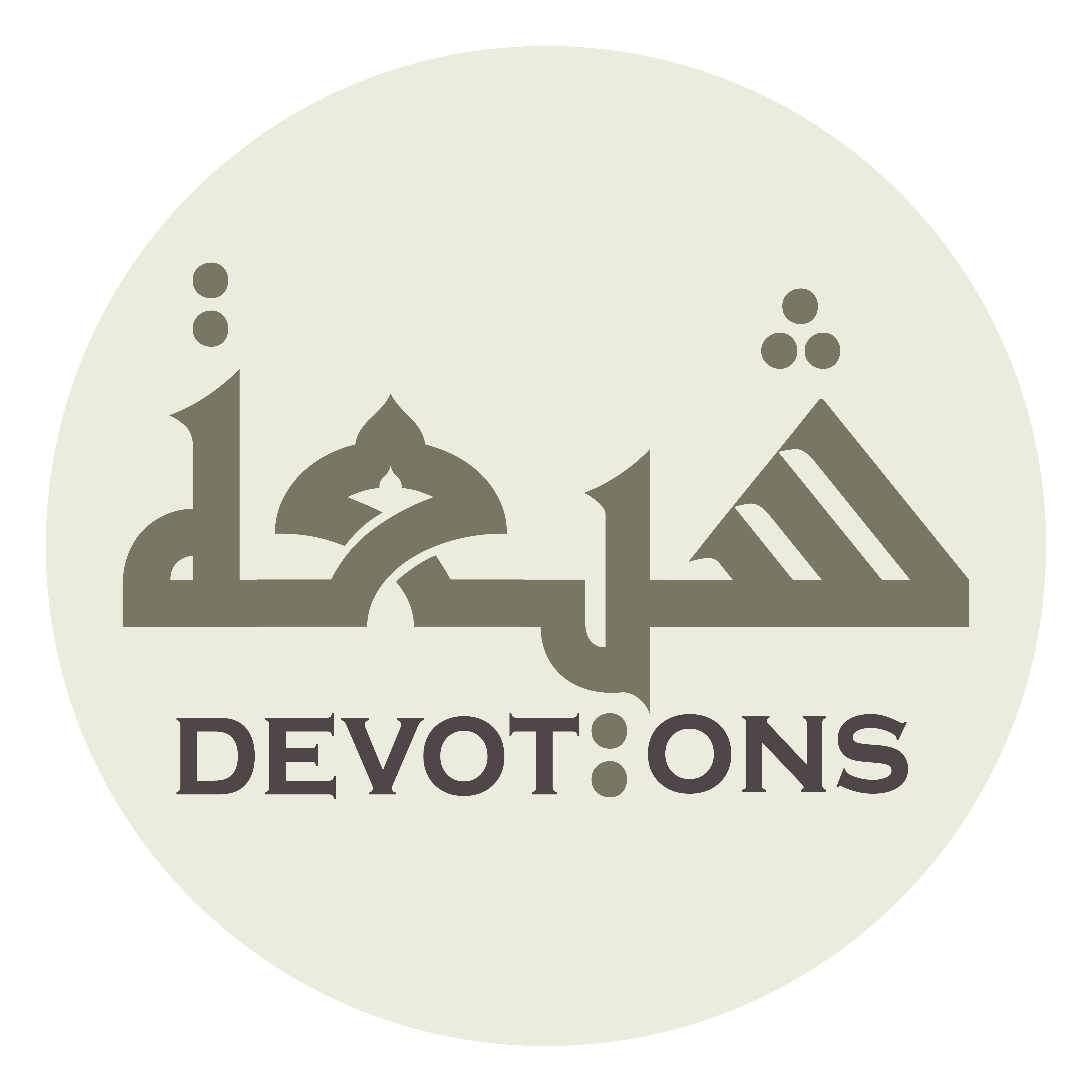 وَلَعَنَ اللَّهُ مَنِ افْتَرىٰ عَلَيْكَ

wala`anallāhu maniftarā `alayk

May Allah curse him who forged lies against you.
Ziarat Muslim bin Aqeel
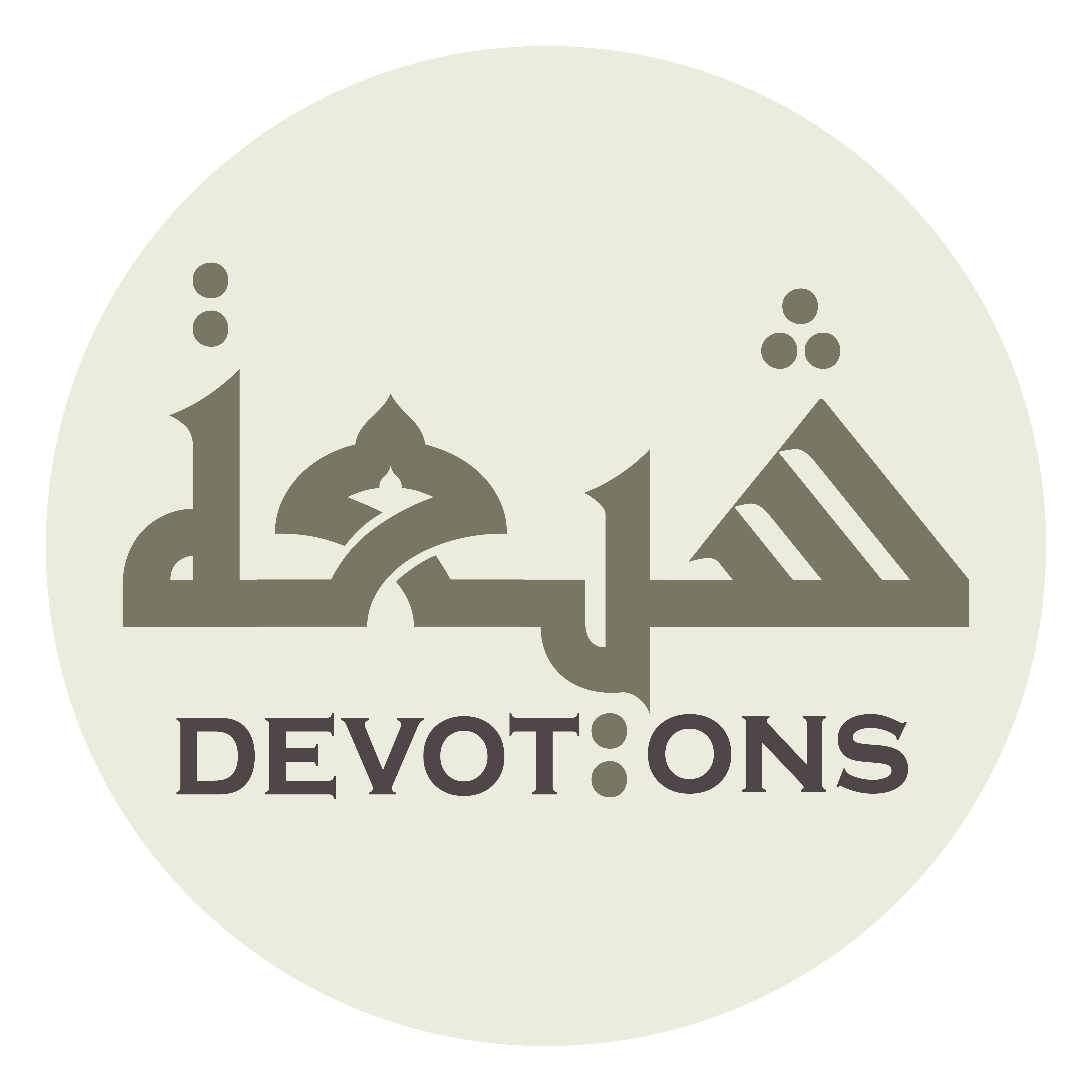 وَلَعَنَ اللَّهُ مَنْ جَهِلَ حَقَّكَ

wala`anallāhu man jahila ḥaqqak

May Allah curse him who underestimated your position
Ziarat Muslim bin Aqeel
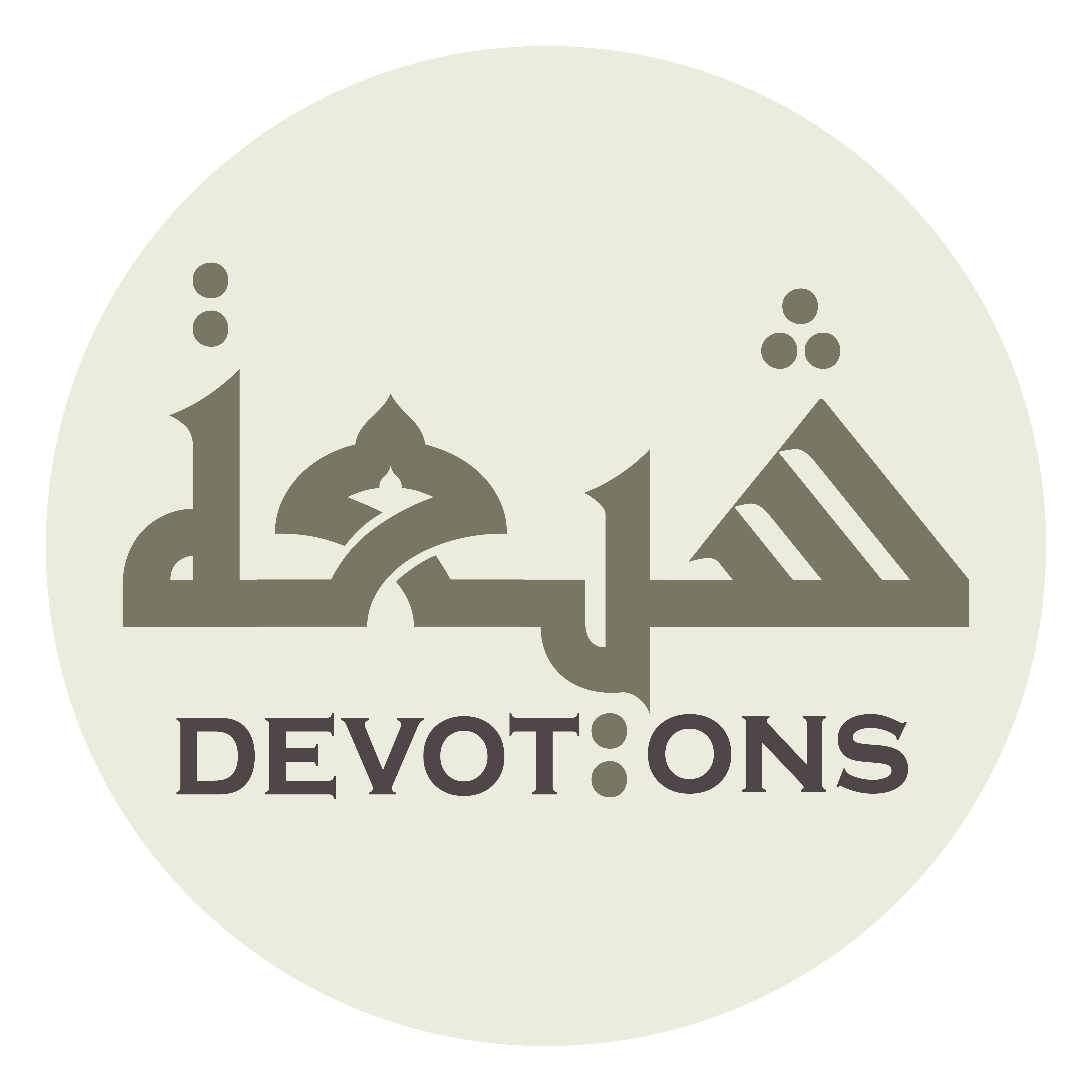 وَاسْتَخَفَّ بِحُرْمَتِكَ

wastakhaffa biḥur-matik

and belittled your sanctity.
Ziarat Muslim bin Aqeel
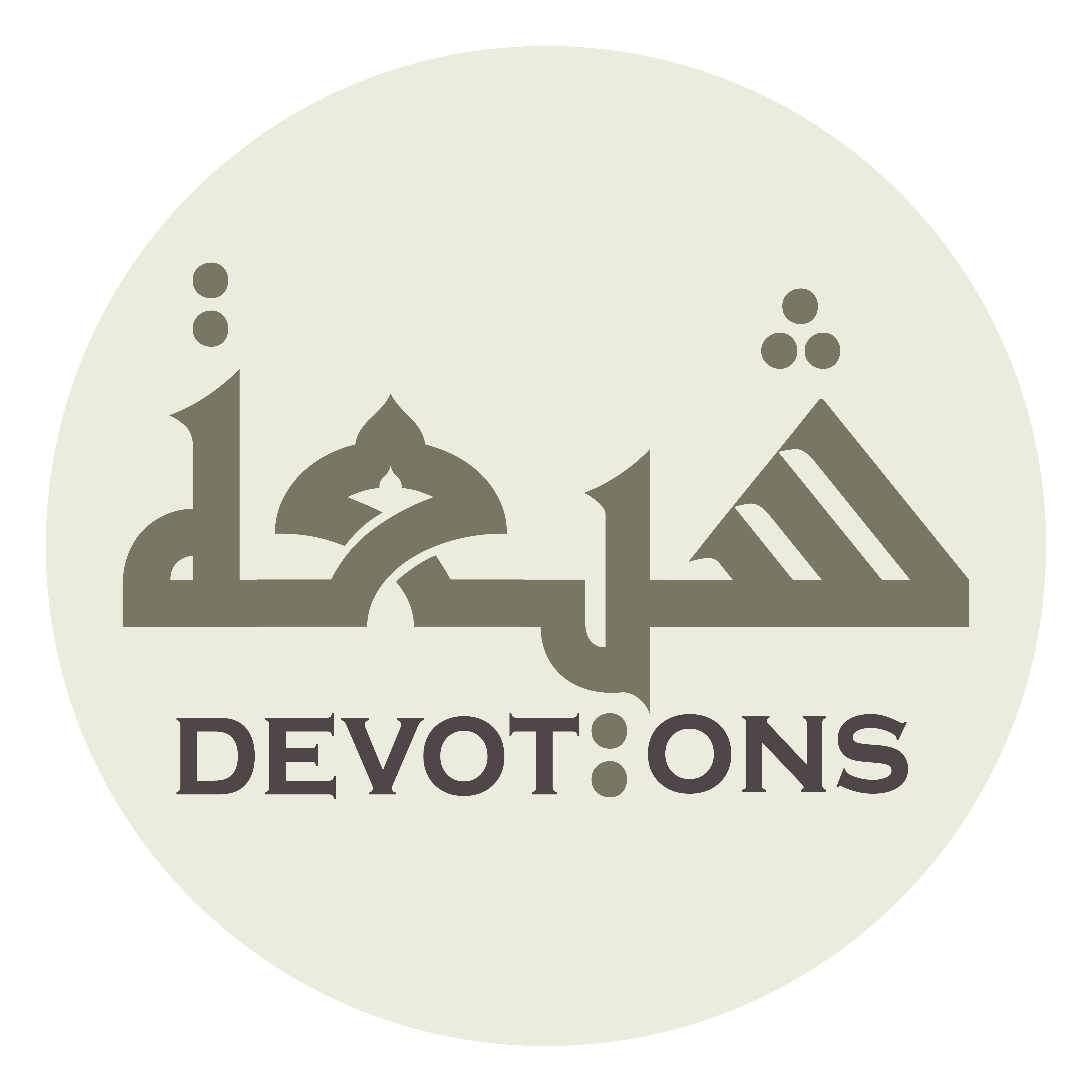 وَلَعَنَ اللَّهُ مَنْ بَايَعَكَ وَغَشَّكَ

wala`anallāhu man bāya`aka waghashhak

May Allah curse those who cheated you after they had sworn allegiance to you,
Ziarat Muslim bin Aqeel
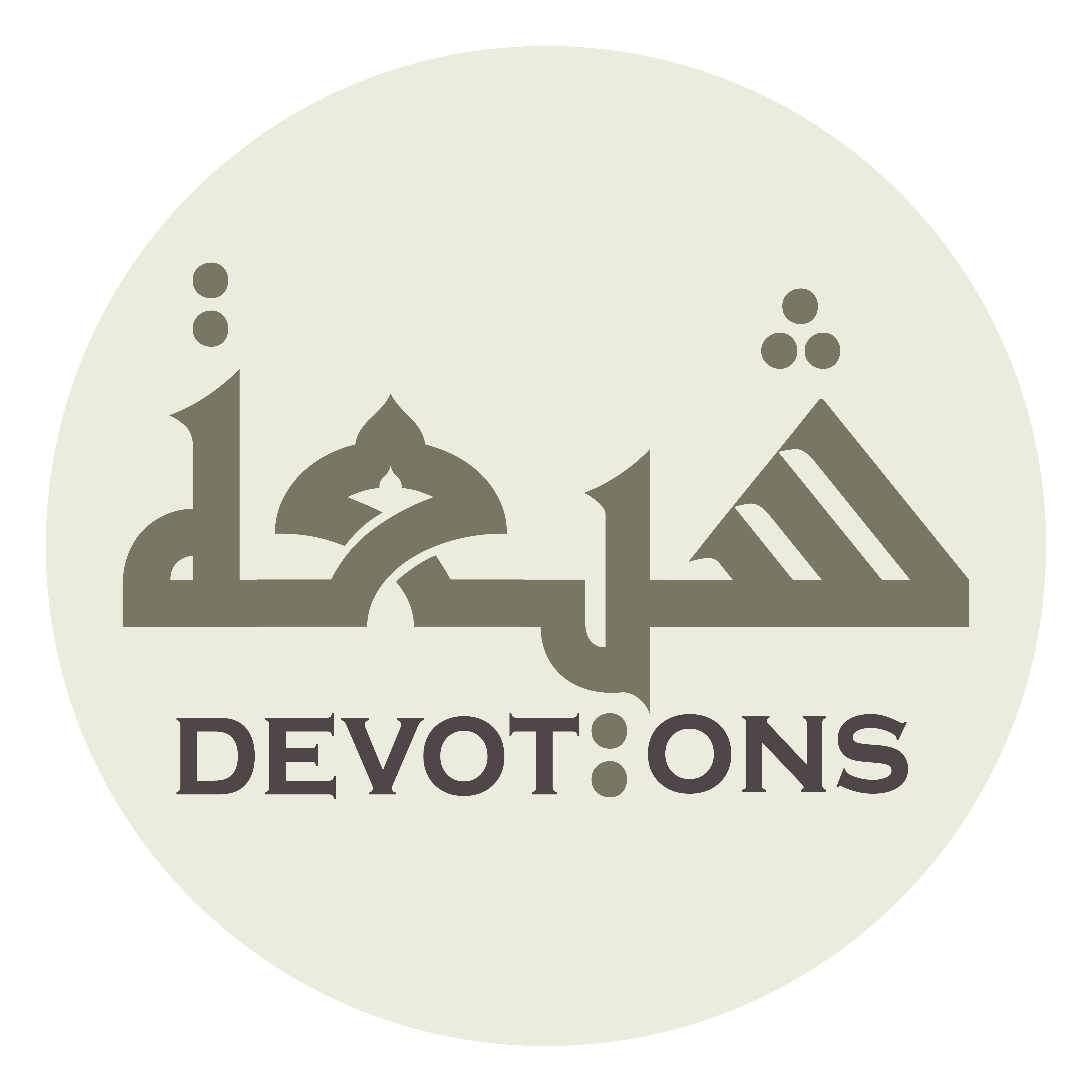 وَخَذَلَكَ وَأَسْلَمَكَ

wakhadhalaka wa-aslamak

those who disappointed and let you down,
Ziarat Muslim bin Aqeel
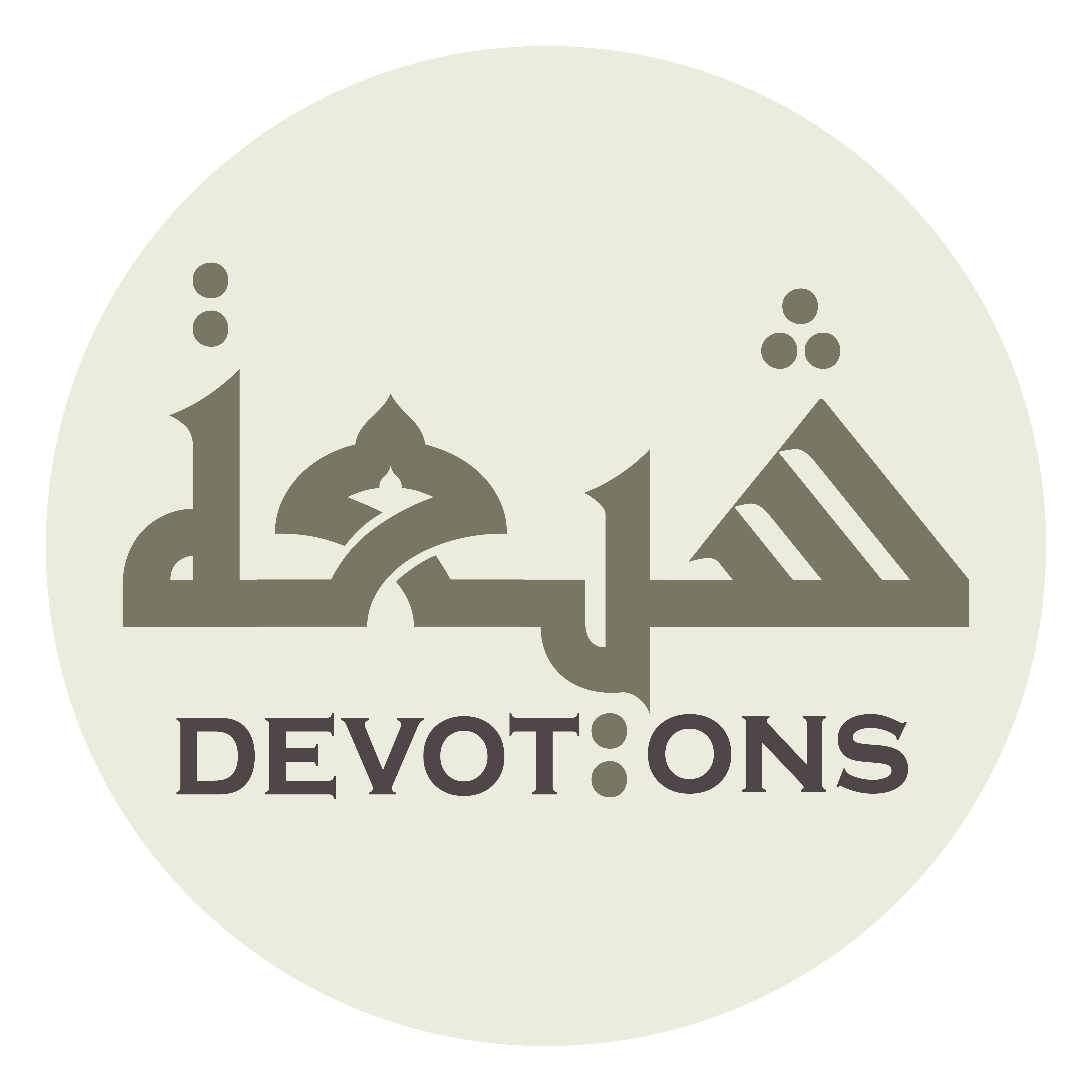 وَمَنْ أَلَّبَ عَلَيْكَ وَلَمْ يُعِنْكَ

waman allaba `alayka walam yu`ink

and those who allied against you instead of assisting you.
Ziarat Muslim bin Aqeel
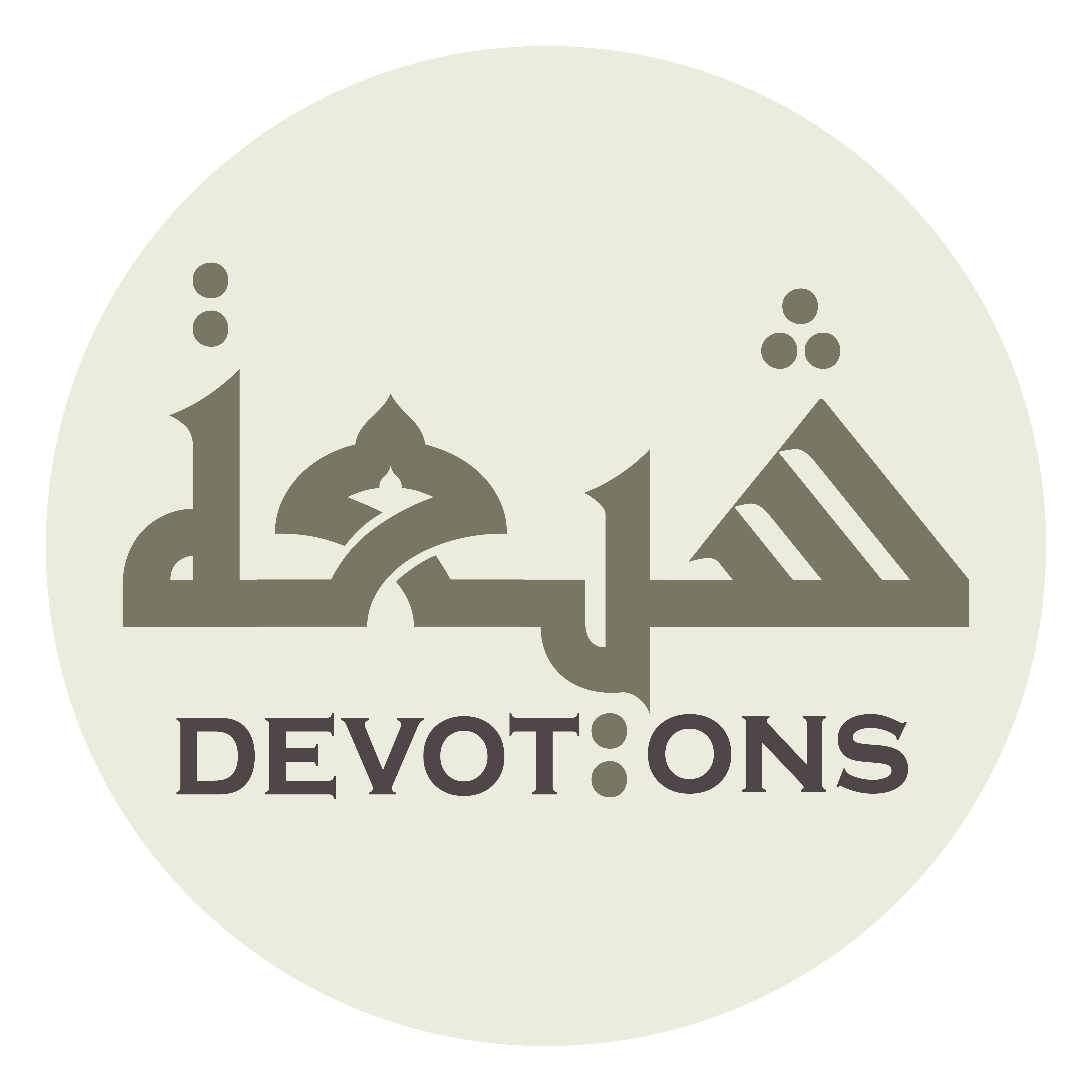 اَلْحَمْدُ لِلّٰهِ الَّذِيْ جَعَلَ النَّارَ مَثْوَاهُمْ

al ḥamdu lillāhil ladhī ja`alan nāra mathwāhum

All praise be to Allah Who decided Hellfire to be the eternal abode of those peoples.
Ziarat Muslim bin Aqeel
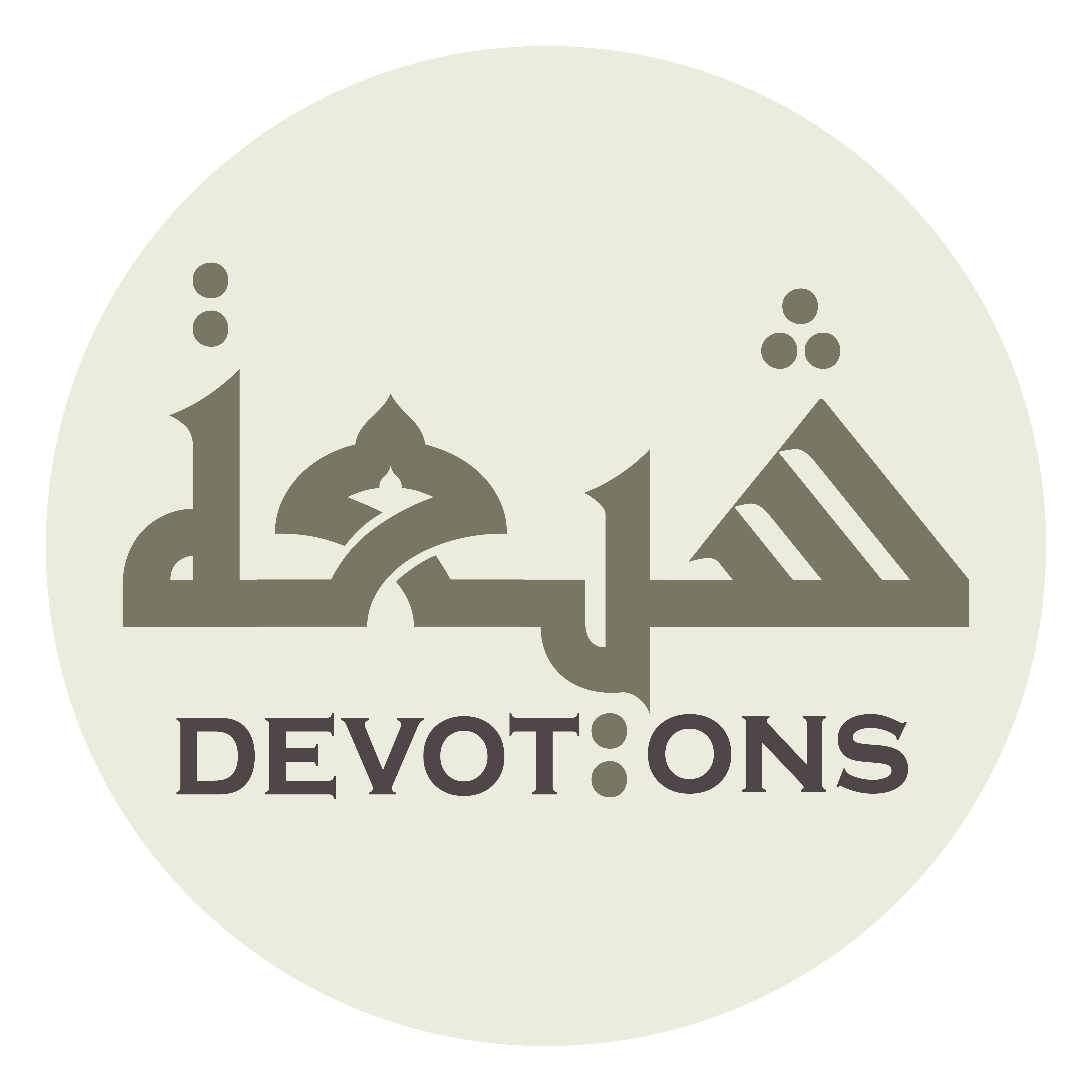 وَبِئْسَ الْوِرْدُ الْمَوْرُودُ

wabi-sal wir-dul mawrūd

Woeful indeed will be the place to which they are led!
Ziarat Muslim bin Aqeel
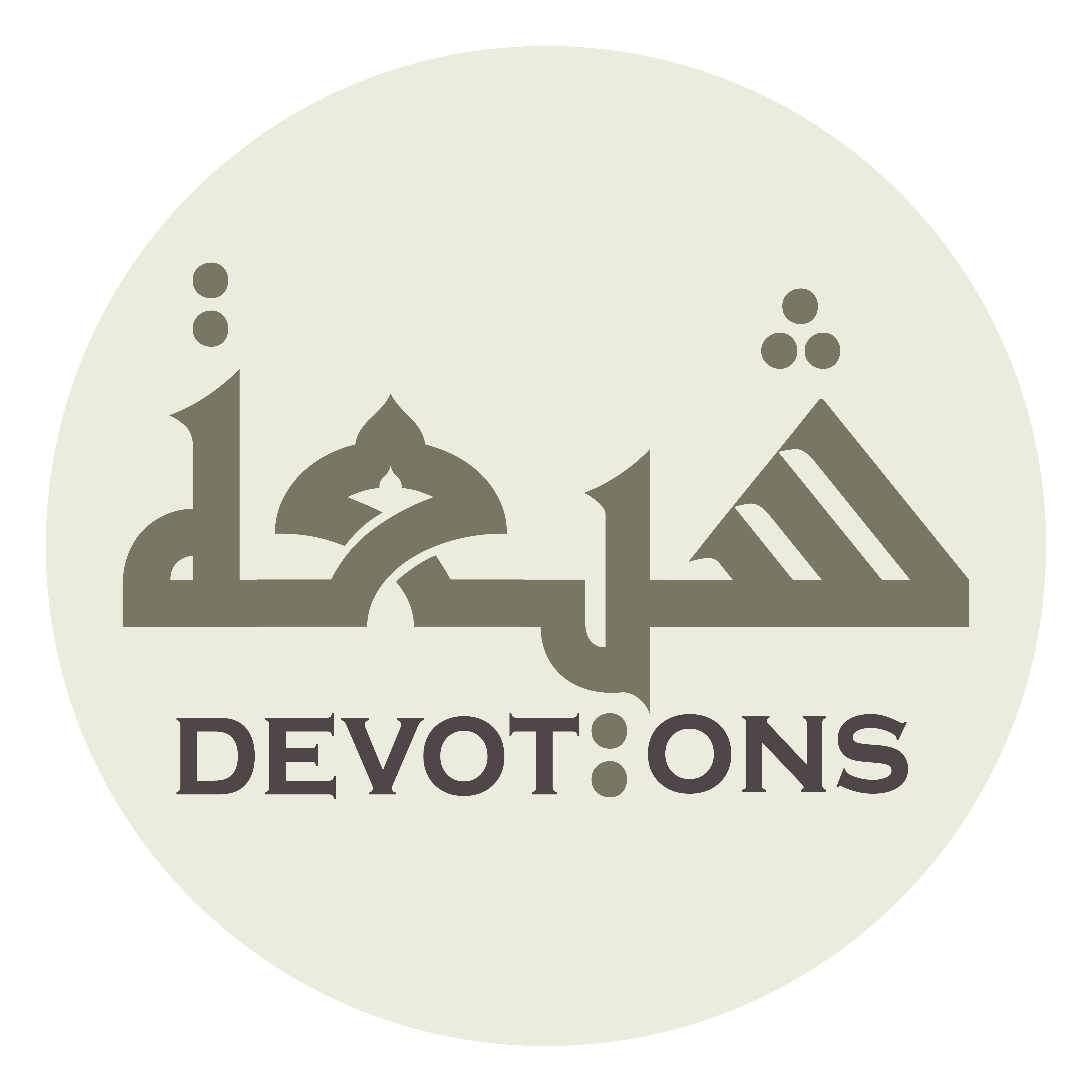 أَشْهَدُ أَنَّكَ قُتِلْتَ مَظْلُومًا

ash-hadu annaka qutilta maẓlūmā

I bear witness that you were slain wrongly
Ziarat Muslim bin Aqeel
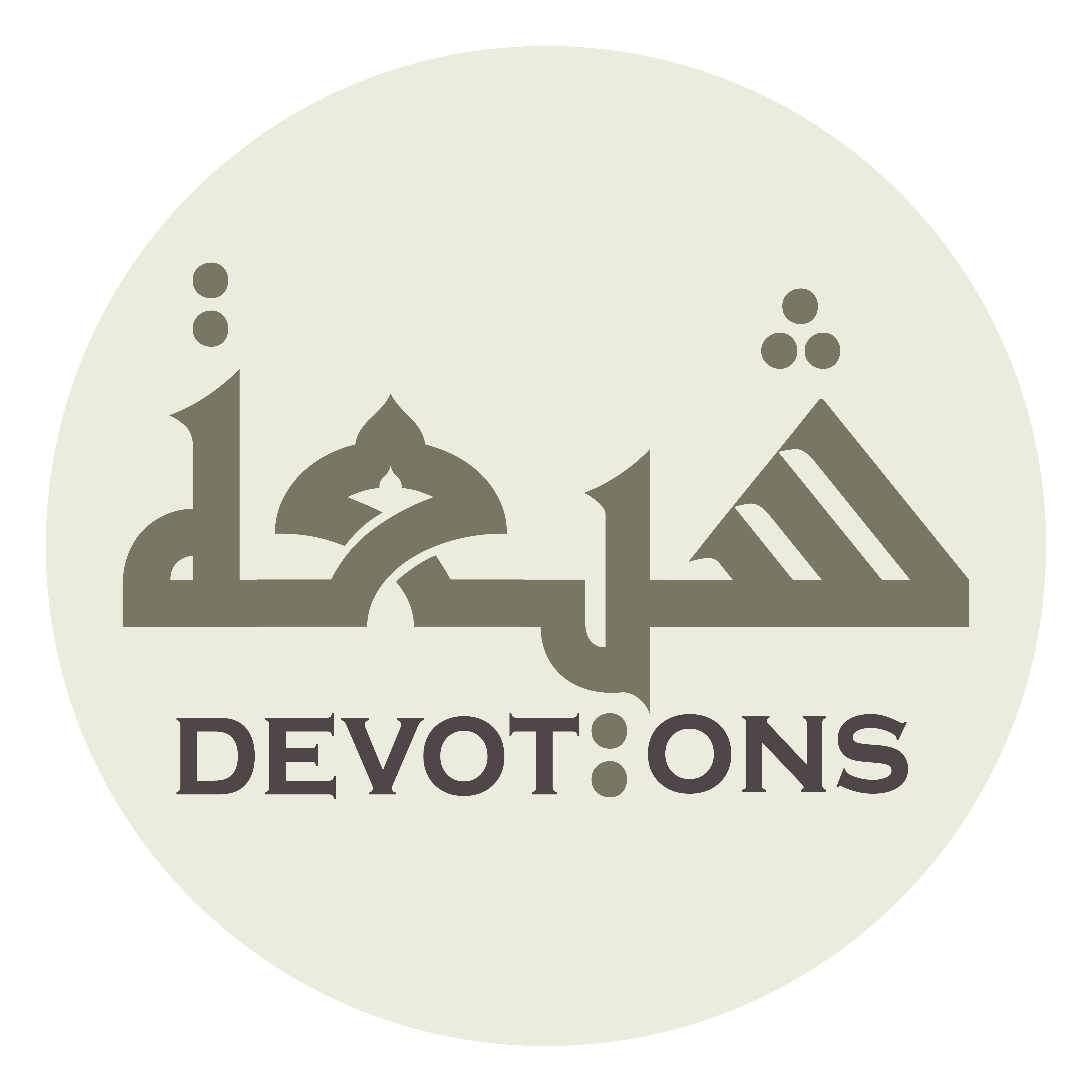 وَأَنَّ اللّٰهَ مُنْجِزٌ لَكُمْ مَا وَعَدَكُمْ

wa-annallāha munjizun lakum mā wa`adakum

and that Allah shall fulfill His promise to you.
Ziarat Muslim bin Aqeel
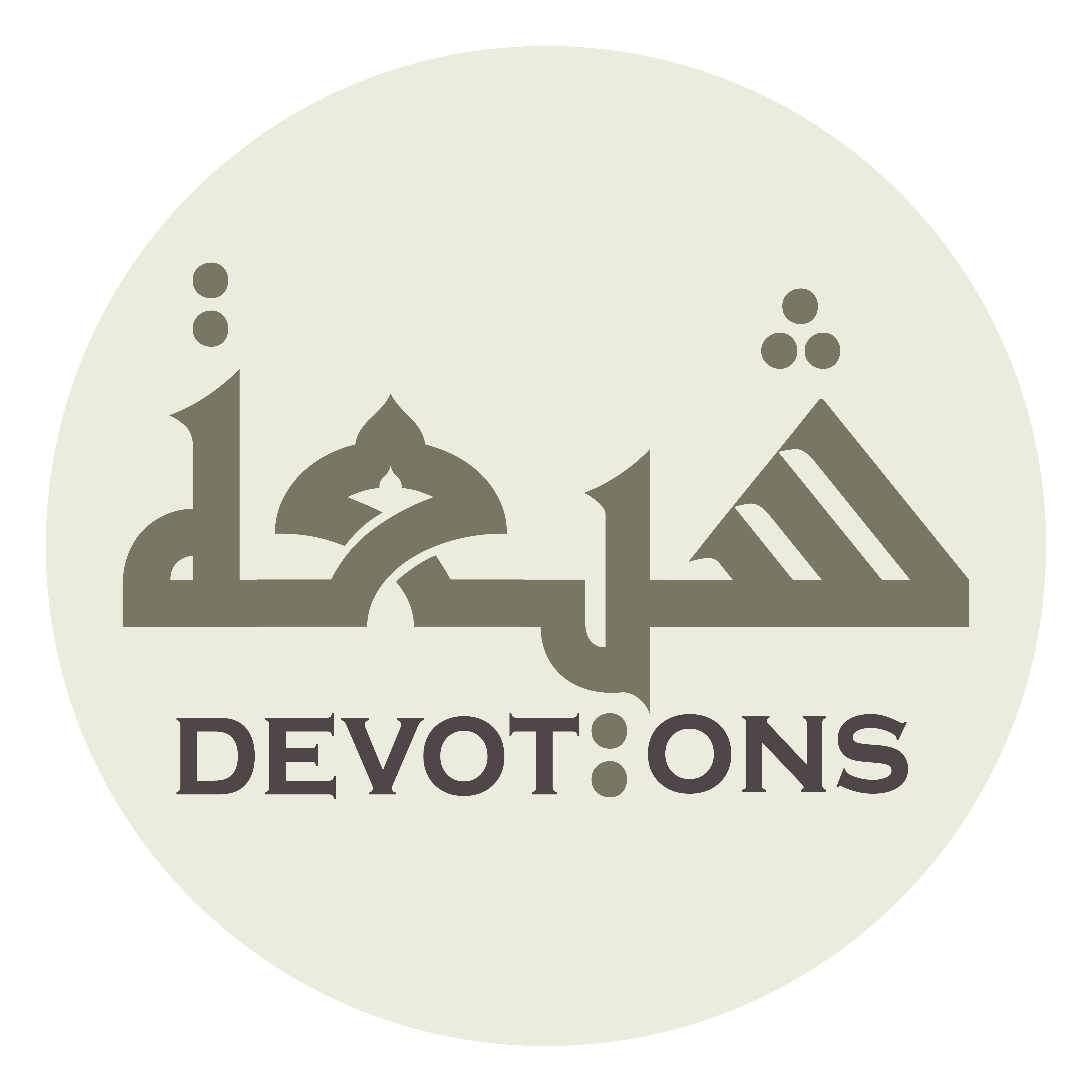 جِئْتُكَ زَائِرًا عَارِفًا بِحَقِّكُمْ

ji-tuka zā-iran `ārifan biḥaqqikum

As I am visiting you, I recognize your right,
Ziarat Muslim bin Aqeel
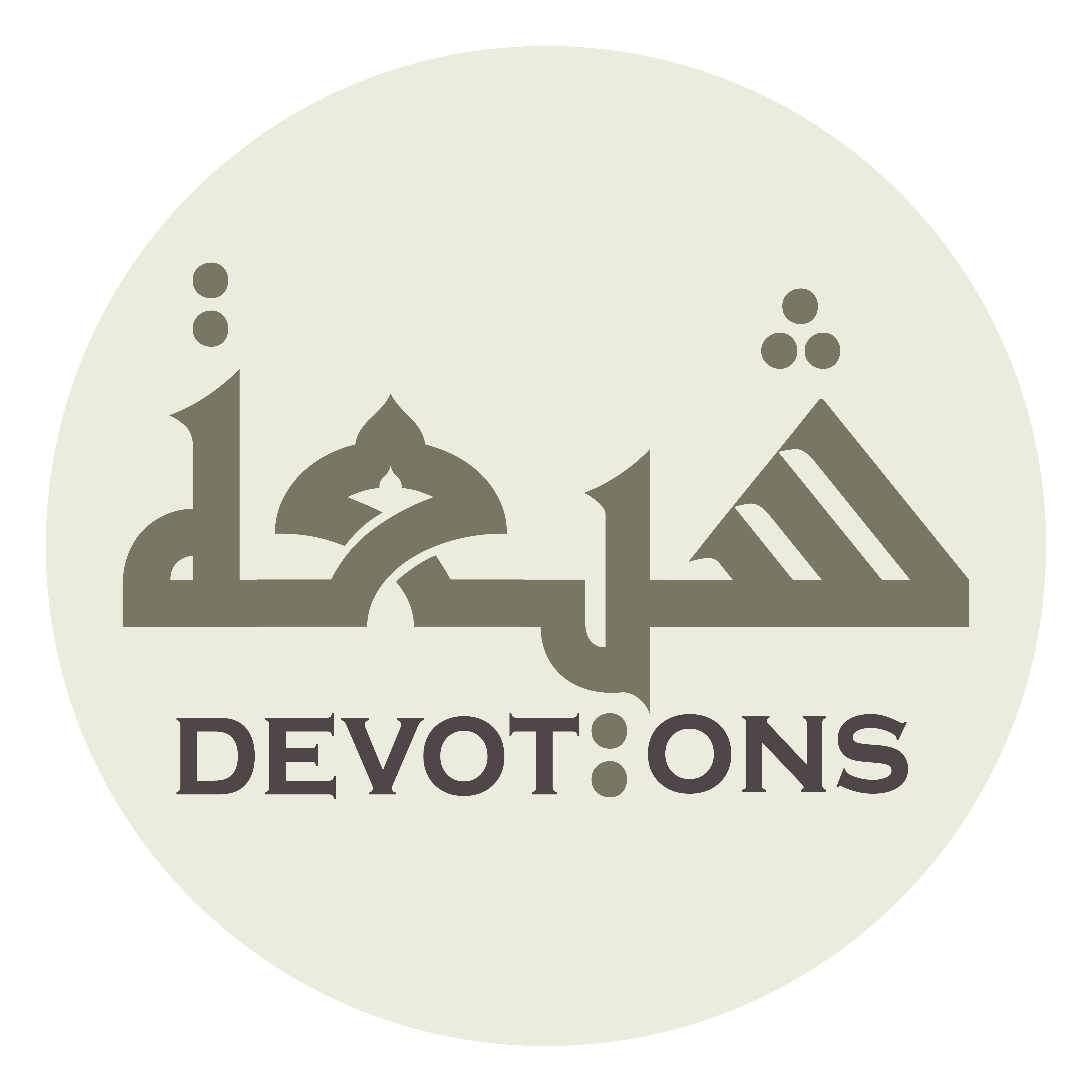 مُسَلِّمًا لَكُمْ

musalliman lakum

I am submissive to you,
Ziarat Muslim bin Aqeel
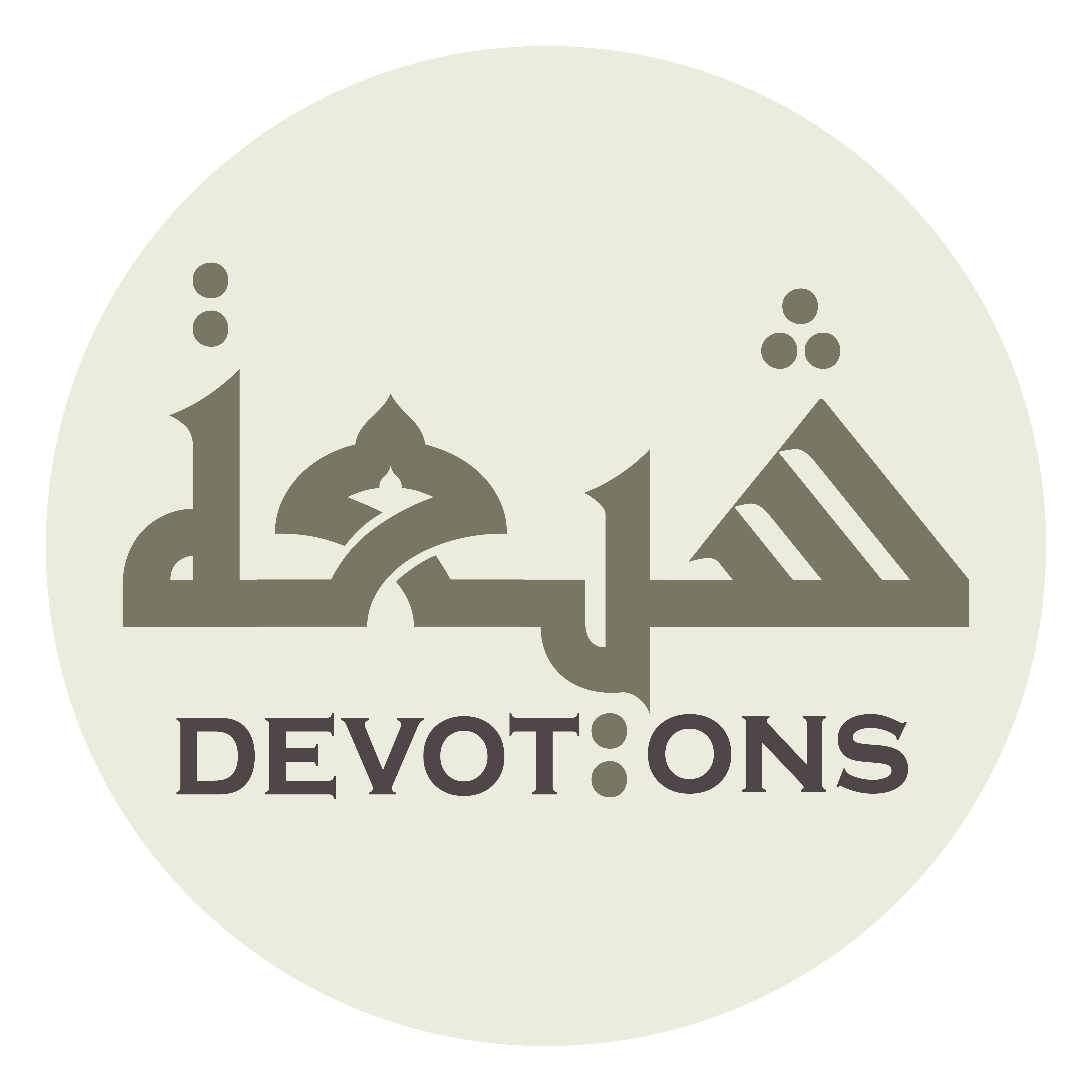 تَابِعًا لِسُنَّتِكُمْ

tābi`an lisunnatikum

I am imitating your course,
Ziarat Muslim bin Aqeel
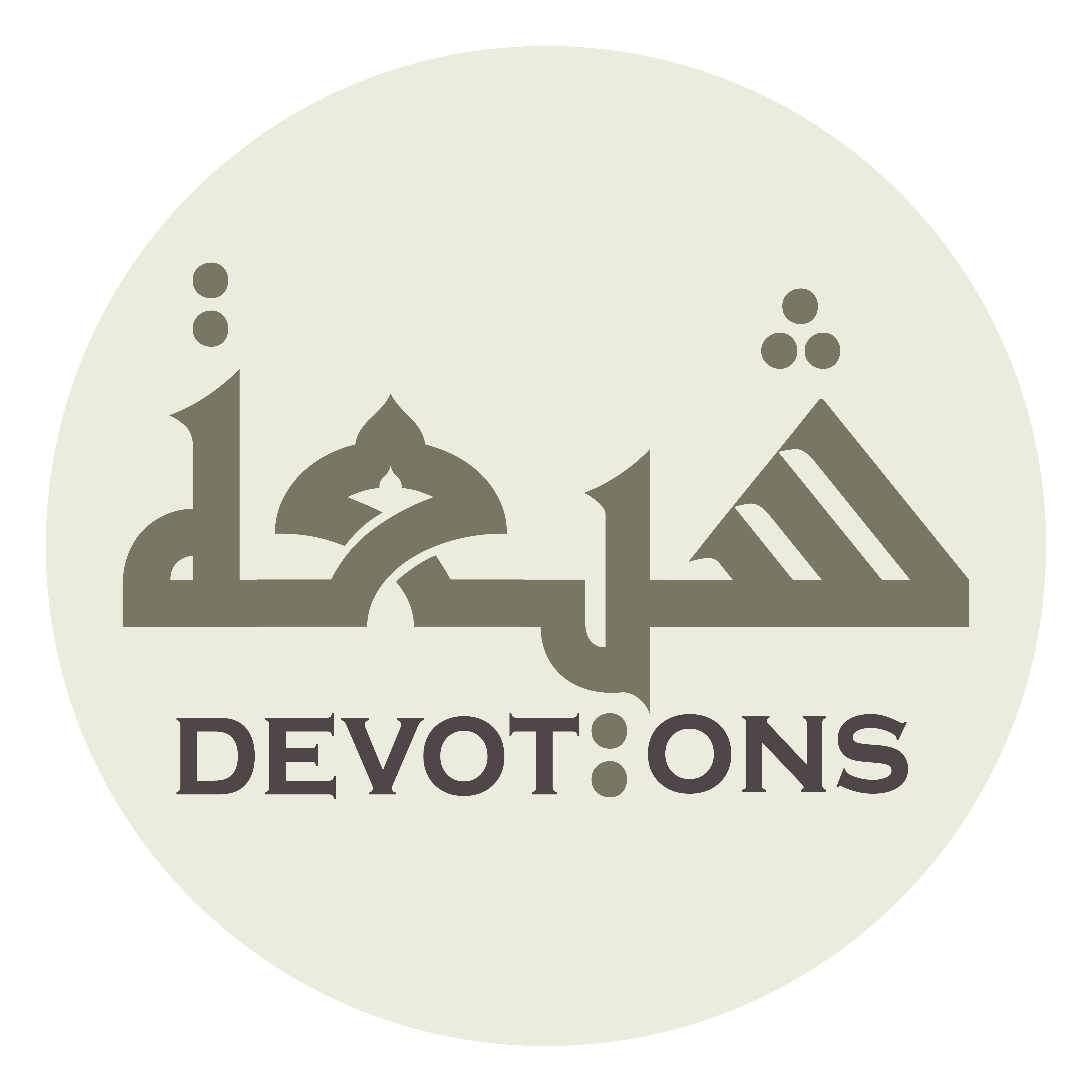 وَنُصْرَتِيْ لَكُمْ مُعَدَّةٌ

wanuṣratī lakum mu`addah

and I am preparing myself for supporting you
Ziarat Muslim bin Aqeel
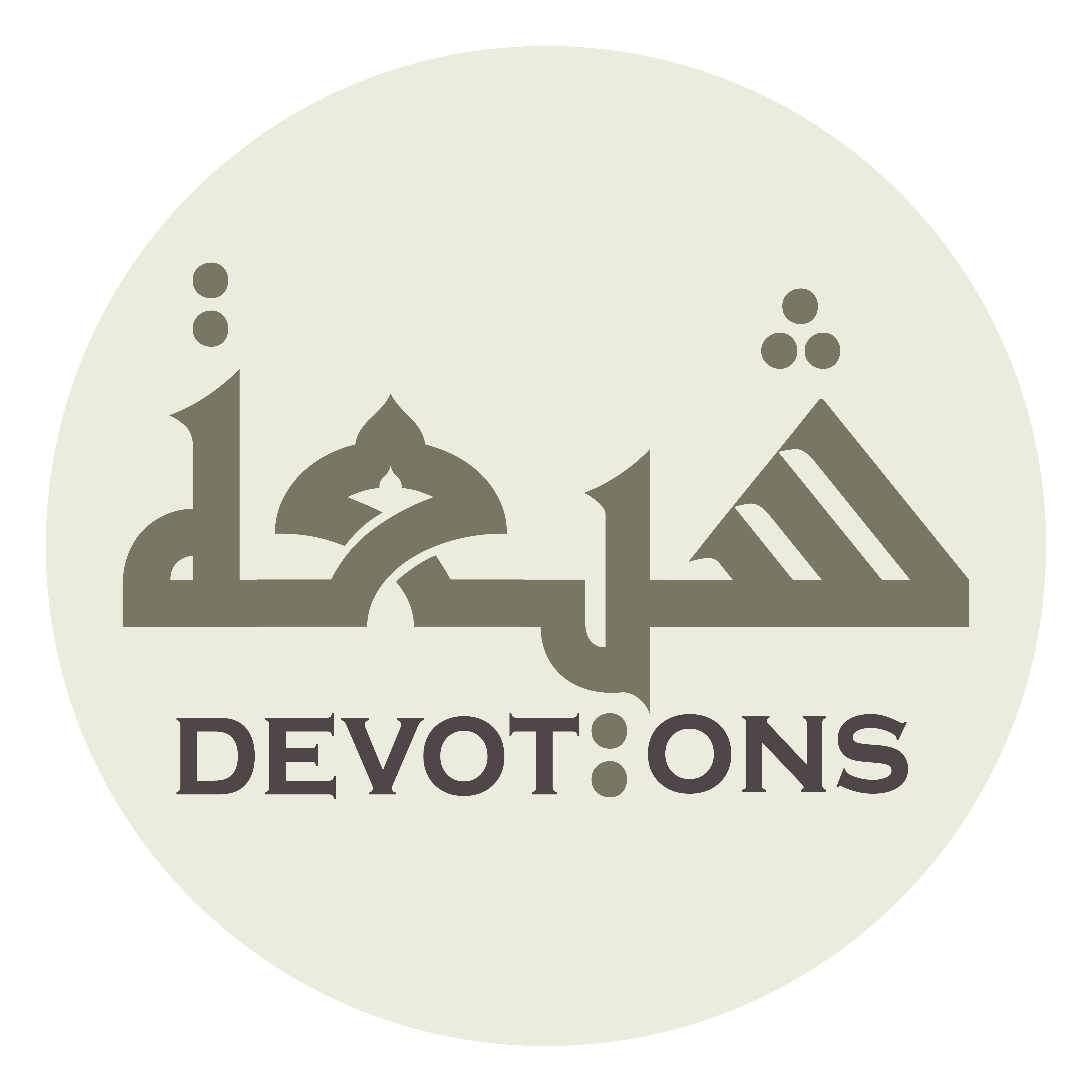 حَتَّىٰ يَحْكُمَ اللَّهُ وَهُوَ خَيْرُ الْحَاكِمِيْنَ

ḥattā yaḥkumallāhu wahuwa khayrul ḥākimīn

until Allah judges, and He is the best of judges.
Ziarat Muslim bin Aqeel
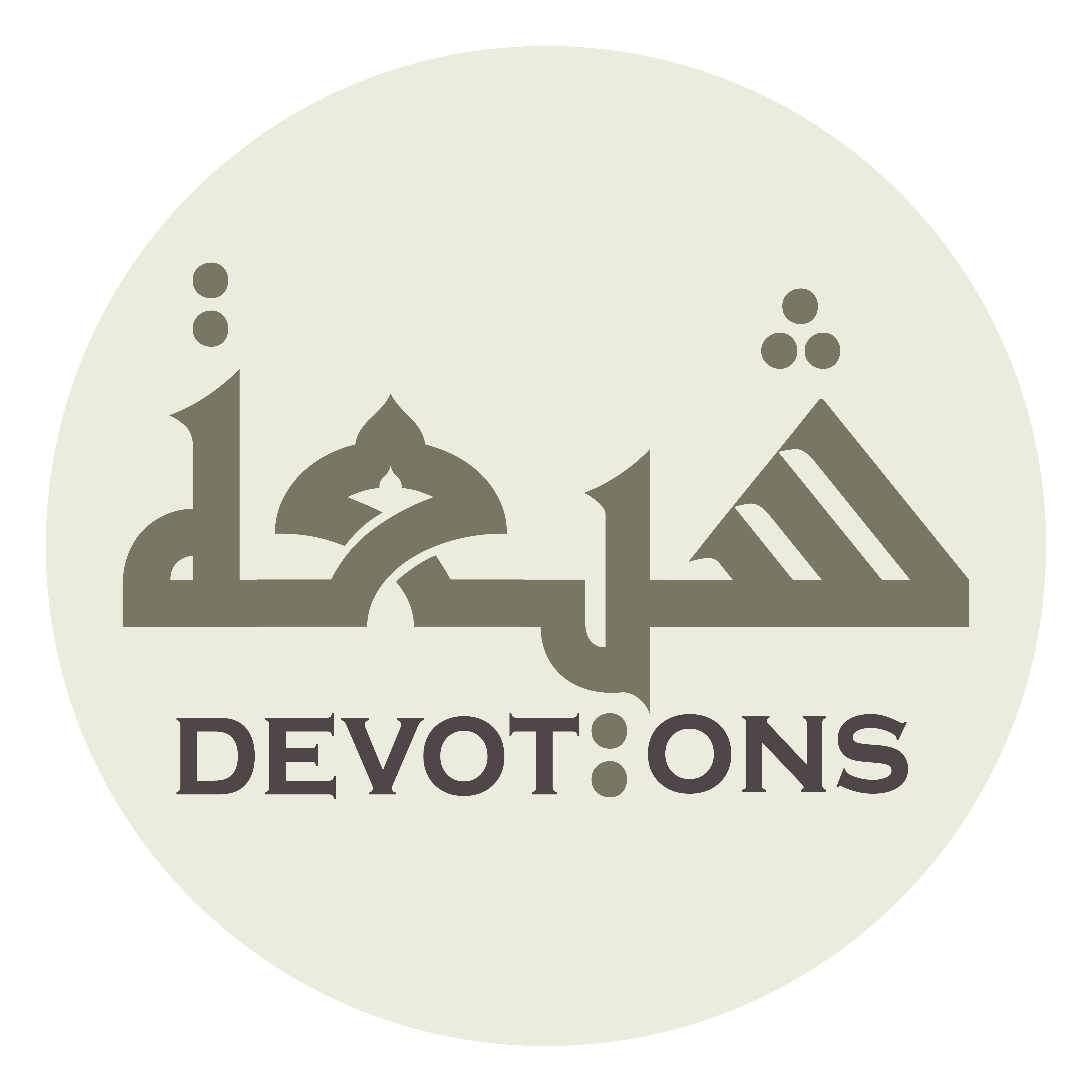 فَمَعَكُمْ مَعَكُمْ

fama`akum ma`akum

So, I am always with you
Ziarat Muslim bin Aqeel
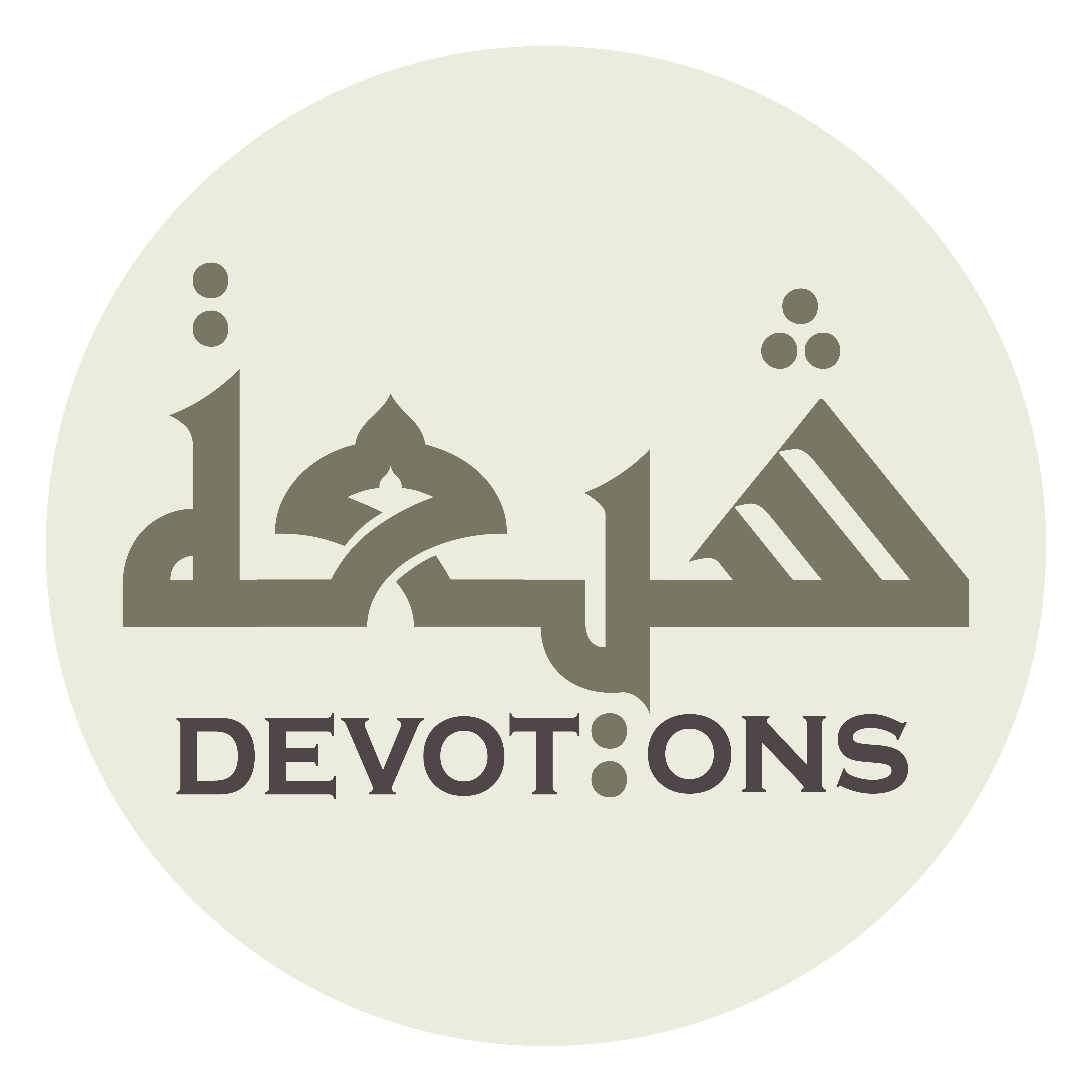 لاَمَعَ عَدُوِّكُمْ

lāma`a `aduwwikum

and I never am with your enemies.
Ziarat Muslim bin Aqeel
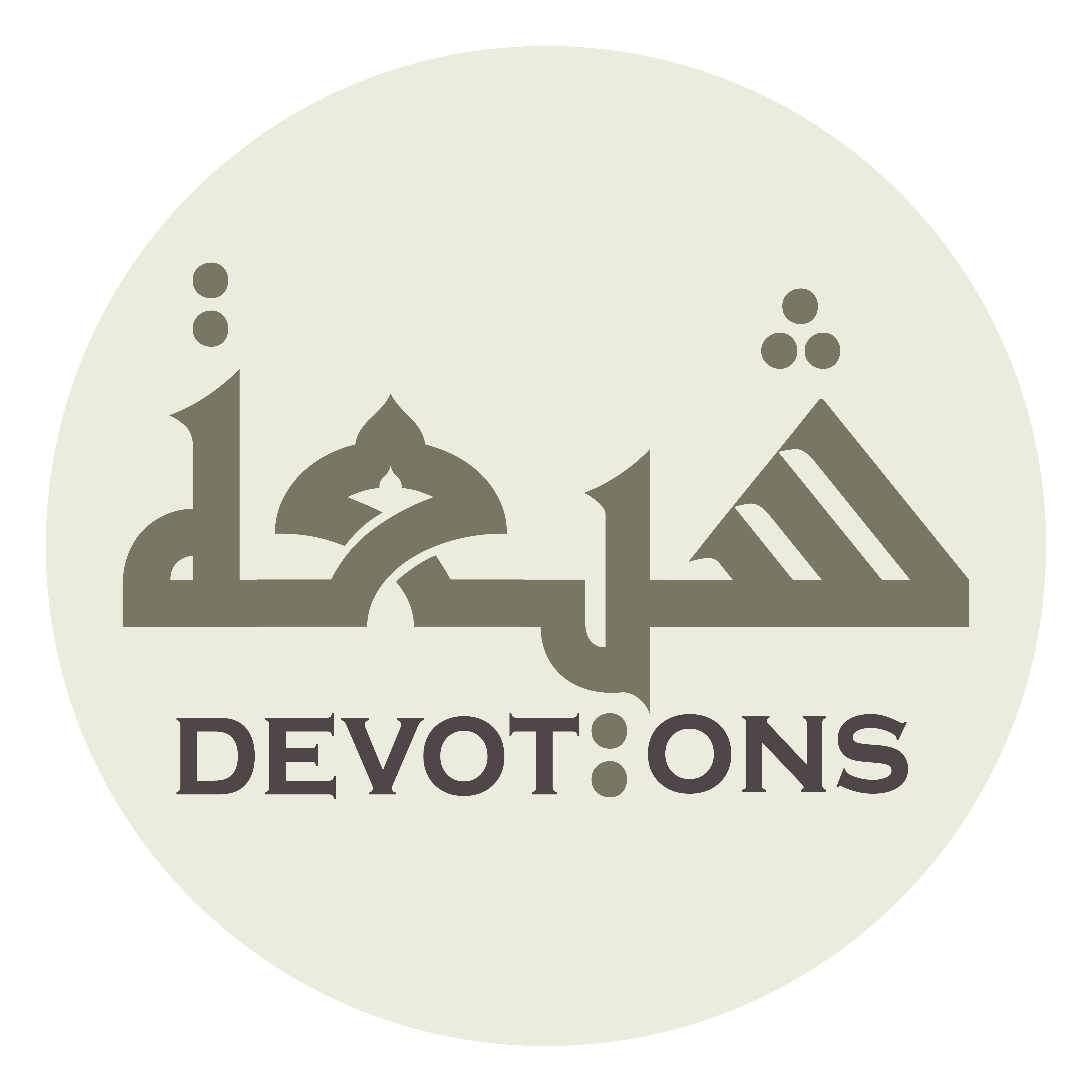 صَلَوَاتُ اللَّهِ عَلَيْكُمْ

ṣalawātullāhi `alaykum

May Allah’s peace be upon you
Ziarat Muslim bin Aqeel
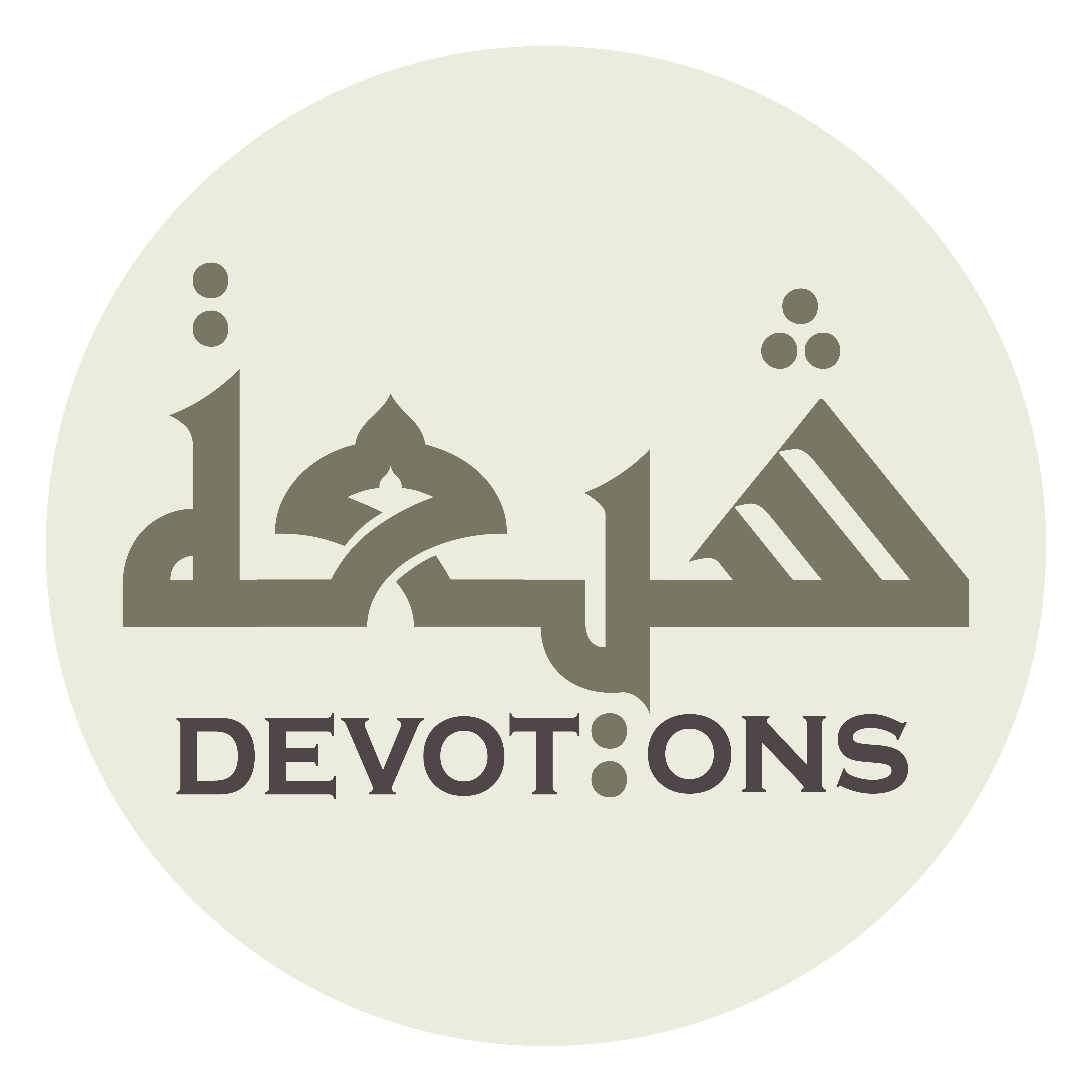 وَعَلٰى أَرْوَاحِكُمْ وَأَجْسَادِكُمْ

wa`alā ar-wāḥikum wa-ajsādikum

and upon your souls and bodies
Ziarat Muslim bin Aqeel
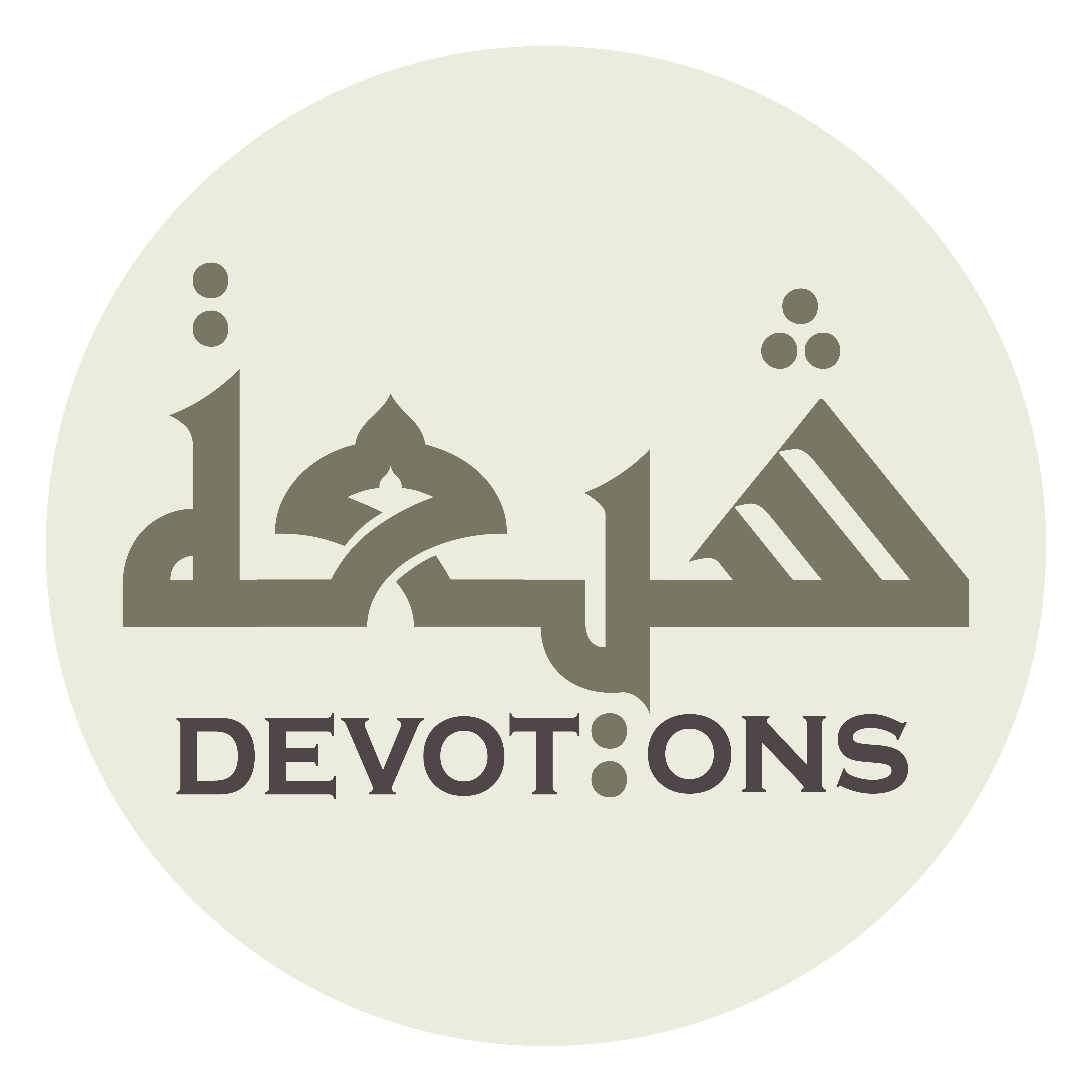 وَشَاهِدِكُمْ وَغَائِبِكُمْ

washāhidikum waghā-ibikum

and upon the present from you and the absent one.
Ziarat Muslim bin Aqeel
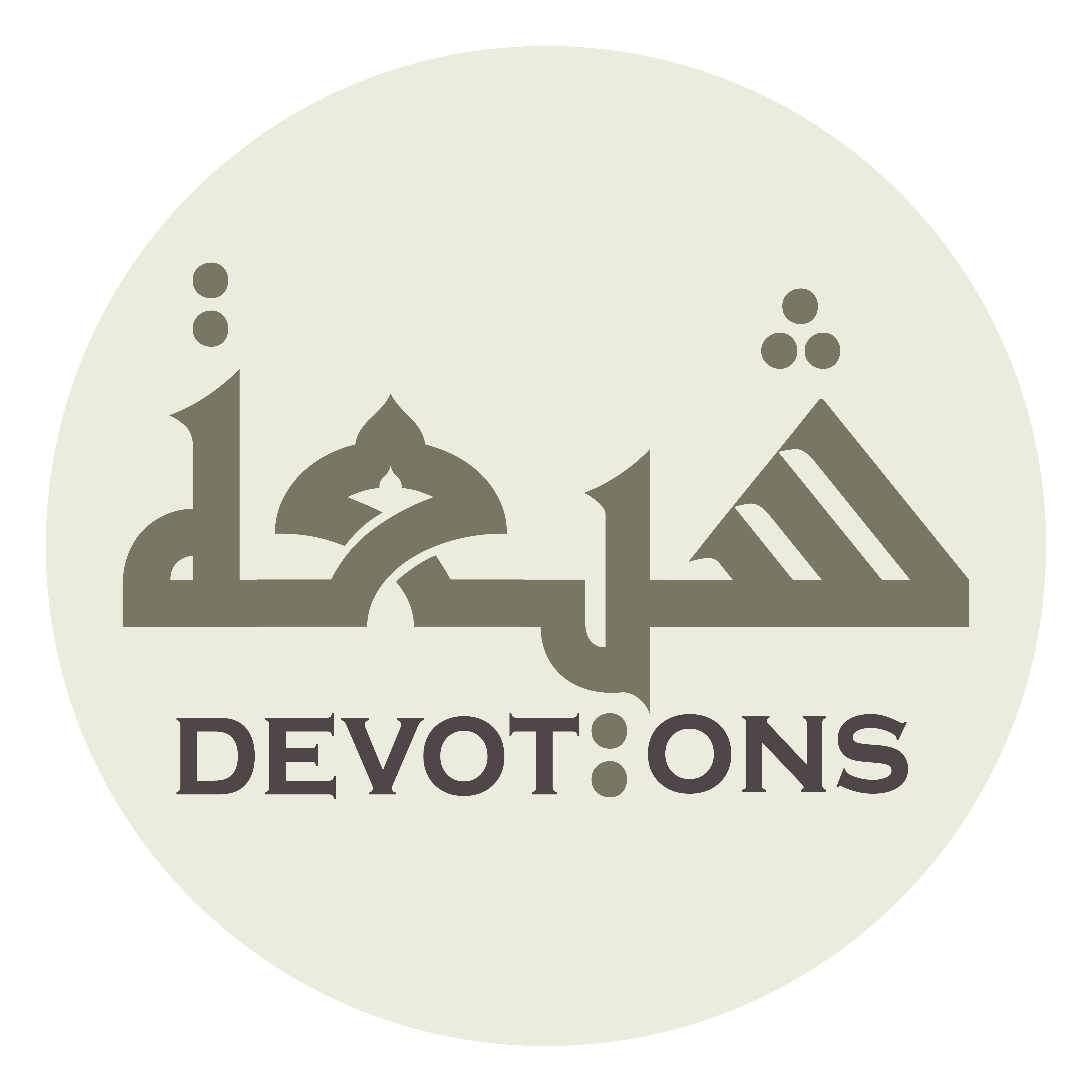 وَالسَّلامُ عَلَيْكُمْ وَرَحْمَةُ اللَّهِ وَبَرَكَاتُهُ

was salāmu `alaykum waraḥmatullāhi wabarakātuh

Peace and Allah’s mercy and blessings be upon you.
Ziarat Muslim bin Aqeel
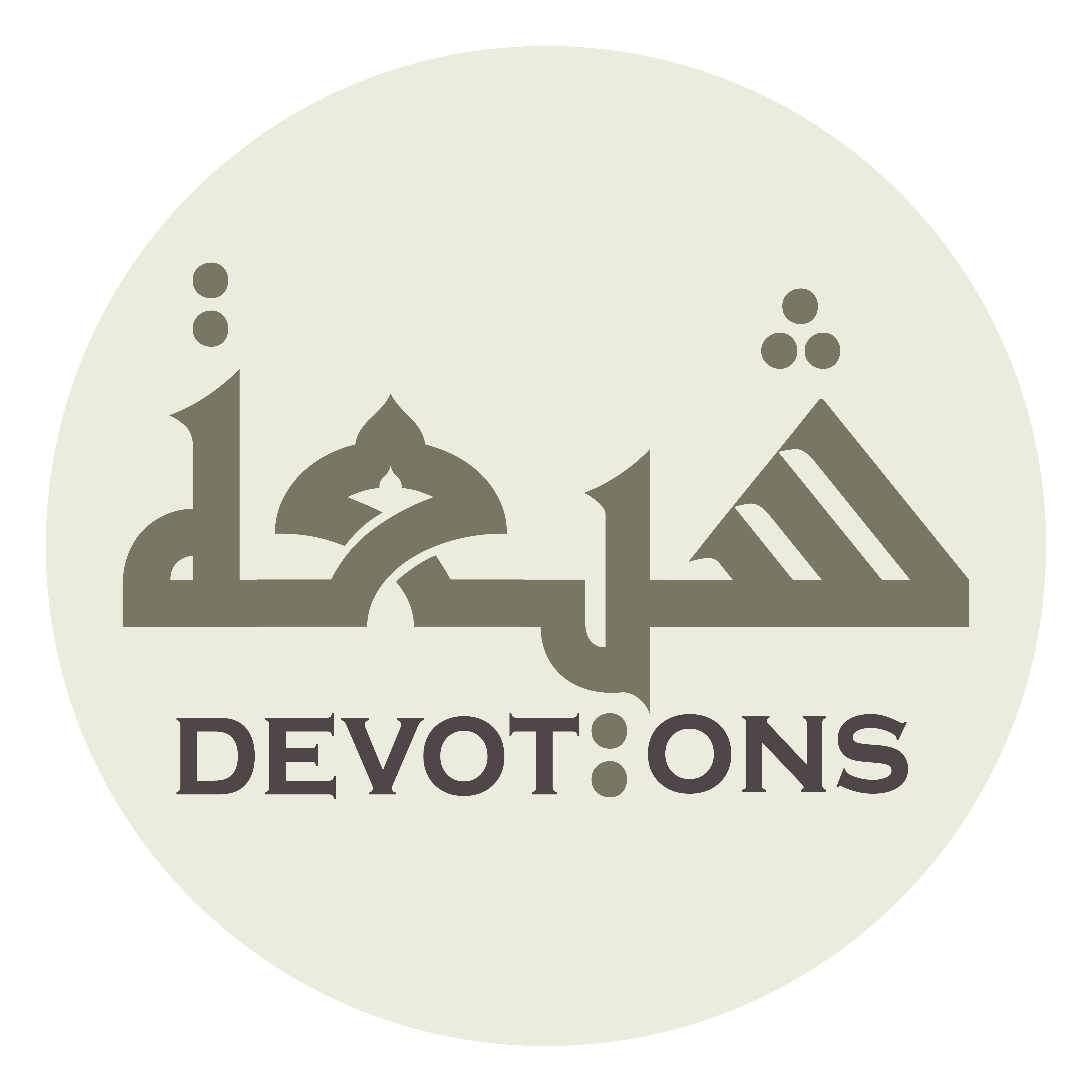 قَتَلَ اللَّهُ أُمَّةً قَتَلَتْكُمْ بِالْأَيْدِيْ وَالْأَلْسُنِ

qatalallāhu ummatan qatalatkum bil aydī wal-alsun

May Allah kill the groups that have killed you with deeds and words.
Ziarat Muslim bin Aqeel